t
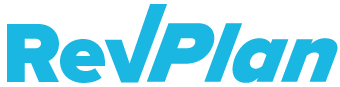 RevPlan and (Expected) Loss of Revenue during COVID-19

Florida Rural Water Association Annual Conference
August 2021
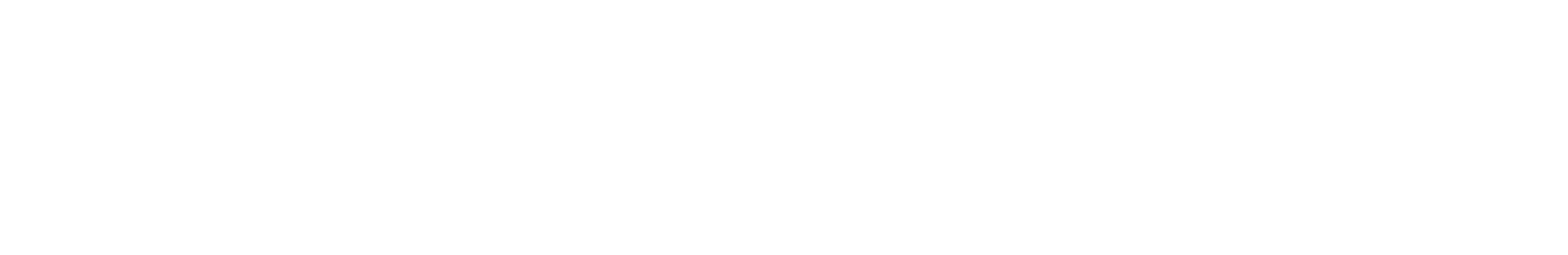 RevPlan and (Expected) Loss of Revenue during COVID-19
Discussion Overview:
Preparing for expected loss of revenue
Capital finance planning
RevPlan...an overview
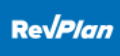 2
Loss of Revenue during COVID
How ready is your utility for revenue disruptions?
Hurricanes
Epidemic/pandemic
Other events
Revenue and collection
Financial policies
Minimum reserves targets
Reserves by purpose
Debt levels / cash flow
Financial planning and cash flow stress testing
3
Financial Plan Dashboard
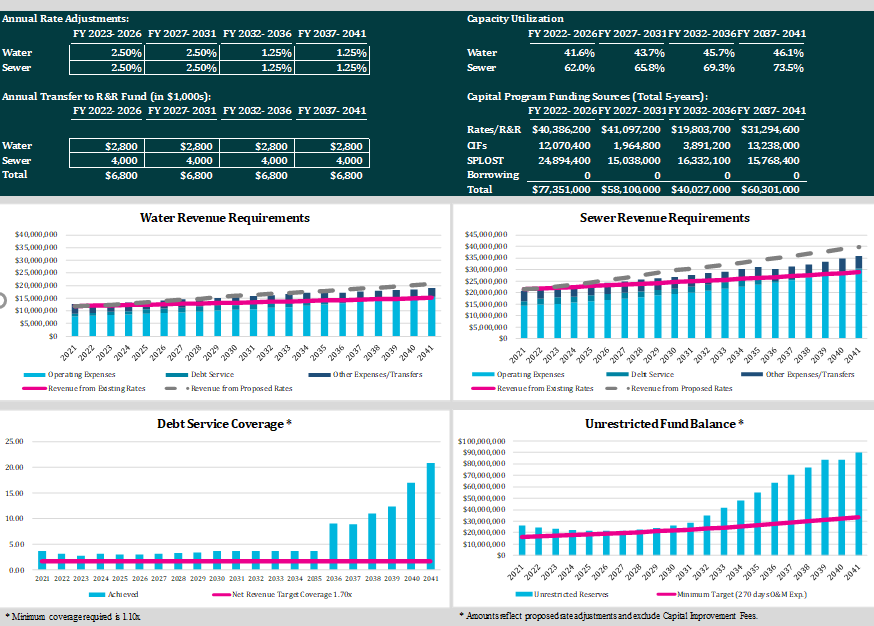 4
Capital Funding
5
Why is capital funding so difficult?
Capital costs are “lumpy” from year to year and project to project
Projects often can be postponed or delayed
Significant amount underground and hidden assets
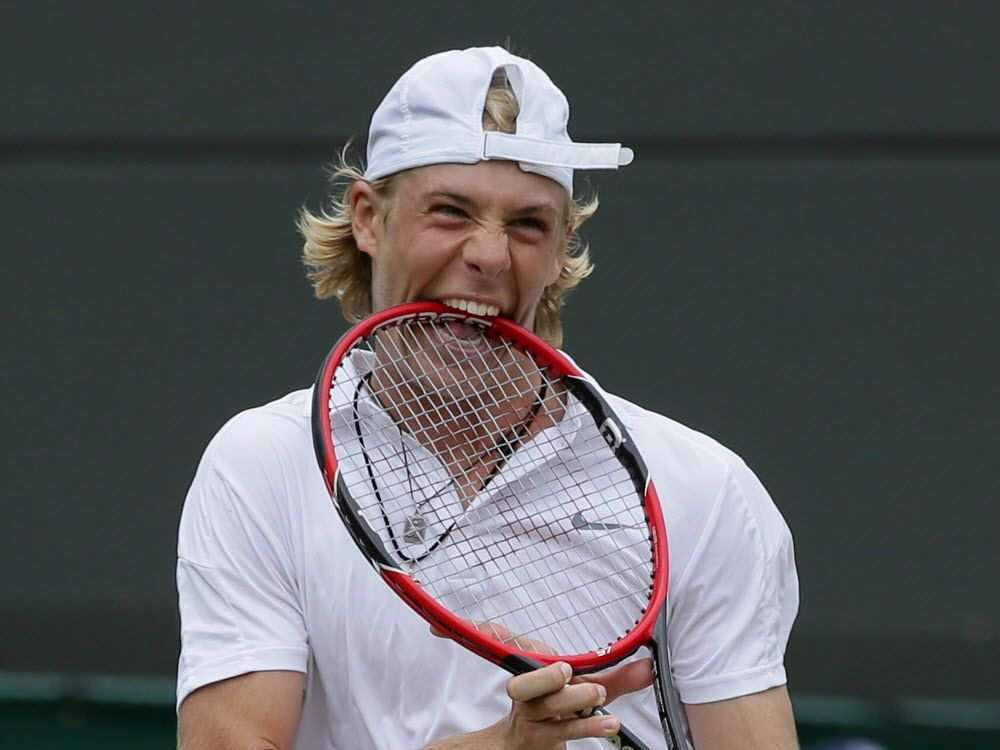 Other…
Bottlenecks on project execution
Regulatory uncertainty
Growth uncertainty
Cost uncertainty
Playing “catch up”
Budget accrual v. cash outlays (and corresponding reports)
6
Capital Finance Planning
Start with an initial 5- to 10-year capital plan
Build a financial model 
Revenues, operating costs, existing debt, transfers, etc.
Existing reserves
Identify financial metrics
Minimum reserve levels (e.g., 6 months of revenue)
Minimum annual debt service coverage (cash flow)
7
Capital Finance Planning (cont’d.)
Build in capital funding into financial model
How much $ should rate revenue contribute to pay-go capital by the end of the forecast?
What other funding sources are available that don’t need to be repaid? (e.g., grants)
Explore debt solutions that will smooth out the funding “lumpiness”
8
Capital Finance Planning for XYZ Utility
Capital plan: $30 million ($5 million/year)
Existing cash flow:
9
Anywhere Utility Funding by Year
Strategically use reserves and connection fees
Align with projects and growth outcomes
“Sustainable” pay-go funding by the end of forecast 
$1.0 to $1.3 million per year
Use of debt for appropriate projects based on cost, timing, etc.
Mitigate size of rate increases based on optimal pay-go and debt
10
Debt
Why debt?
Utility business is capital intensive
Long-lived service lives
“Intergenerational rate equity”
Existing rate payers and future ratepayers
Growth and aging population
Get utility rates adopted!
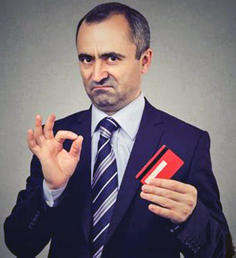 11
Debt (cont’d.)
Example of proposed debt structured around existing debt
Interest-only until existing debt matures in 2029
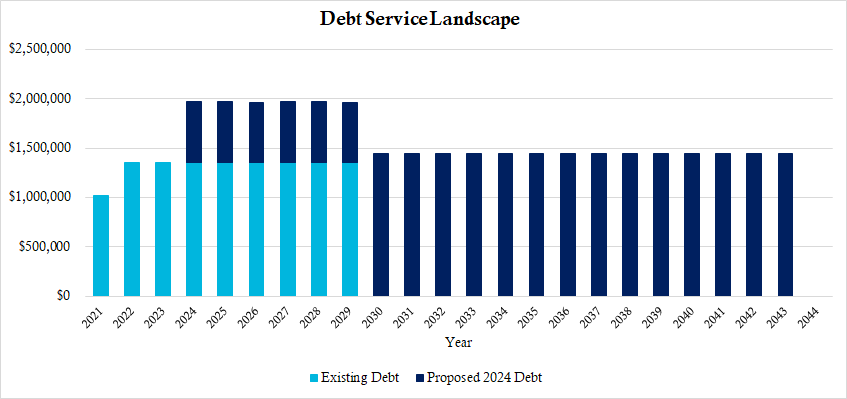 12
Debt (cont’d.)
Avoiding too much debt
Number of repayment years <= asset service life
Scenario planning (what if growth doesn’t materialize, or water sales/collections decline unexpectedly?)
Develop reasonable financial forecast projections
Work with a finance team
Internal stakeholders
Financial advisor
Rate consultant
Consulting engineers
13
RevPlan 
Overview
14
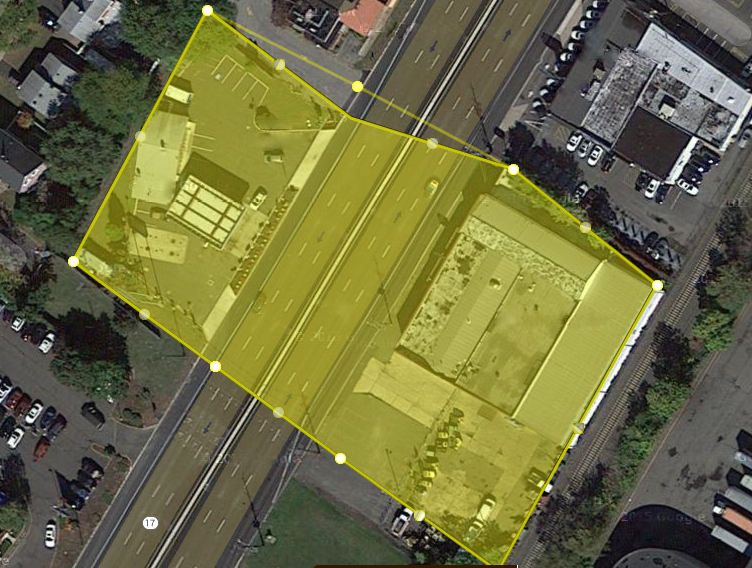 Genesis of the Project
Florida Department of Environmental Protection assisting funding FRWA clients
Asset sustainability
Financial sustainability
Asset Management Plan – DiamondMaps 
AMP tool built for clients
Needed financial component
Question: Can Raftelis build a web-based financial model to work with DiamondMaps?
Yes!
15
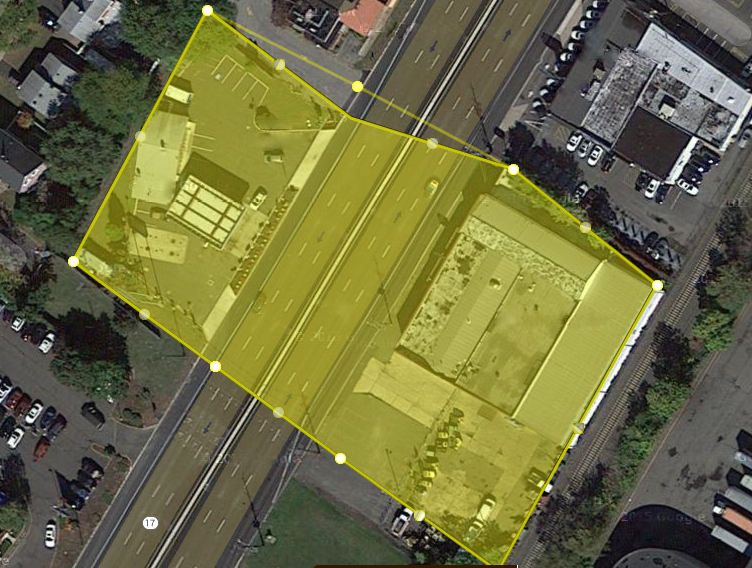 Project Goals
Replace aging asset management financial planning software supplied by the EPA 
Strengthen usage of web-based asset management mapping tool (DiamondMaps)
Increase engagement with member communities
Provide a reality check on the resources needed to maintain these small systems
Help communities to qualify for state revolving fund low interest loans
16
Software Project Process
Data and Systems Review
Design and Requirements
Prototyping
Programming and Database Development
Systems Integration
Documentation and Training
Post Go-Live Support
Continued Maintenance
17
Demonstration
18
Overview
When a user logs in, they land on the Overview screen.
Here they can create a new rate model or continue working on an existing one.
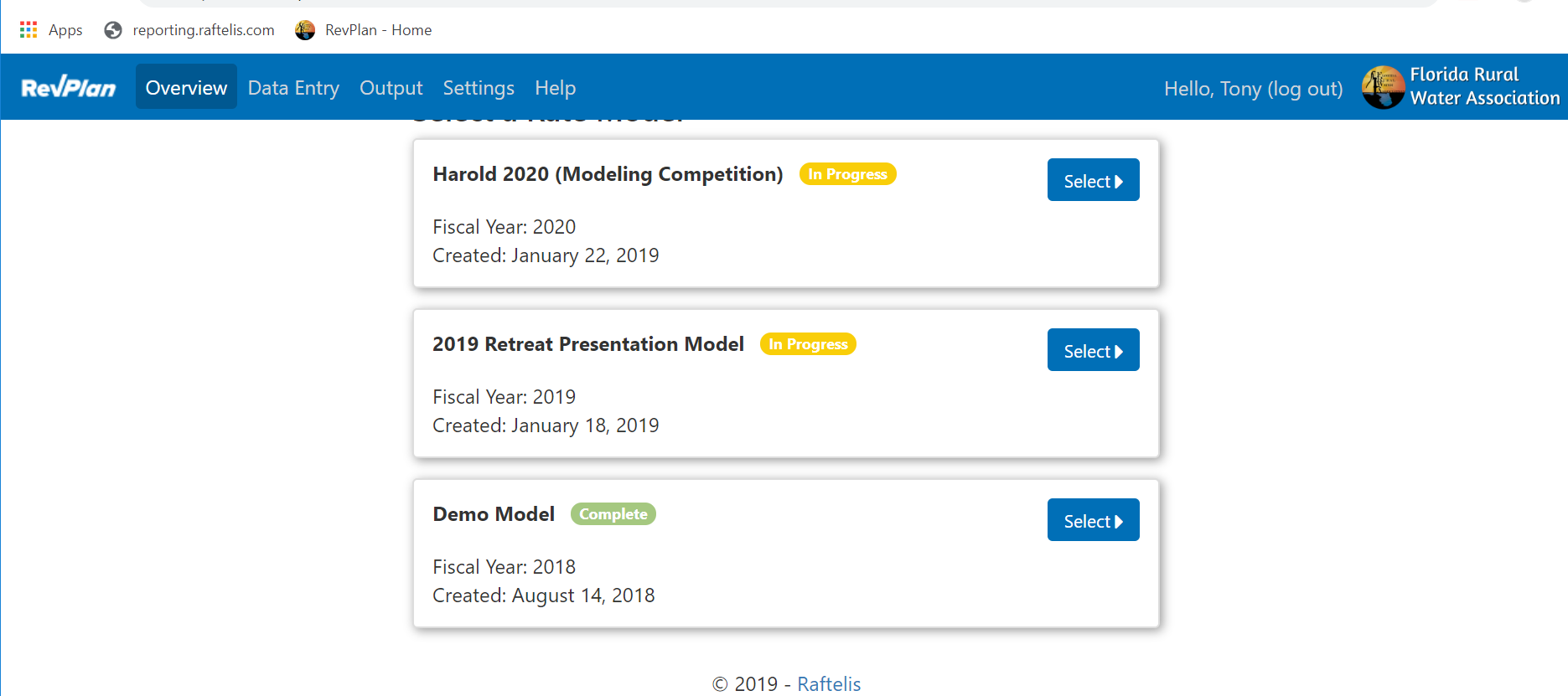 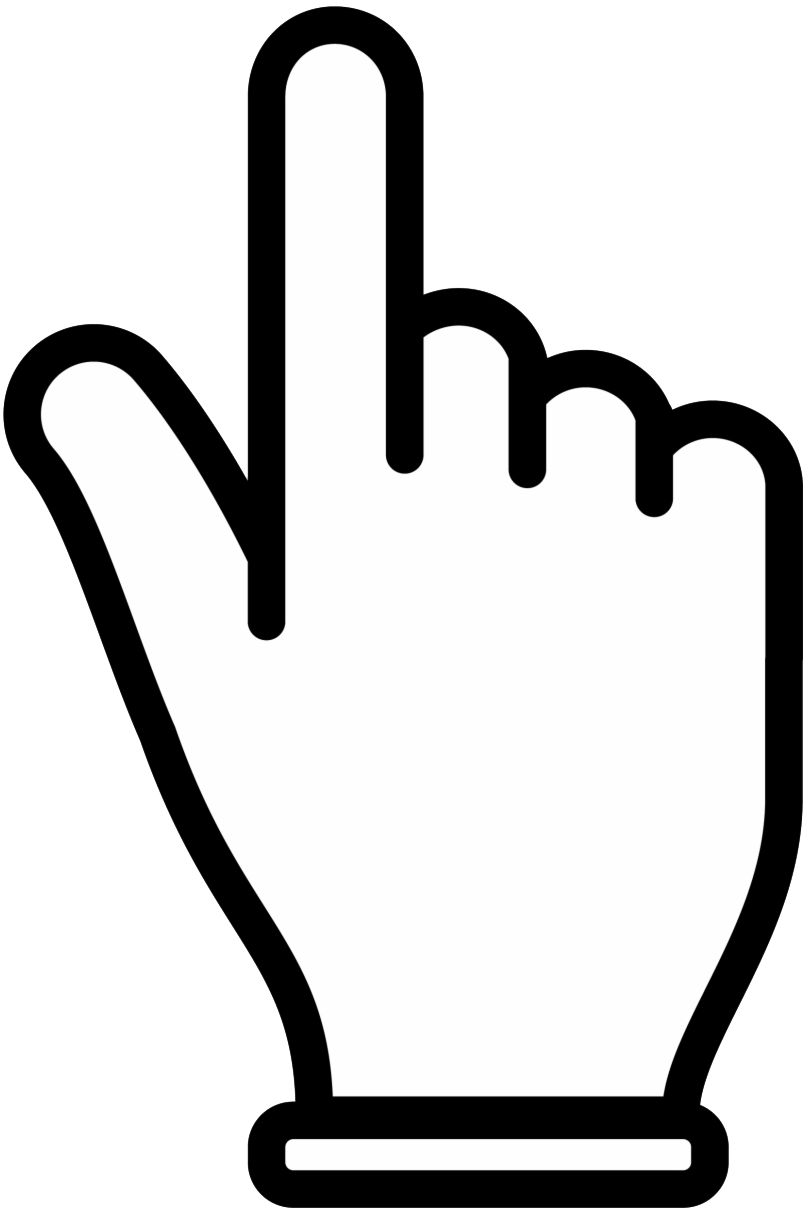 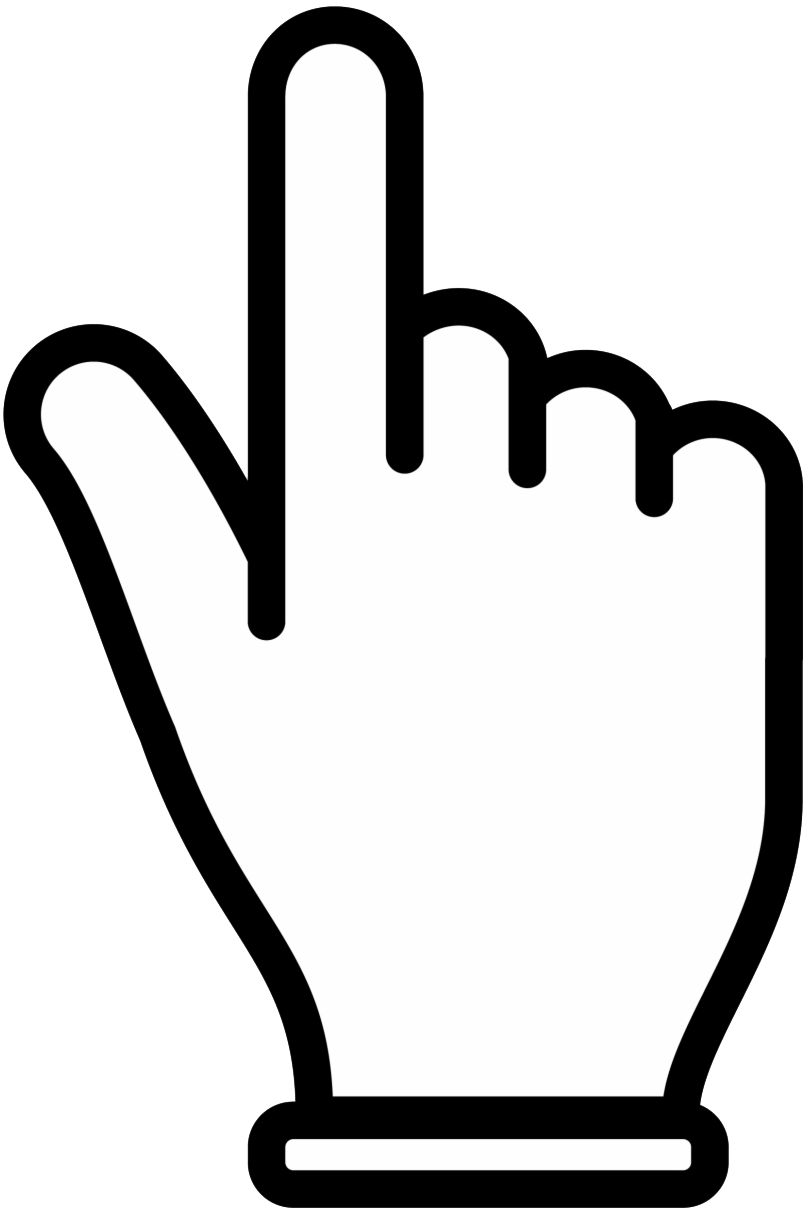 19
Data Entry
We arrive at a series of Data Entry screens. 
These screens guide the user through entering financial data for their utility. 
The progress bars fill in as the user marks screens as complete, so they can see their overall progress and which items they still need to attend to. Here you can see we’ve left a screen incomplete to show a little data entry. 
Clicking Resume would bring us to the first not completed screen. Instead we’ll click Next to go to the first screen in the progression.
20
System Statistics
We begin by asking the user for high-level information about their system.
This information isn't directly used in the model outputs, but it’s used to "gut checks" some of the data they’ll enter later in the model.
These “?” buttons open the Help panel with additional guidance for each line item.
21
Data Entry
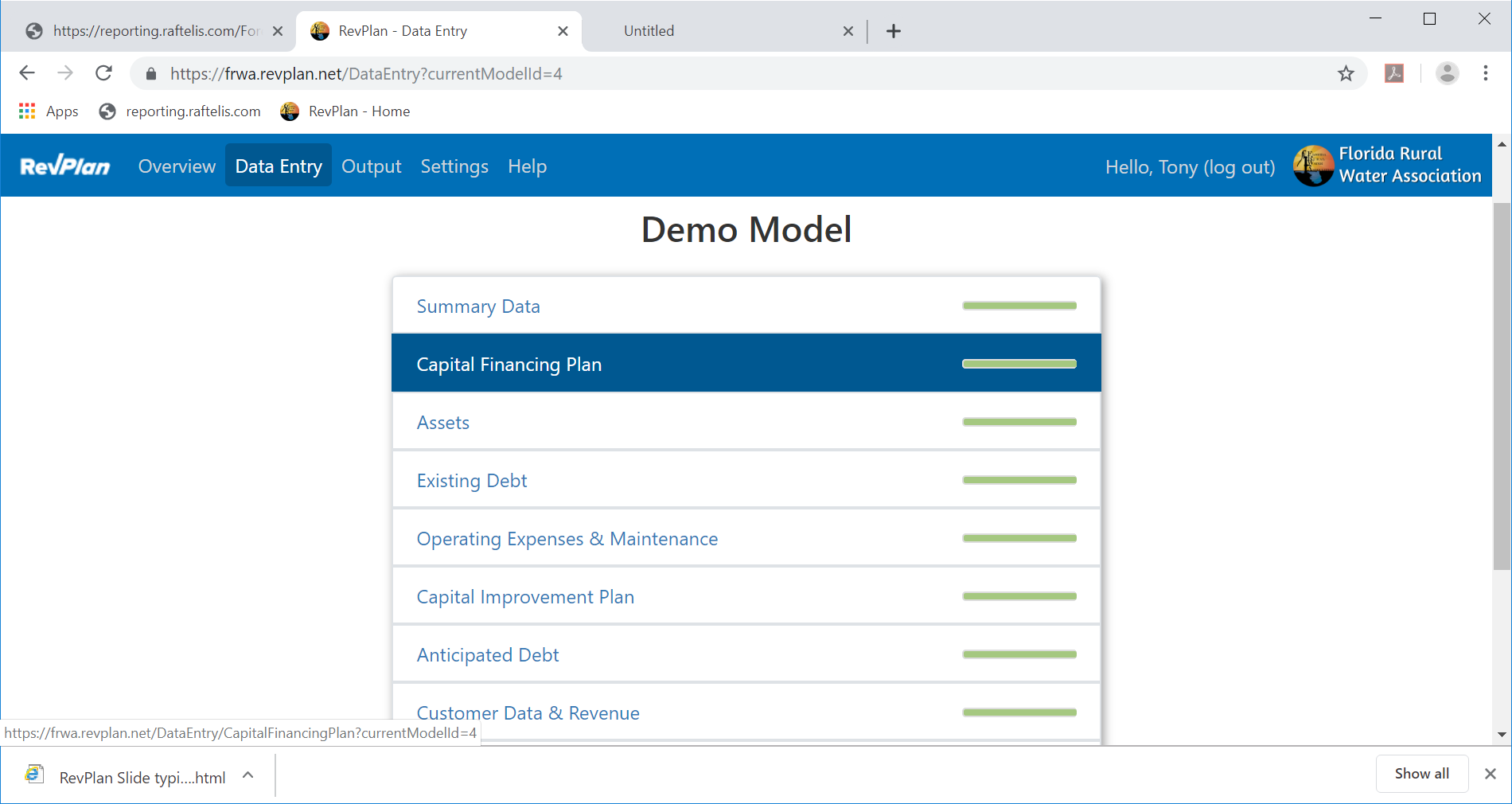 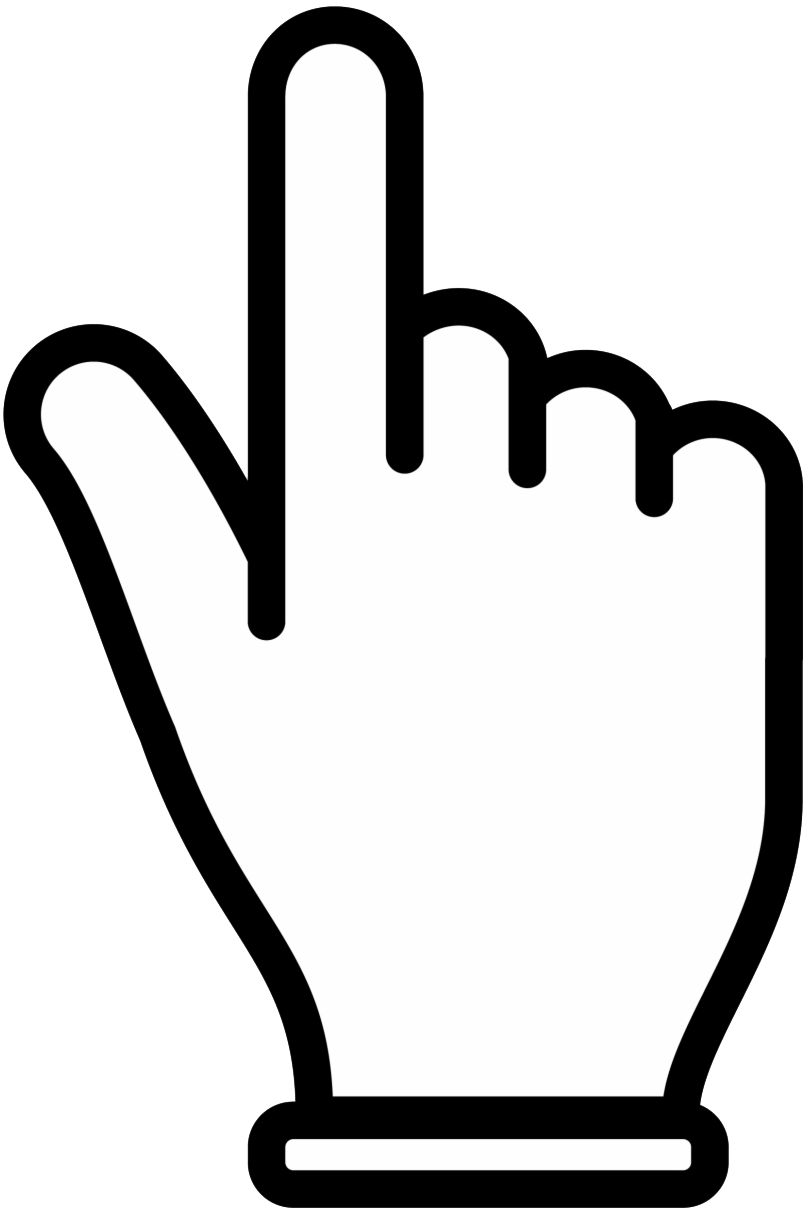 22
Capital Financing Plan
This is another screen gathering high-level information.
This screen is modeled after one of the forms required by FDEP for applications to State Revolving Fund loans.
23
Assets
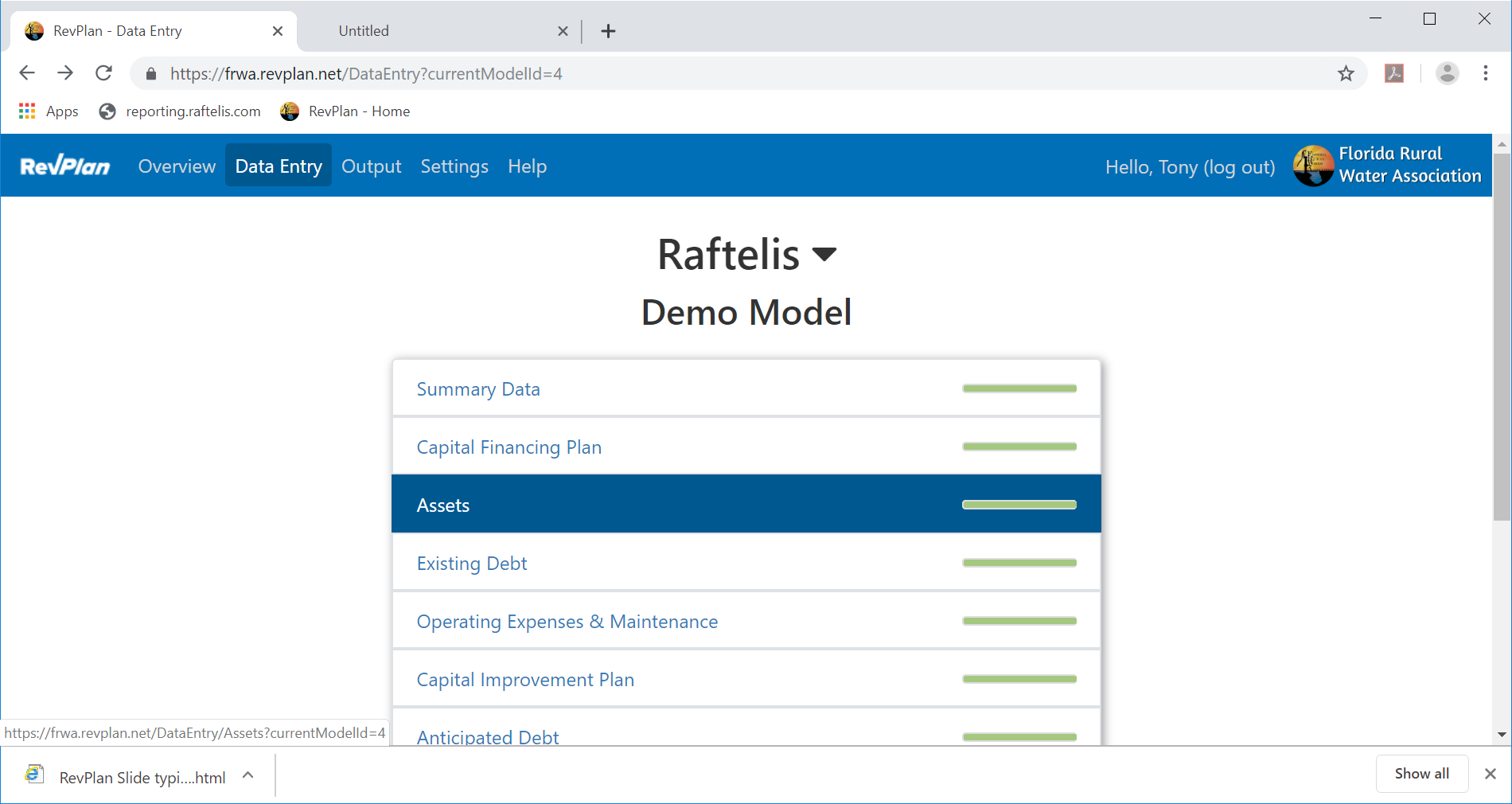 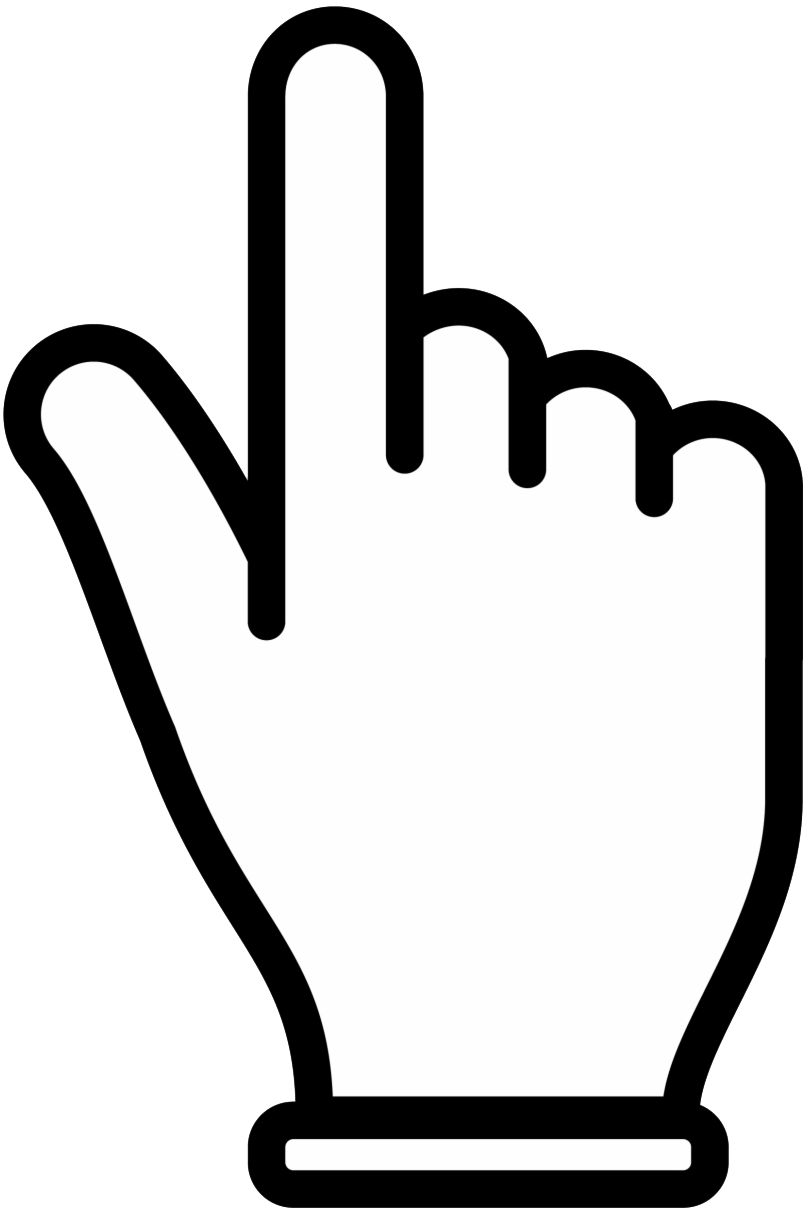 24
Existing Debt
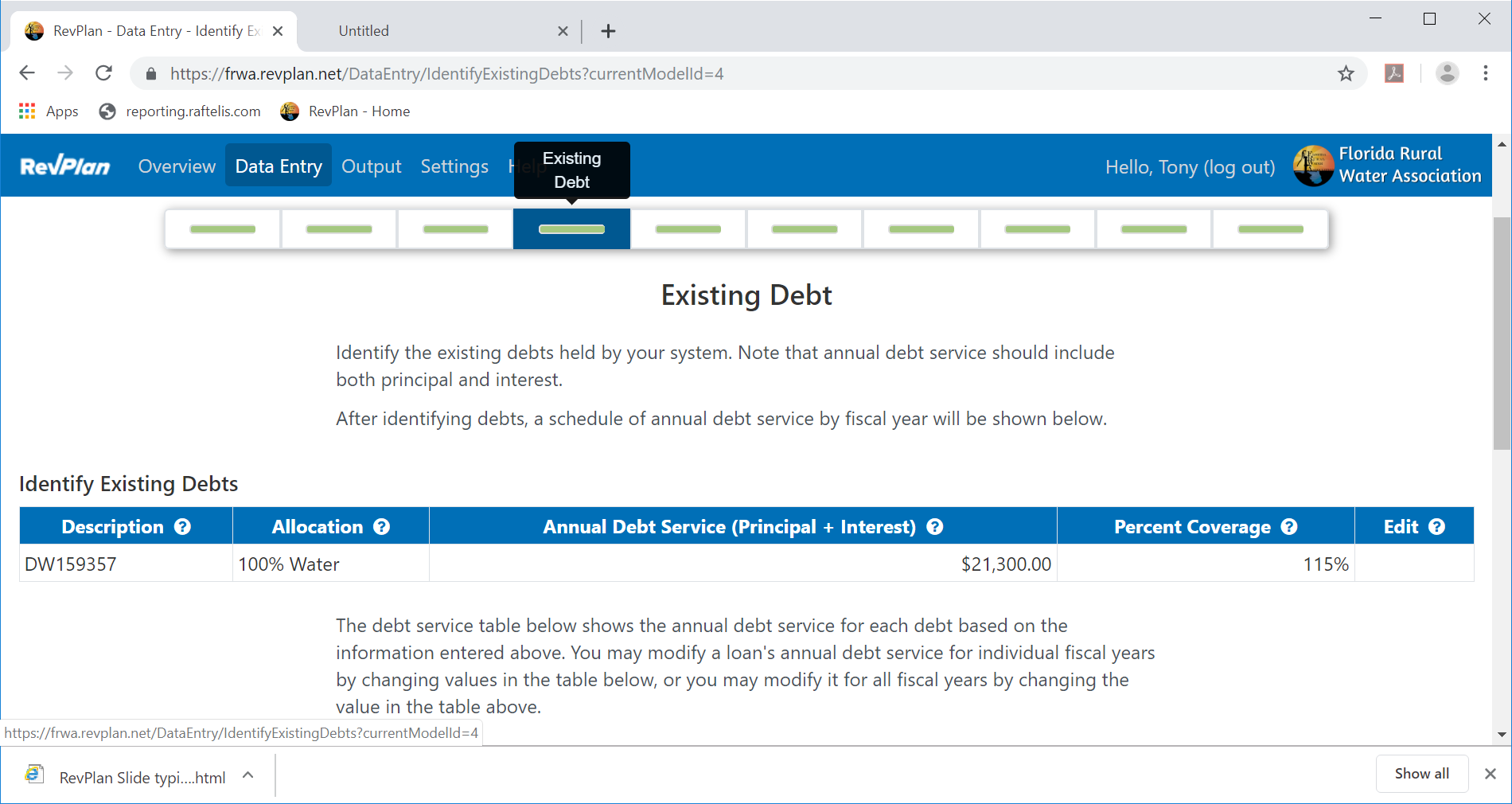 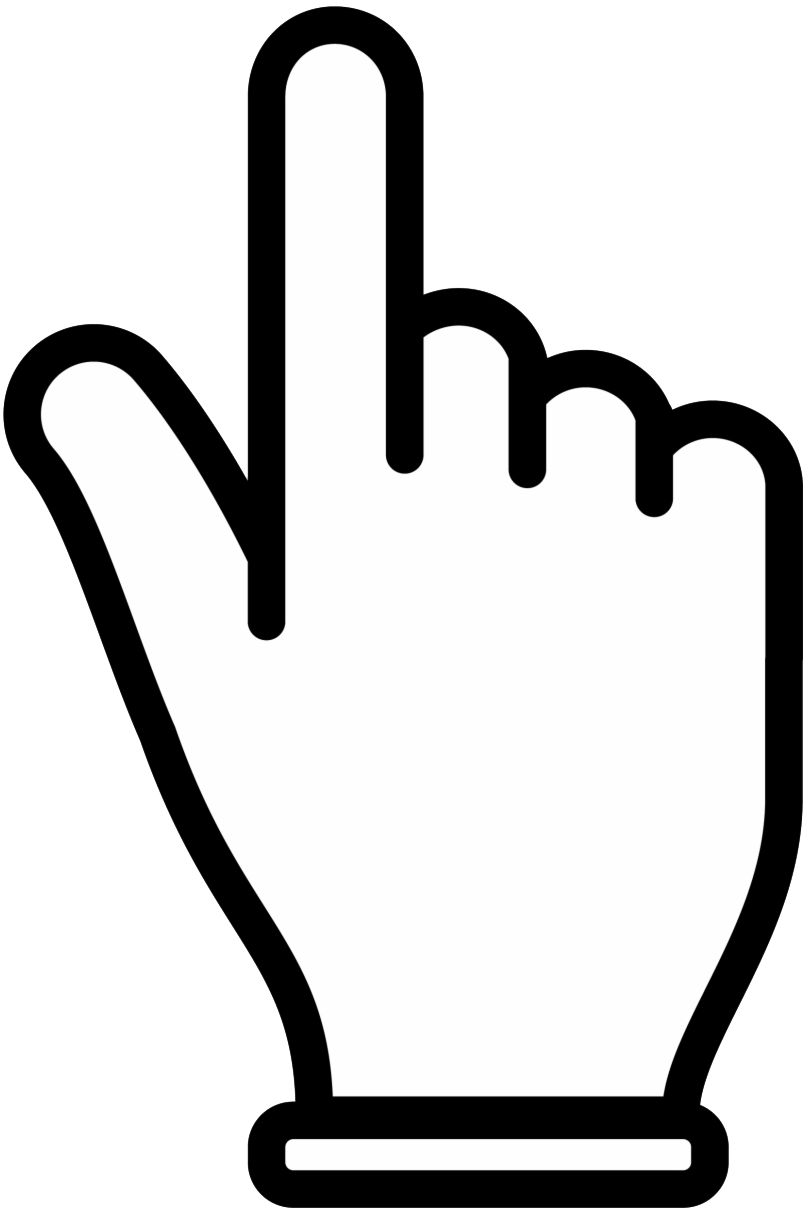 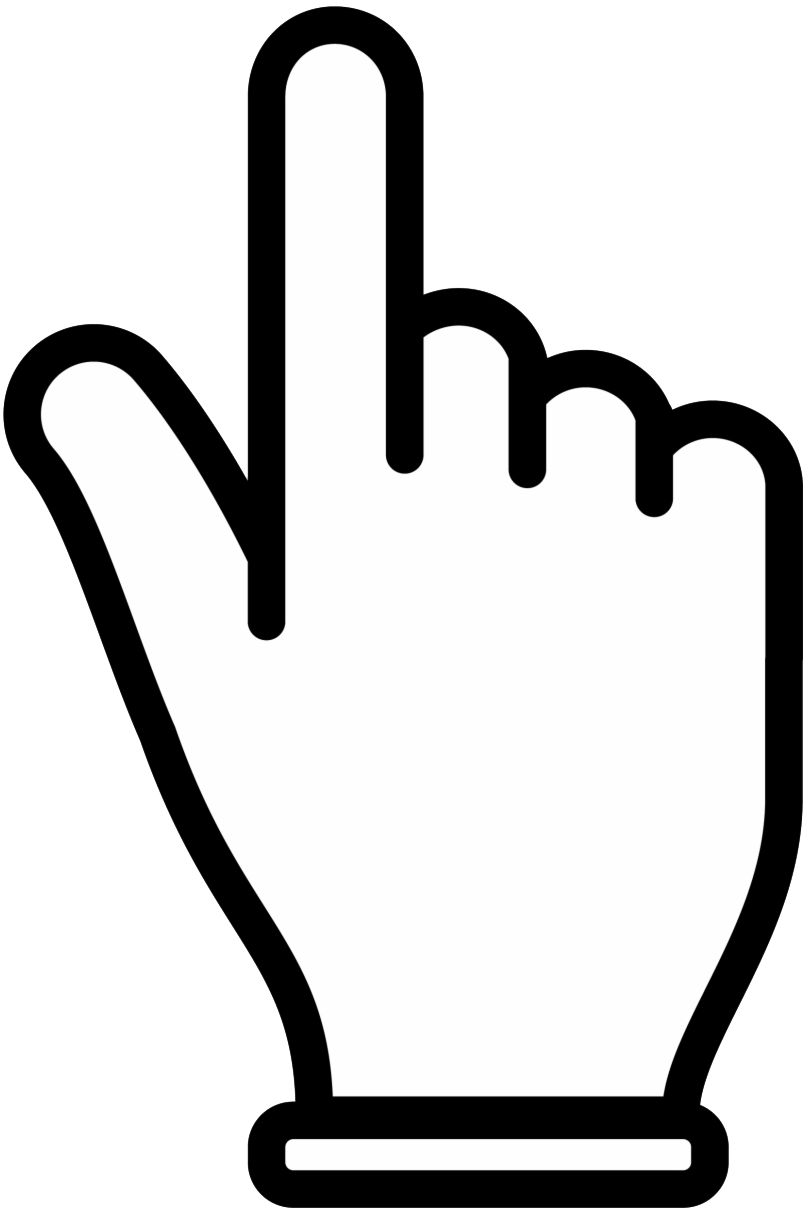 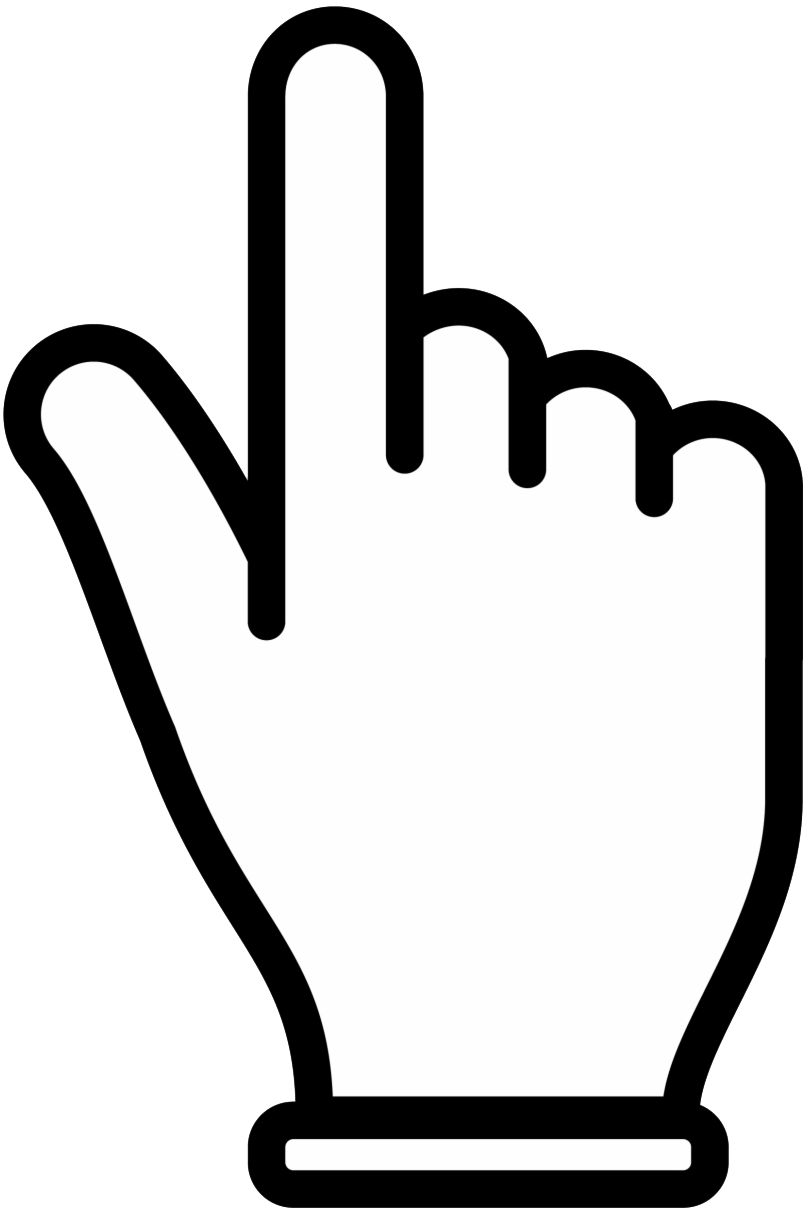 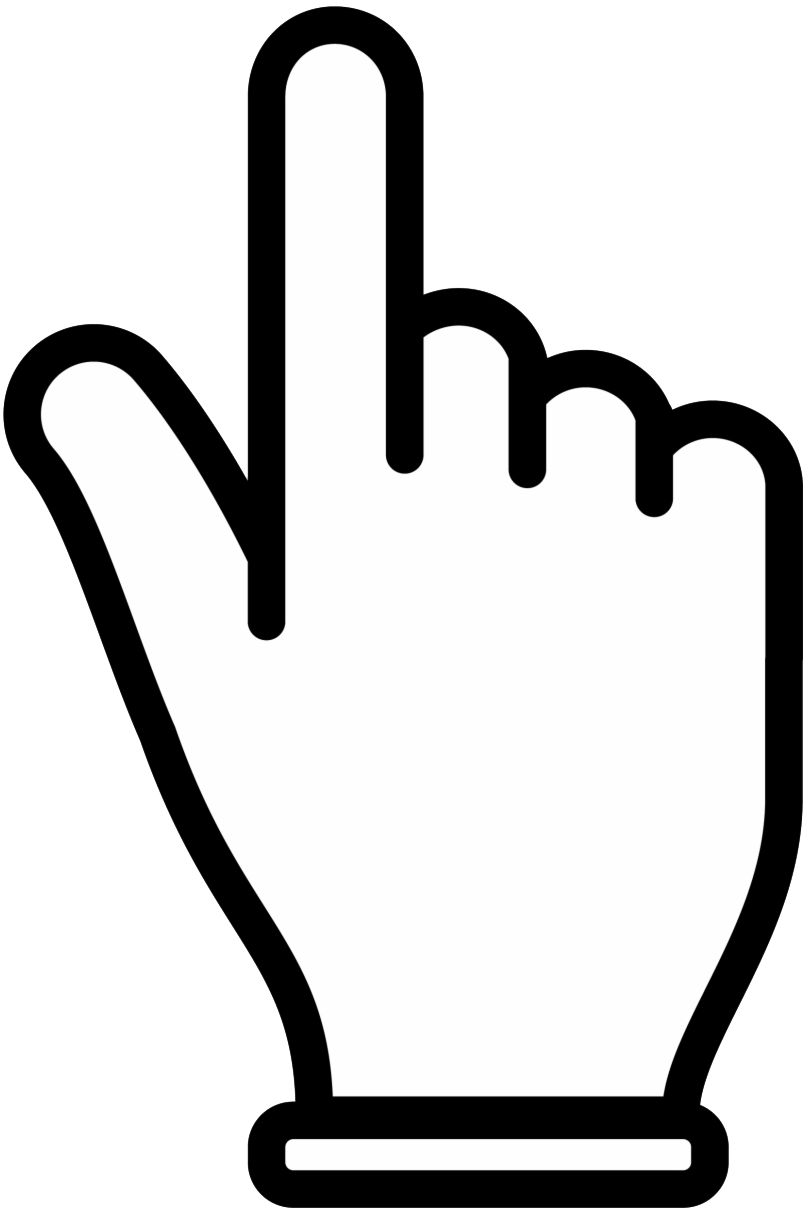 25
Operating Expenses & Maintenance
Next, we ask for the utility’s operating expenses.
26
Operating Expenses & Maintenance (cont’d.)
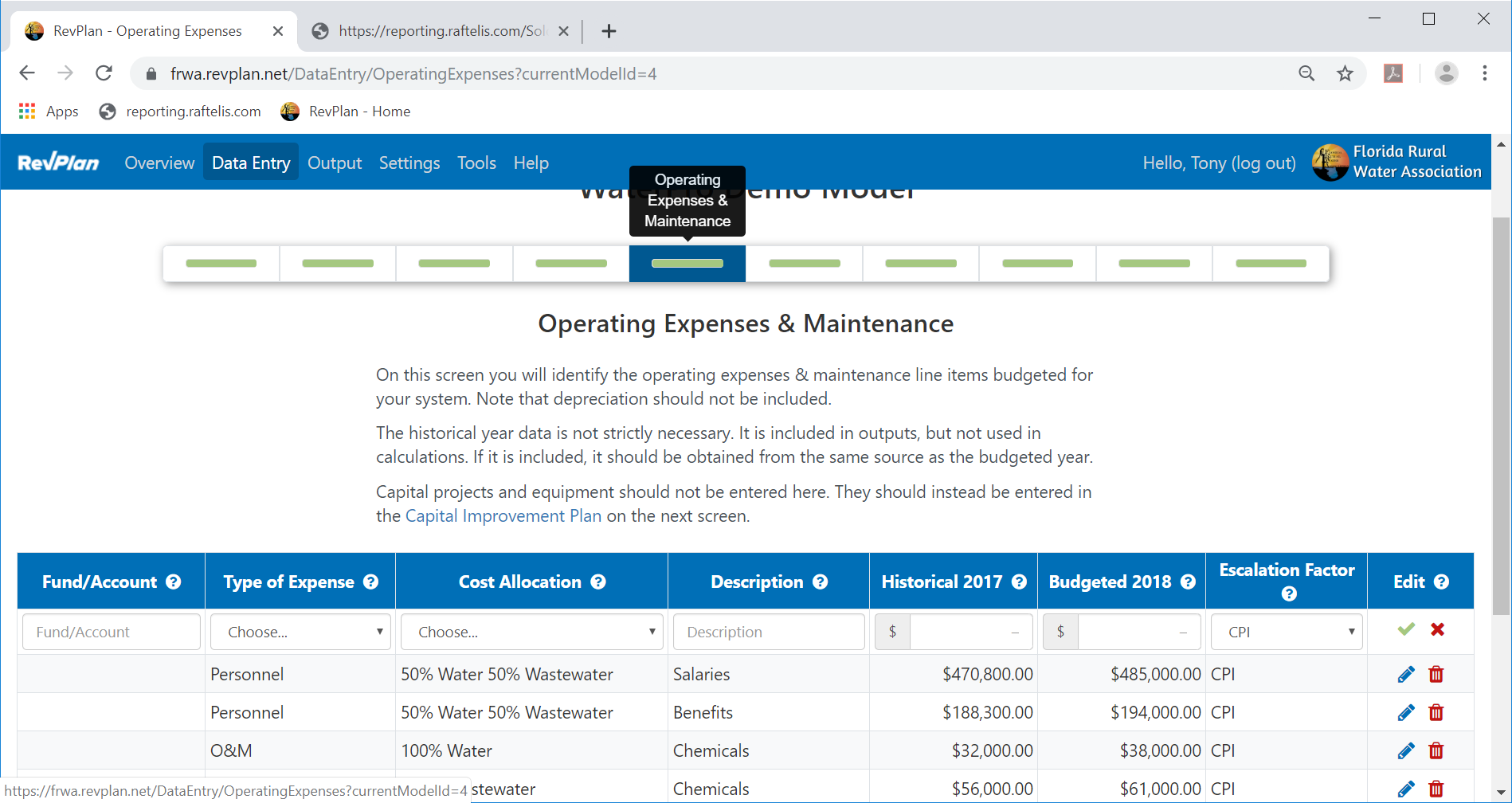 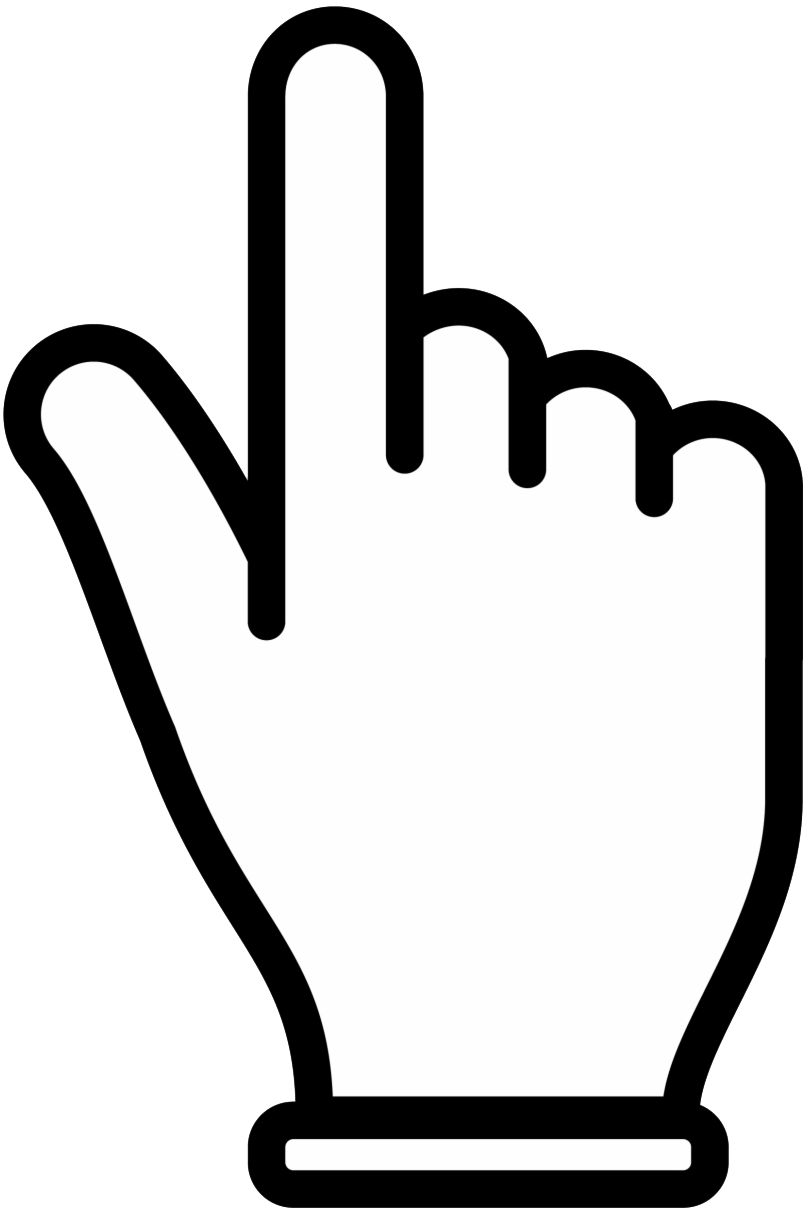 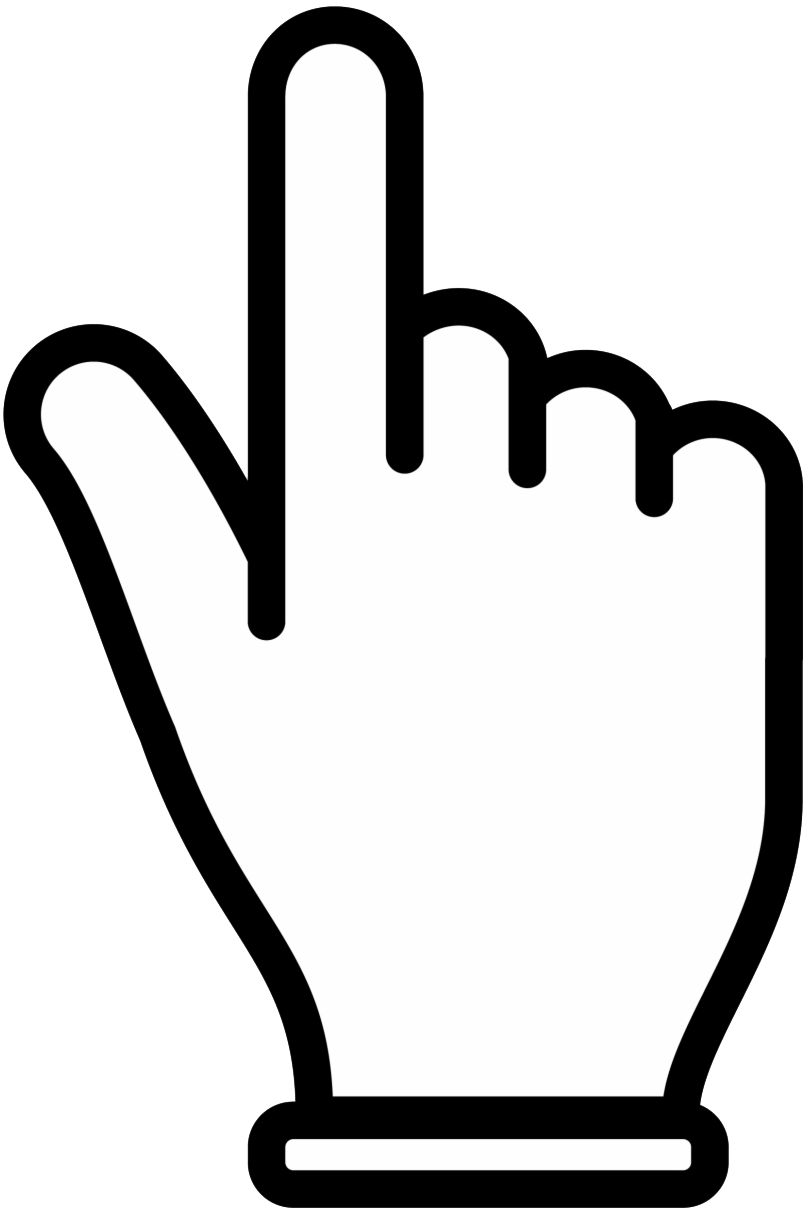 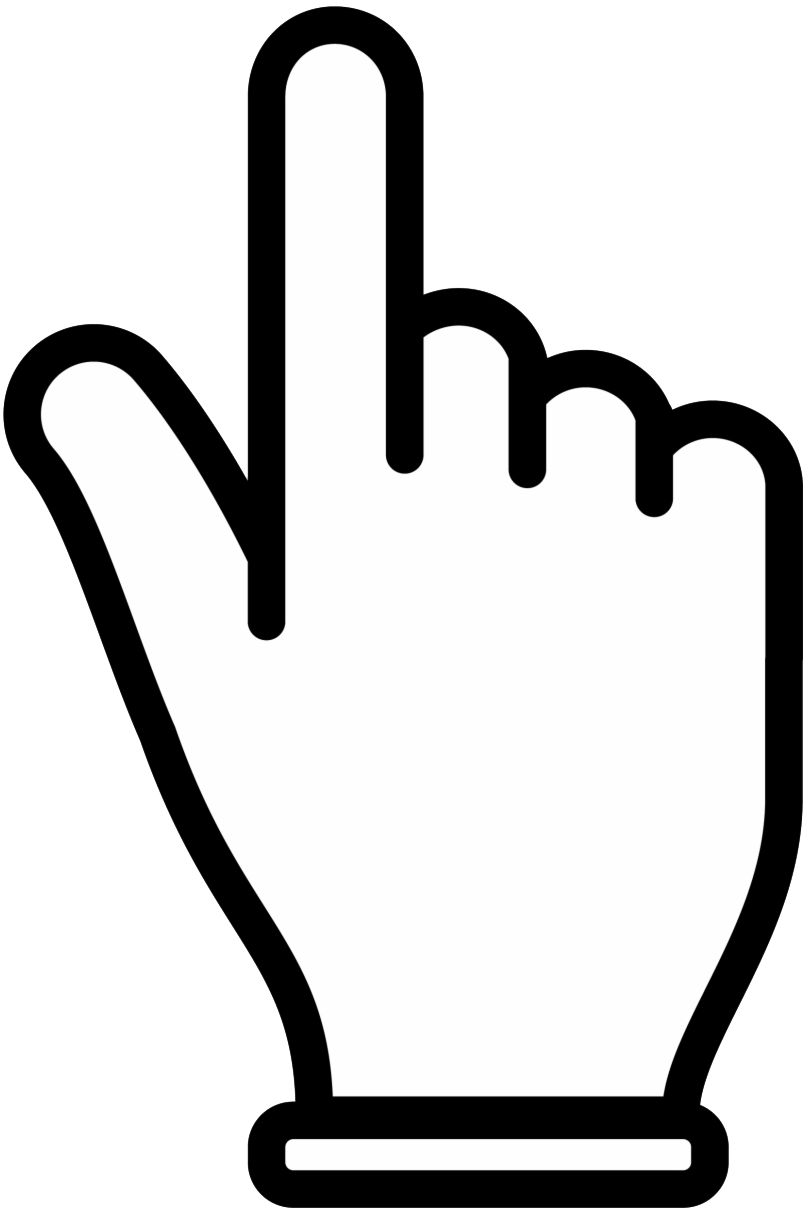 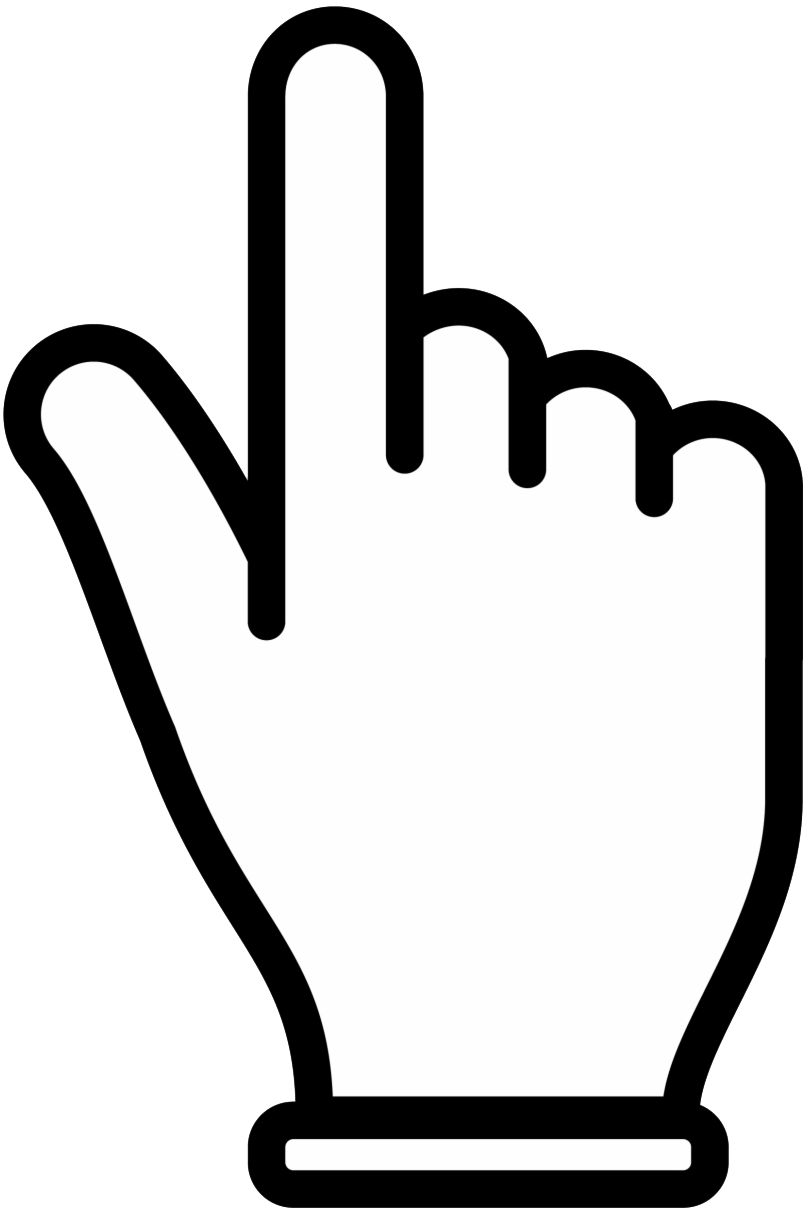 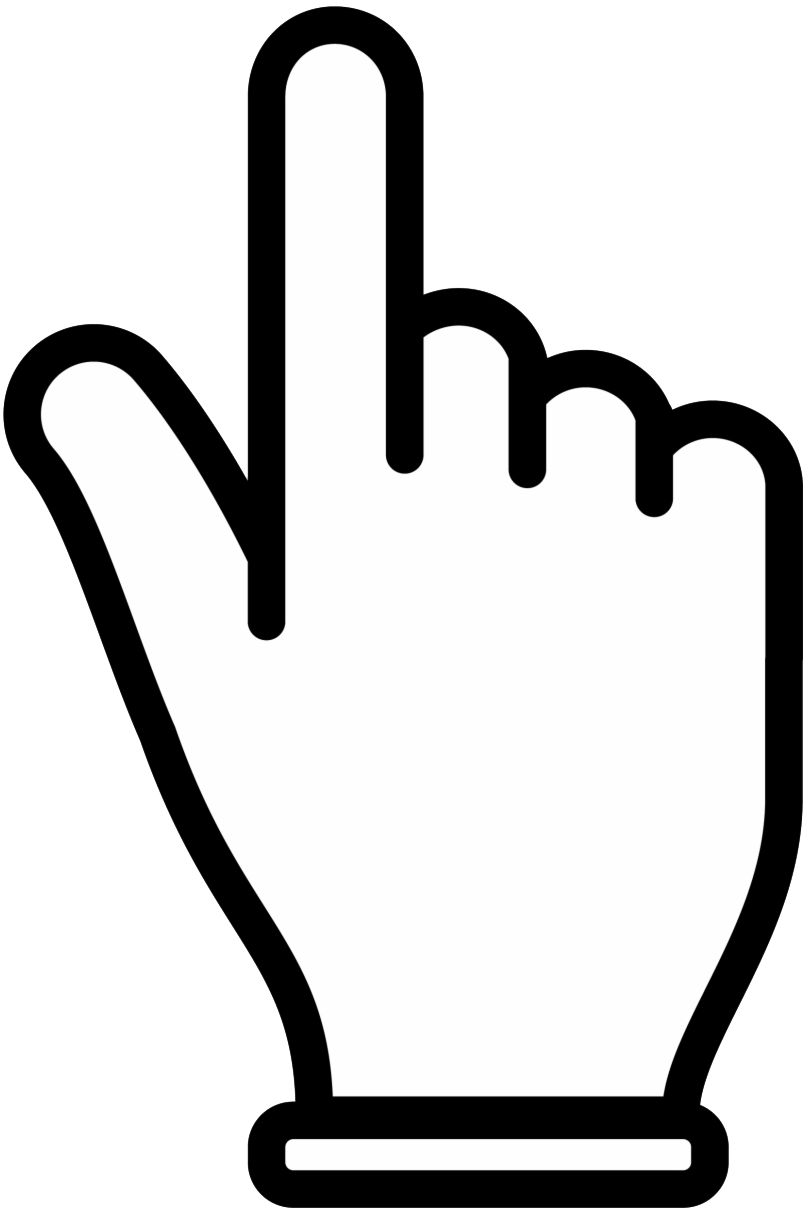 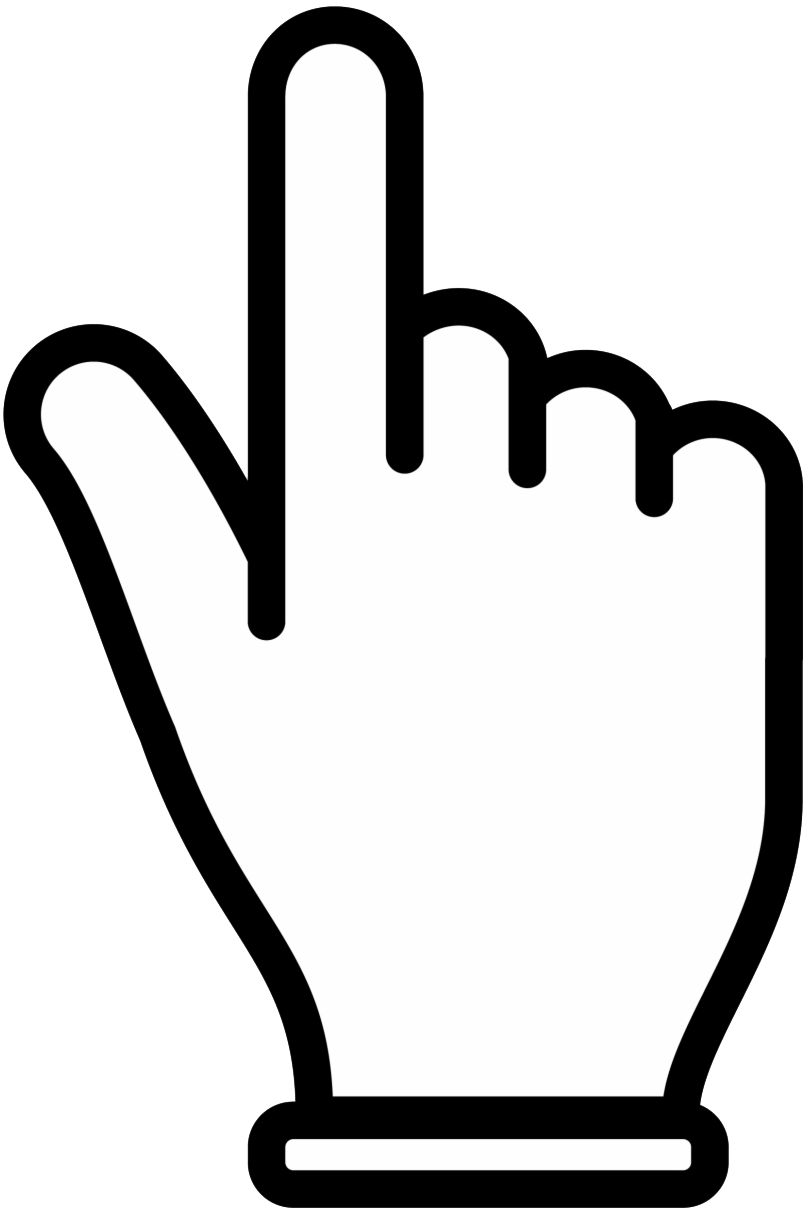 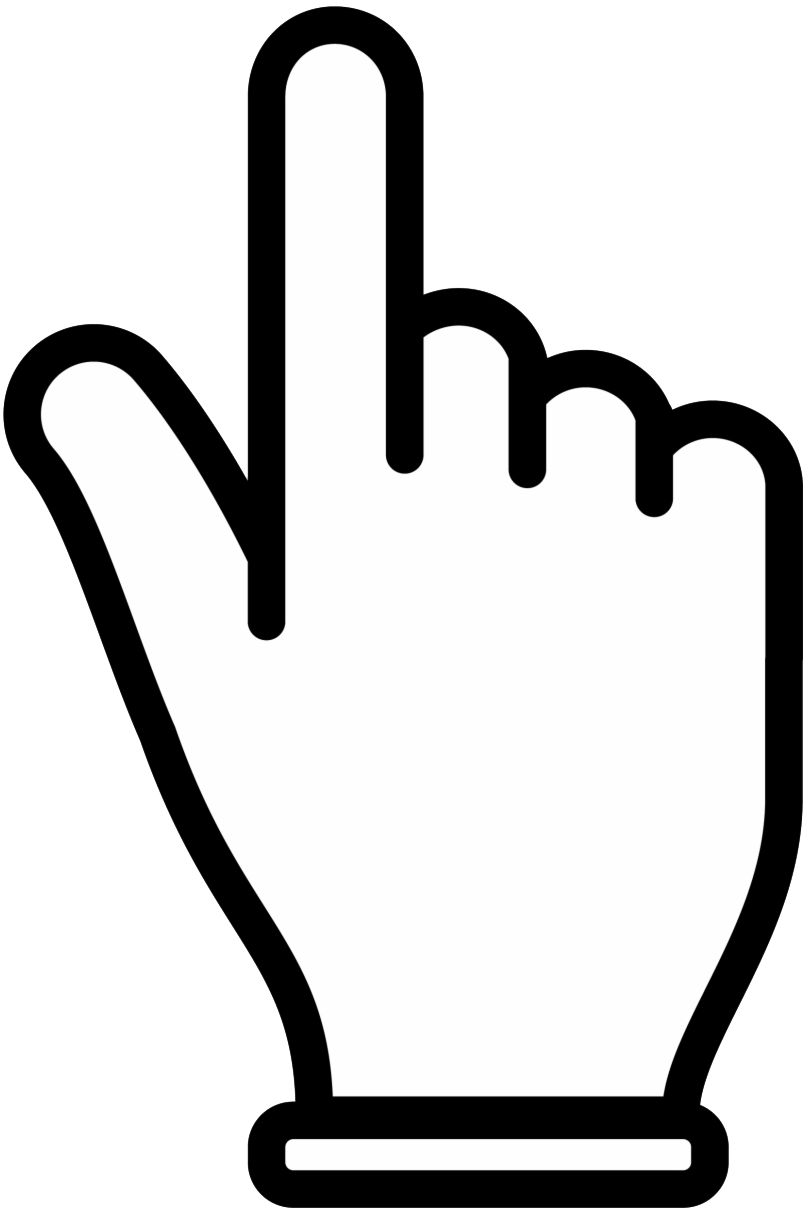 27
Operating Expenses & Maintenance (cont’d.)
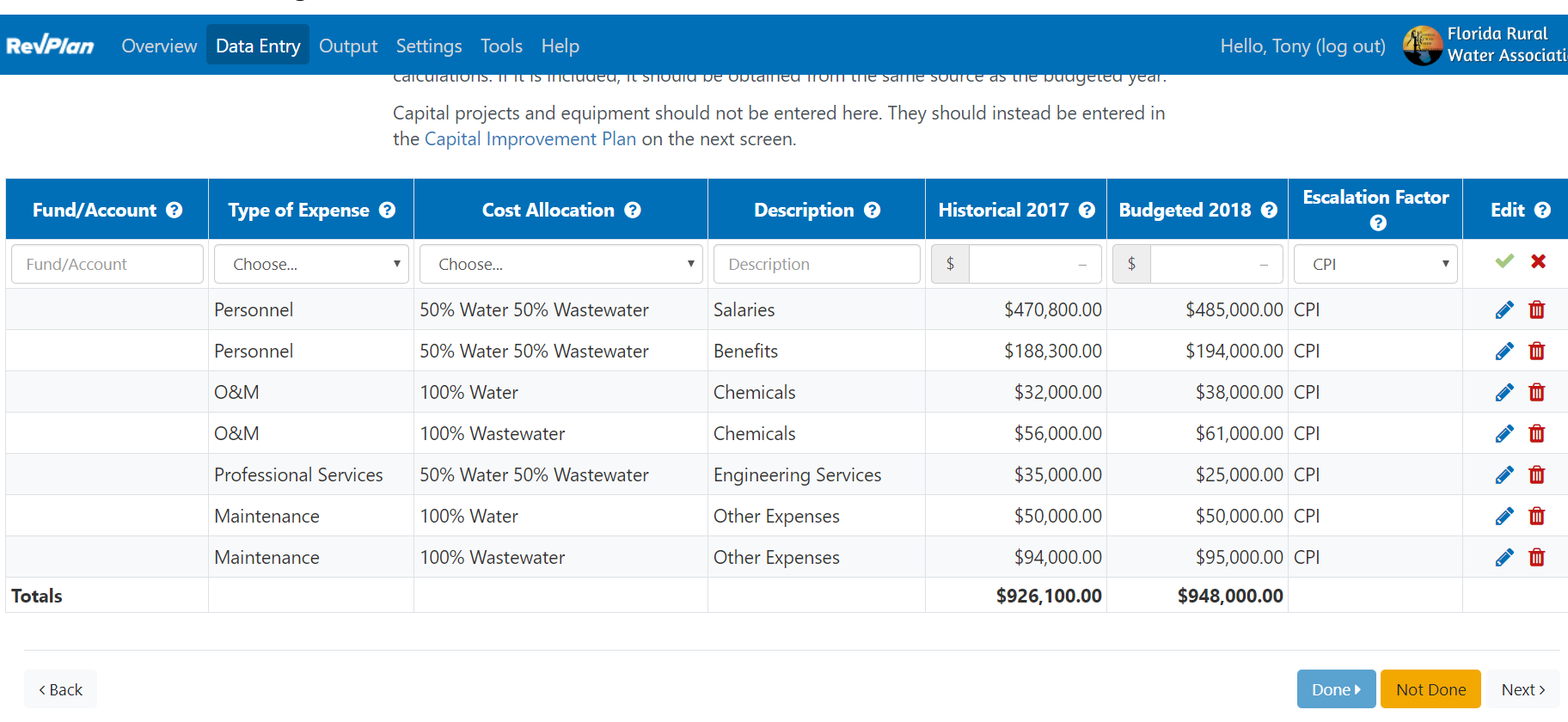 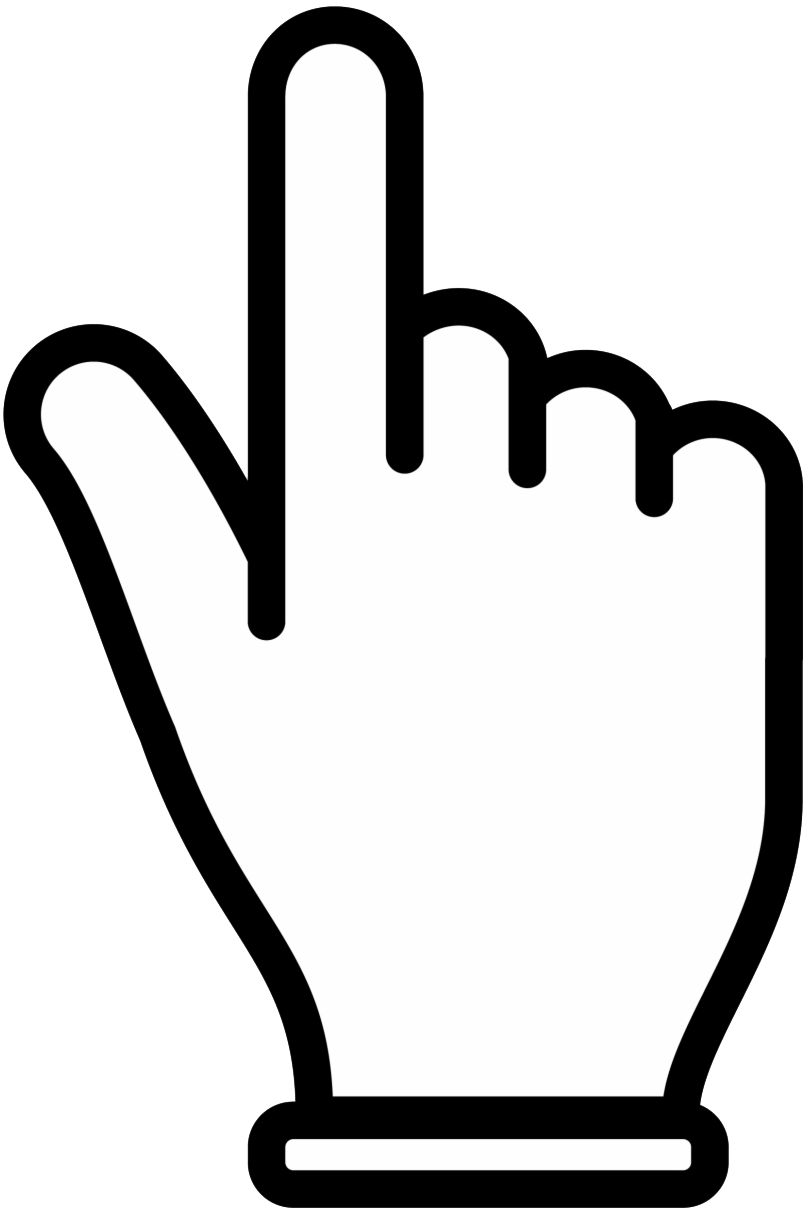 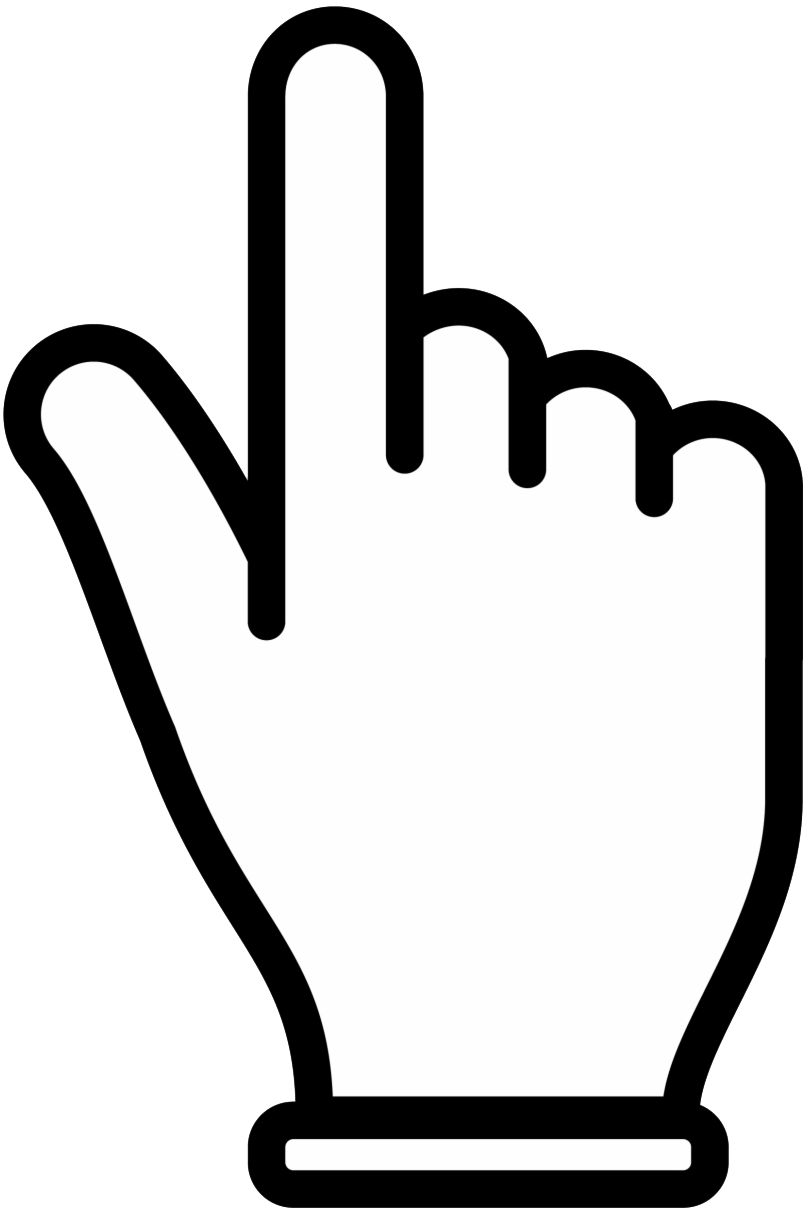 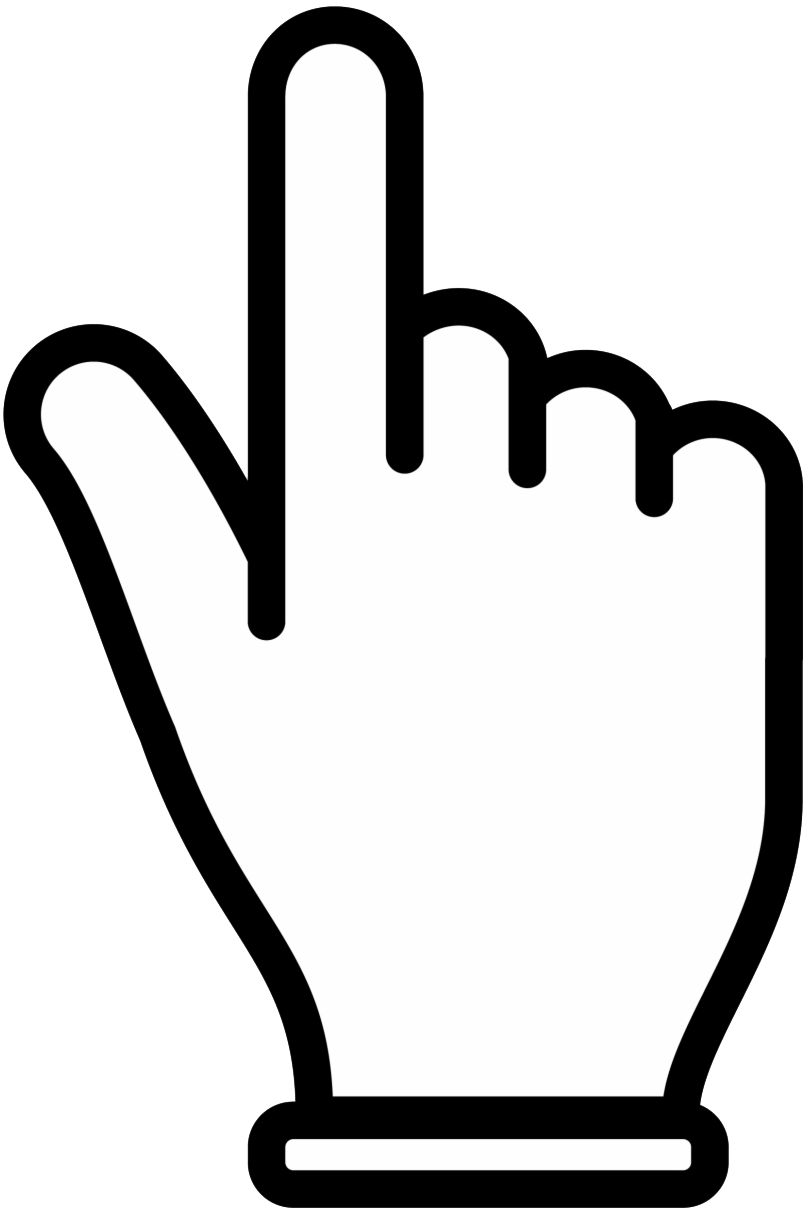 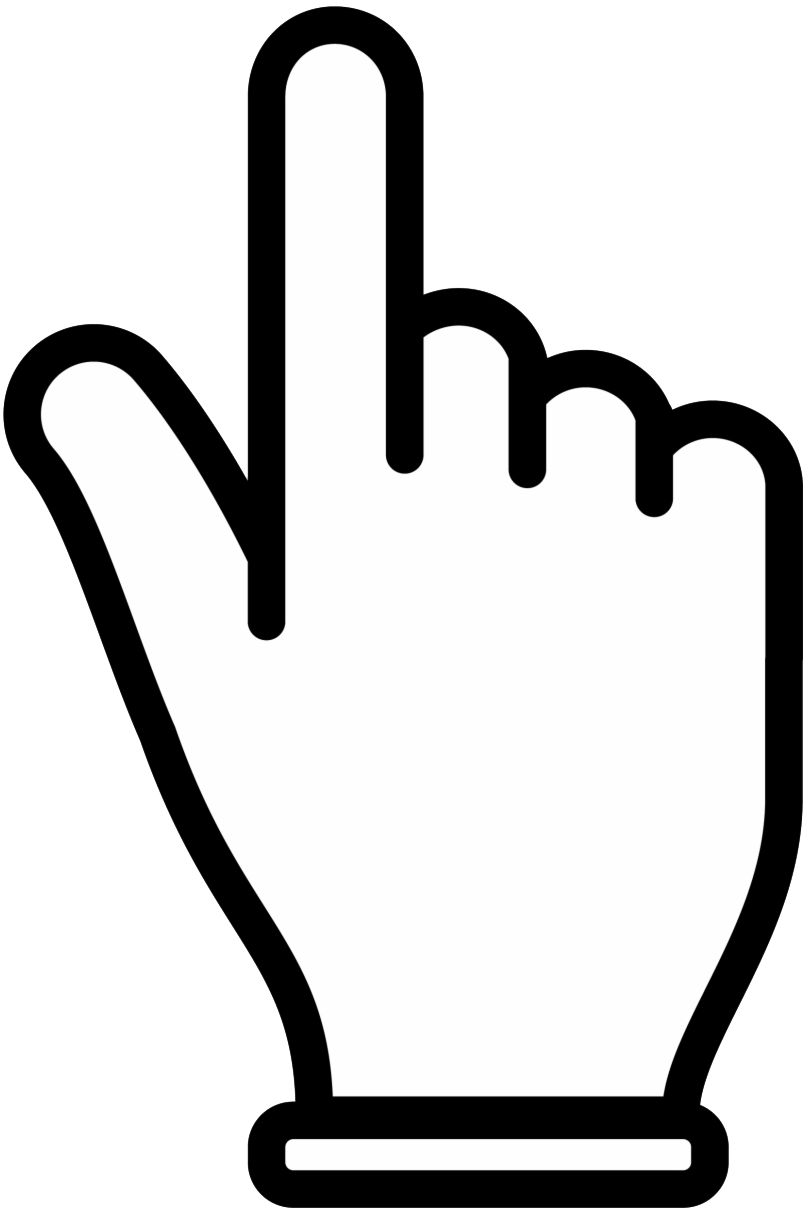 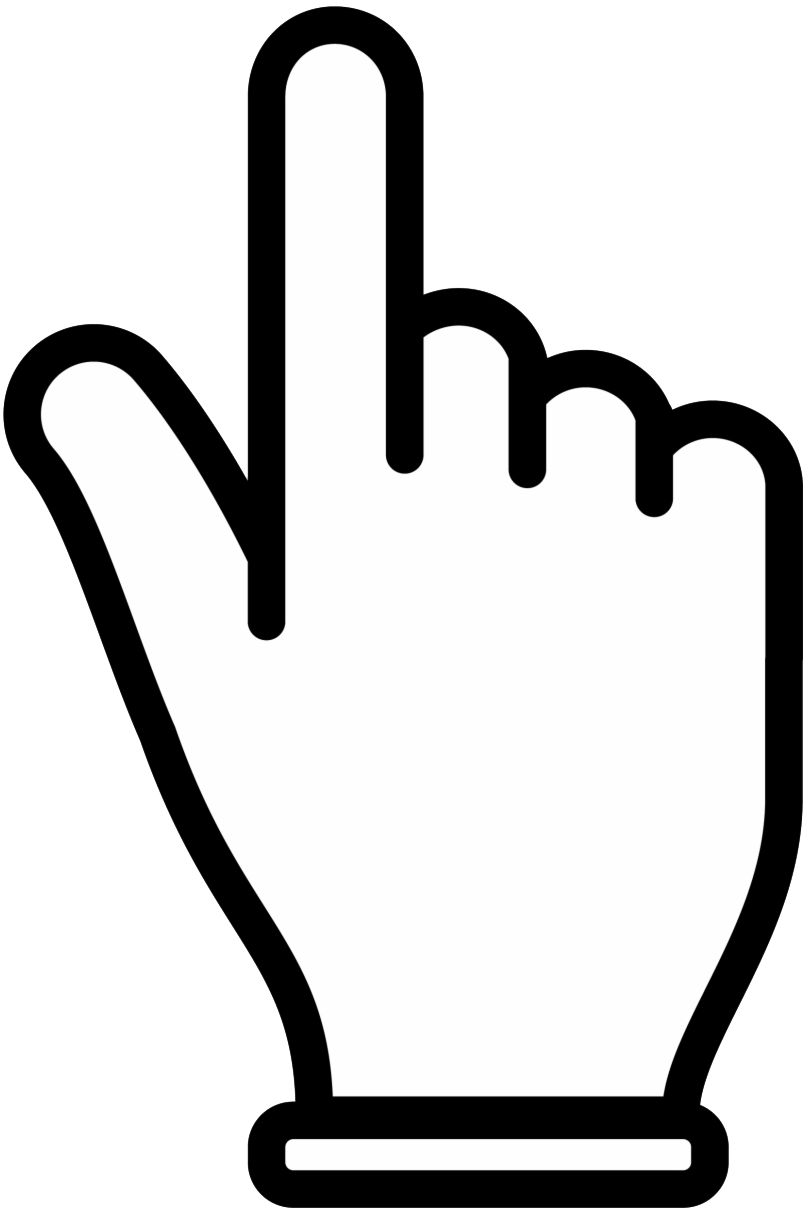 28
Capital Improvement Plan
And here the user identifies capital improvement projects anticipated during the forecast period.
We see those rolled up Annual Replacement Cost numbers from the Assets screen have been automatically as “Wastewater Collection” and “Water Distribution”.
If a project is entered here that’s funded by a Future Loan, a corresponding loan is created on the Anticipated Loans screen coming next.
29
Capital Improvement Plan (cont’d.)
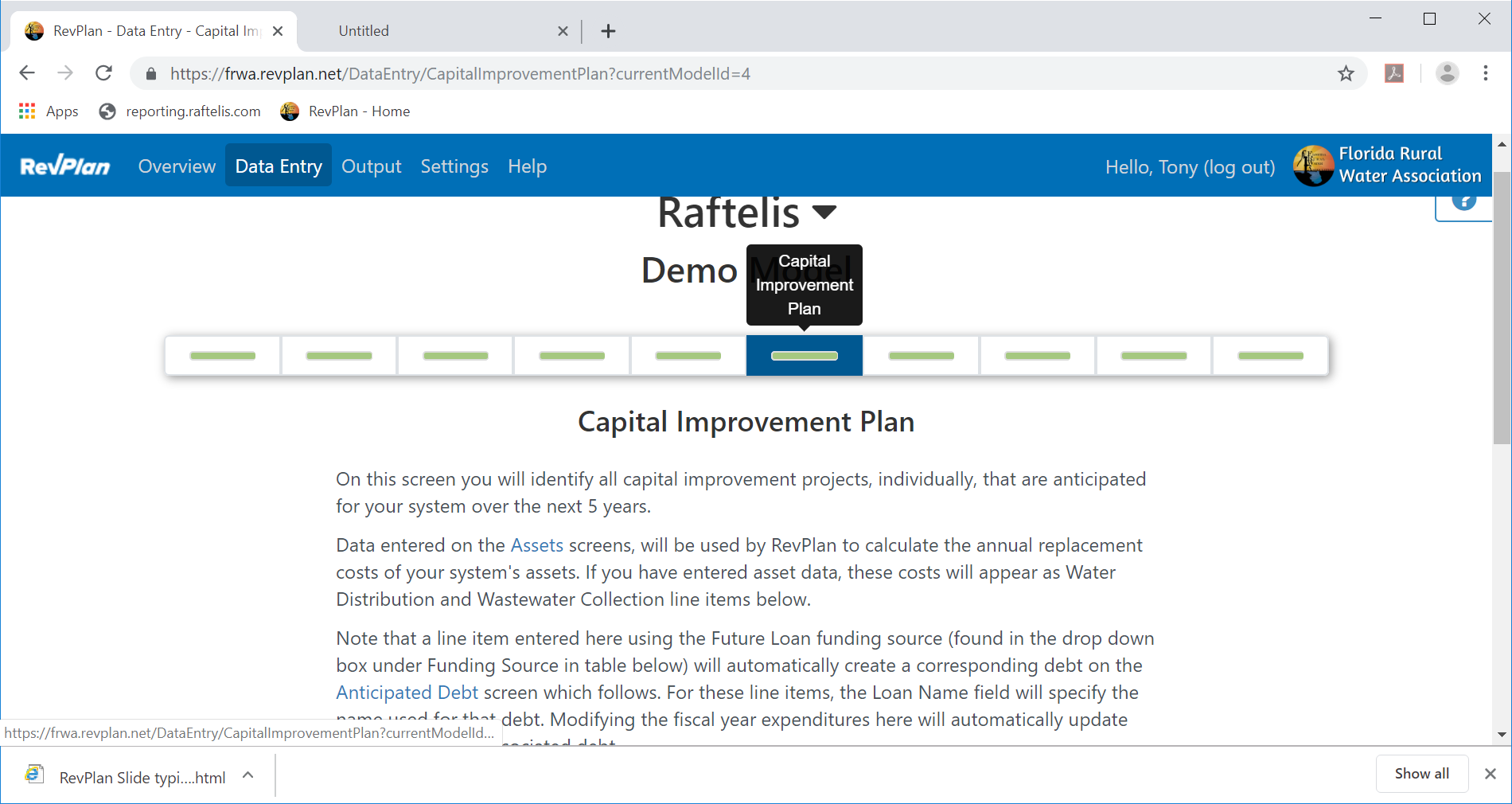 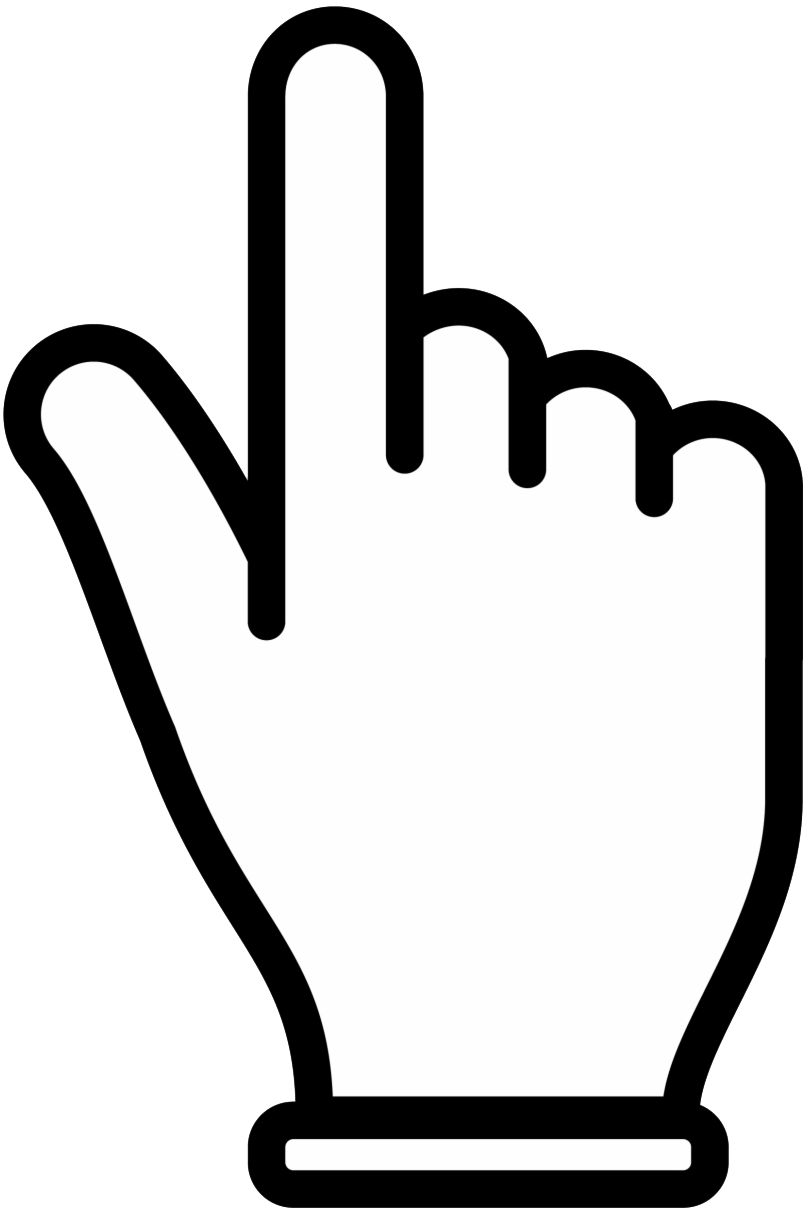 30
Capital Improvement Plan (cont’d.)
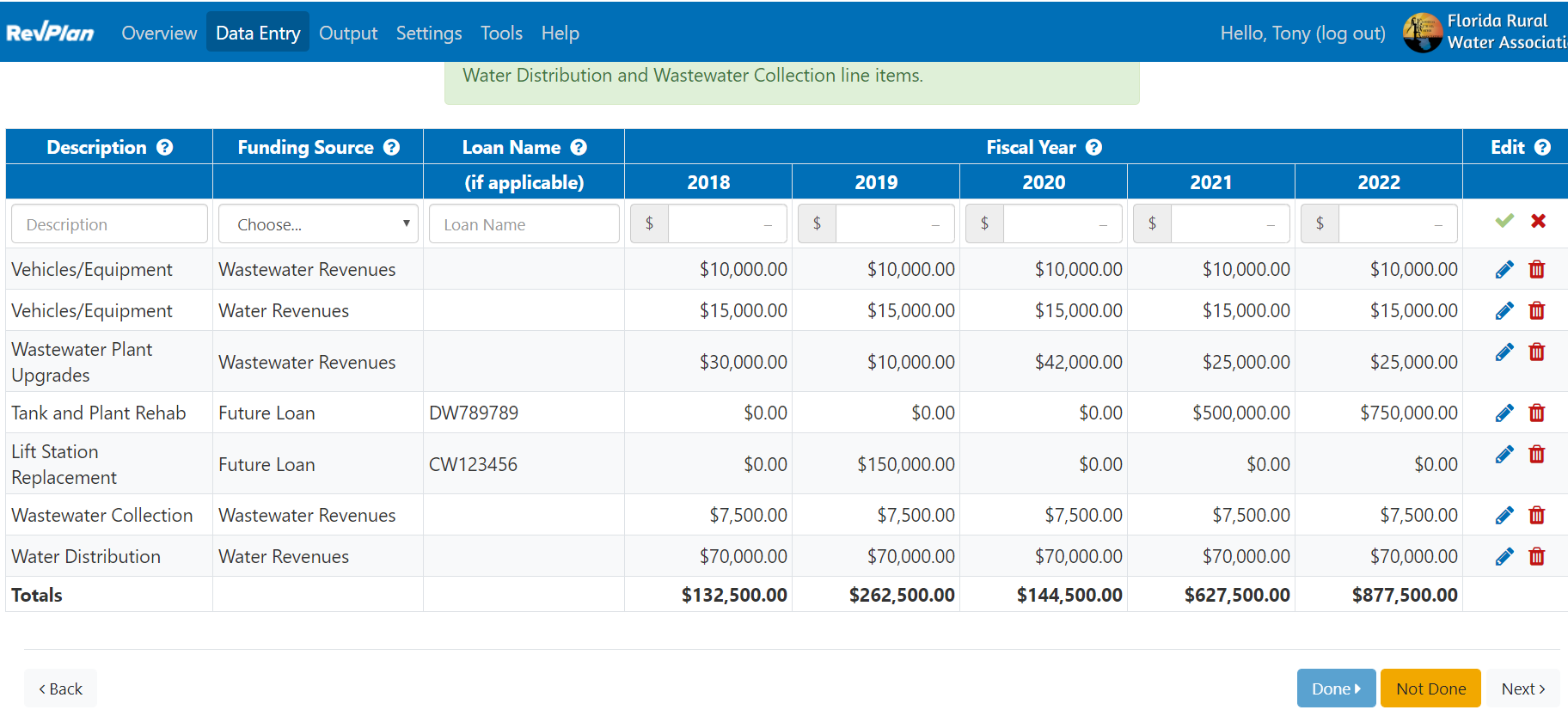 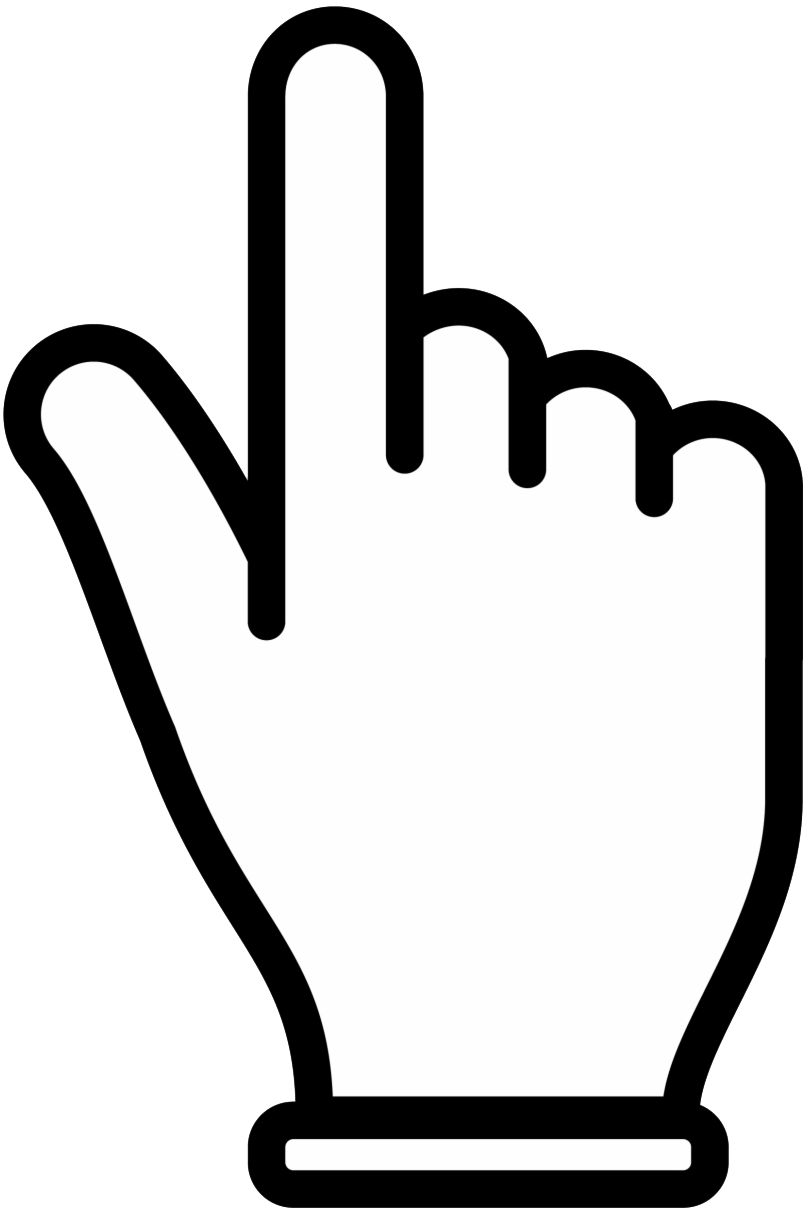 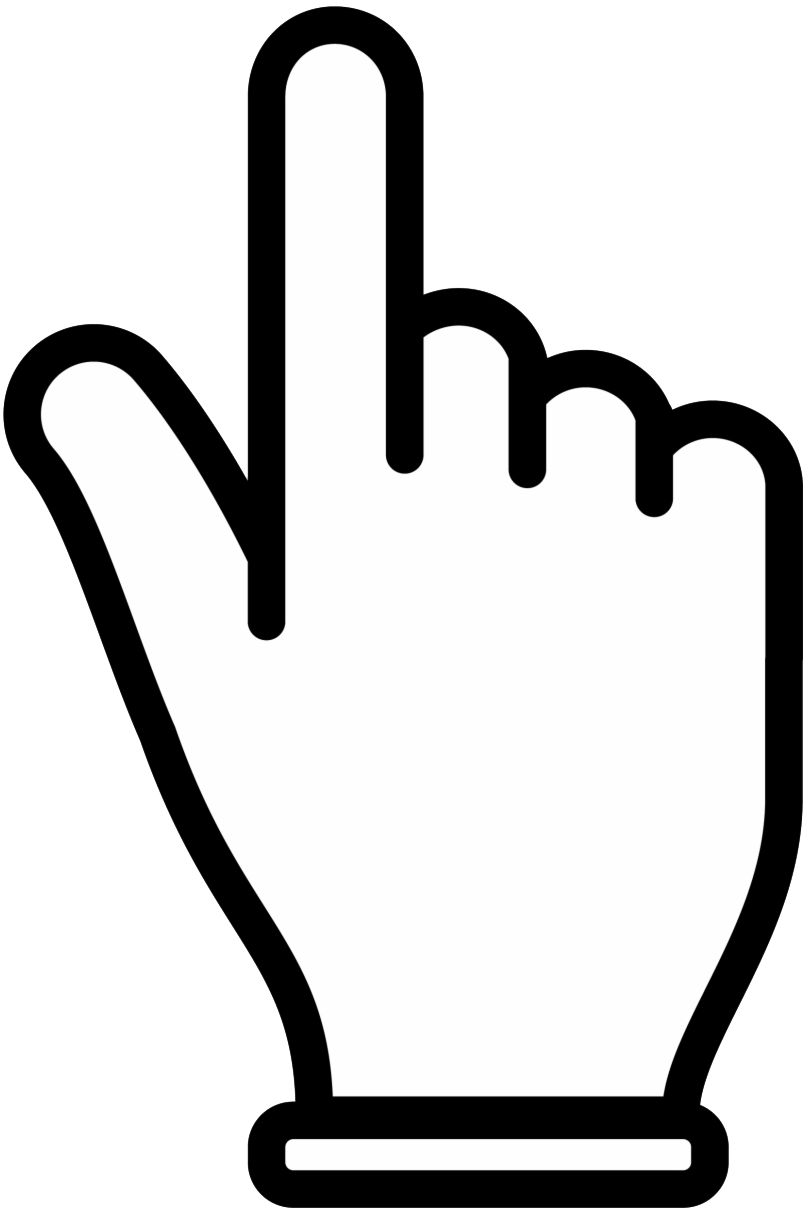 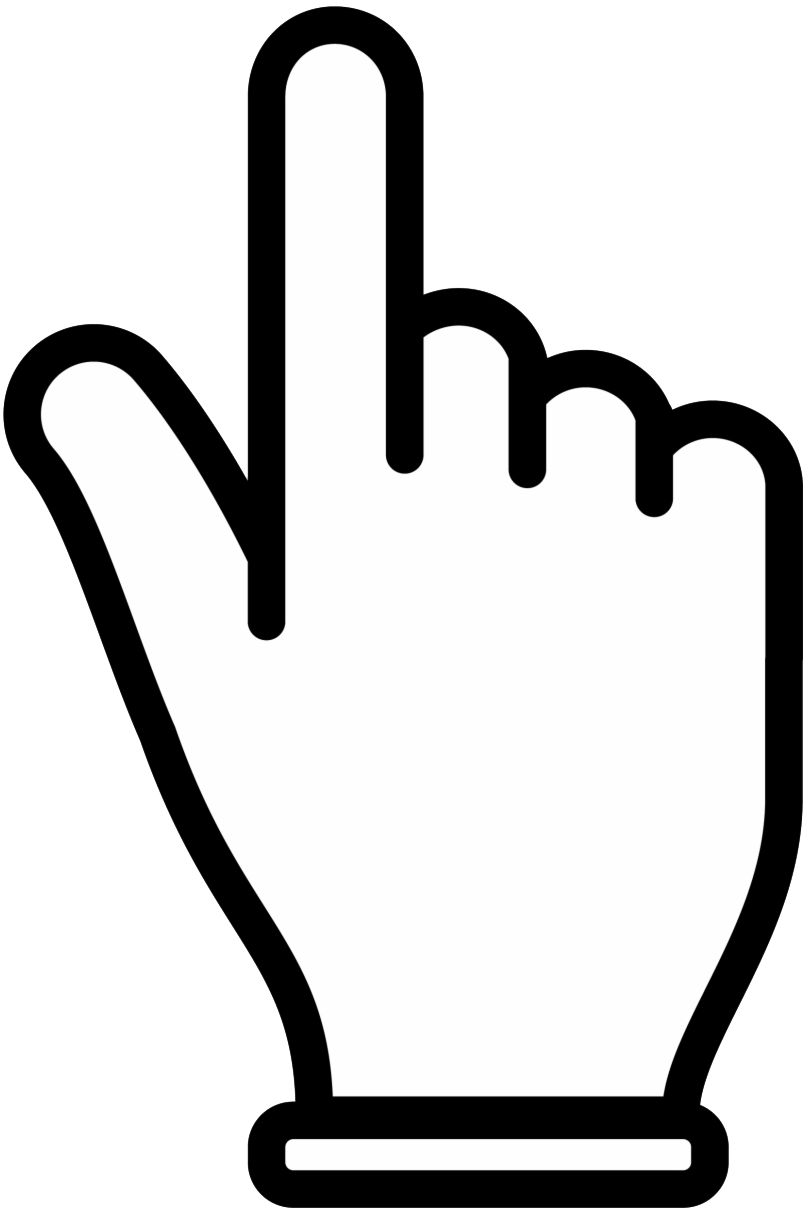 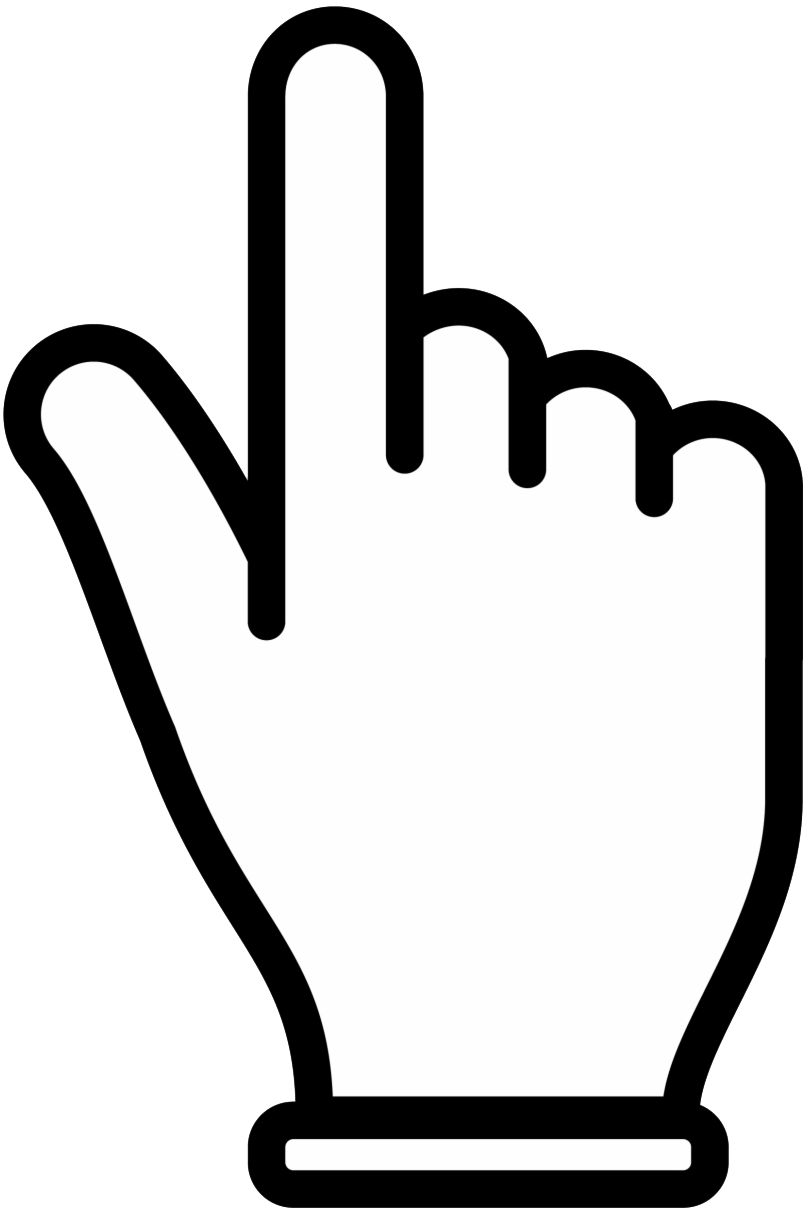 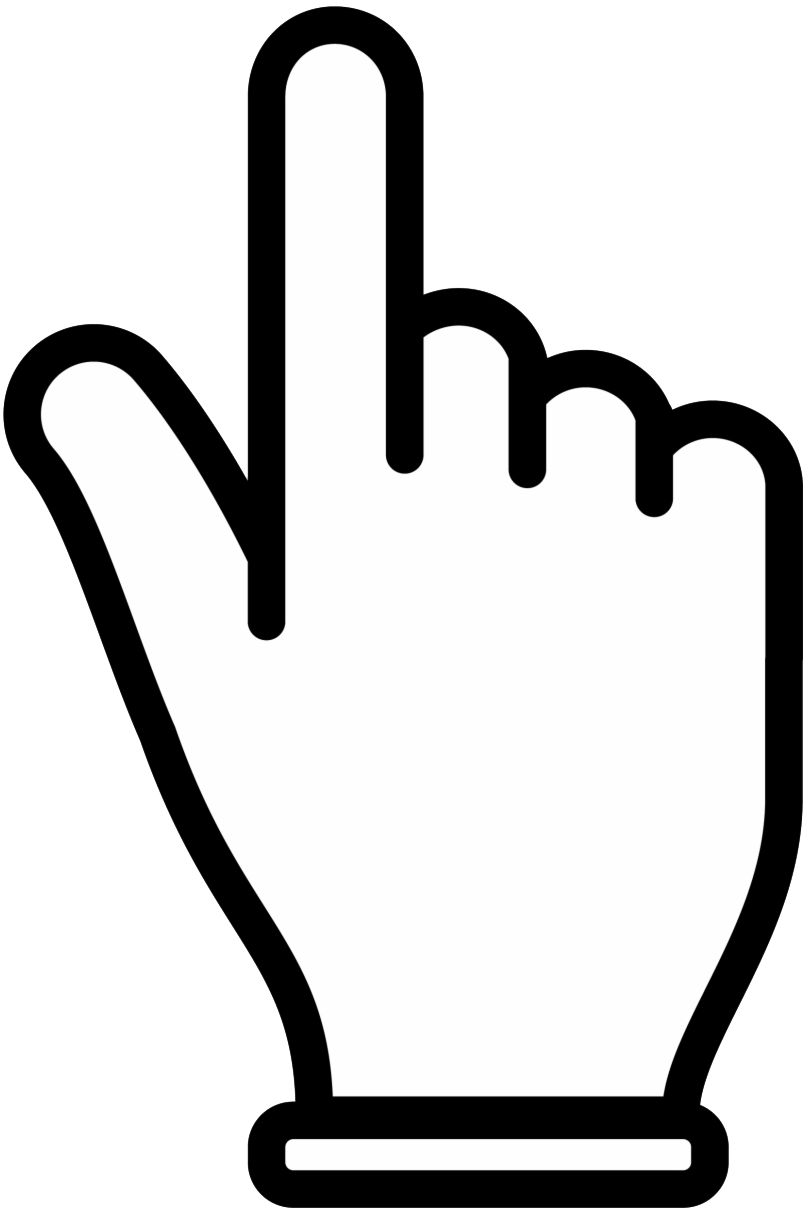 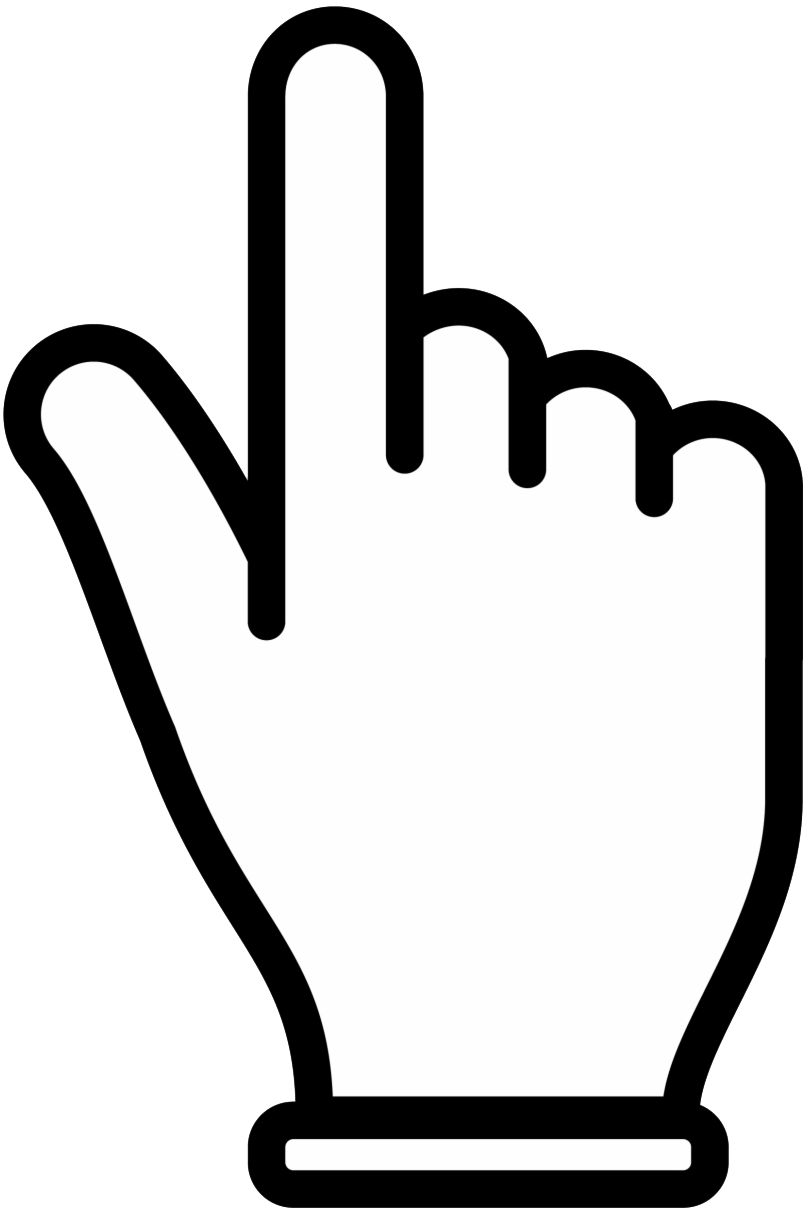 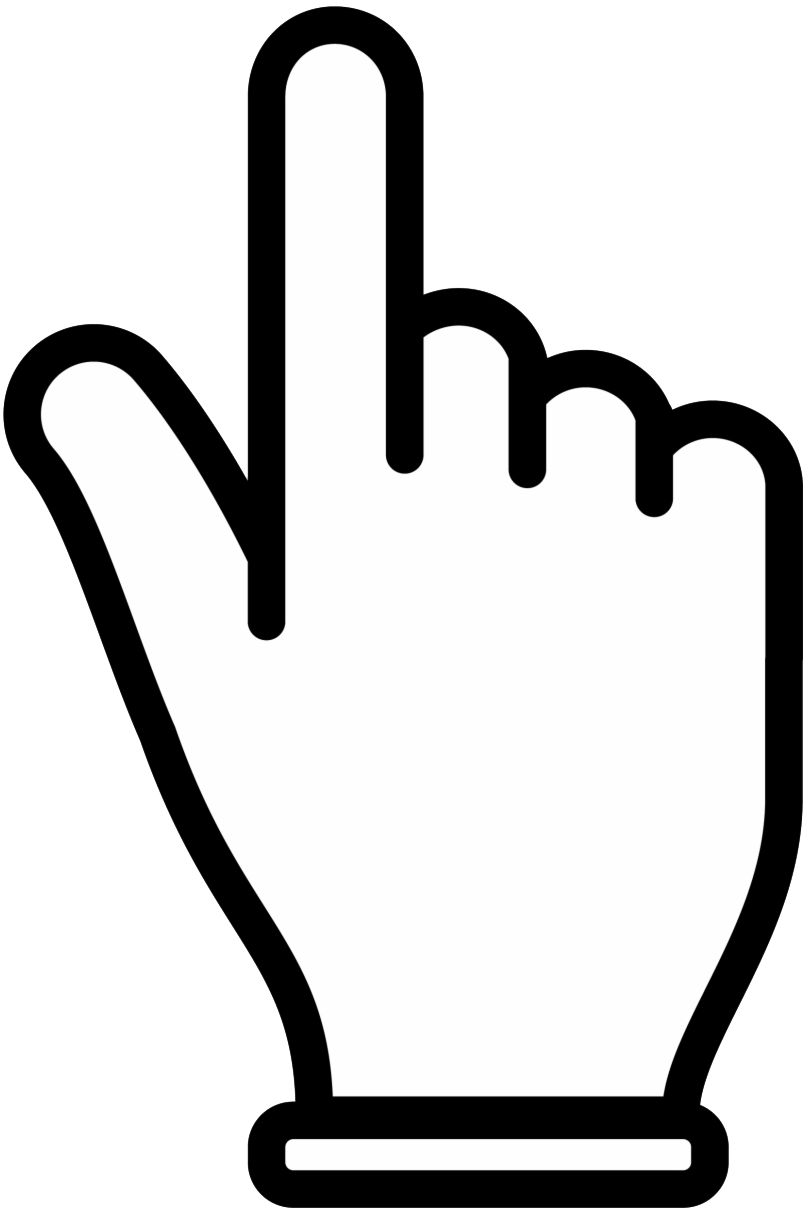 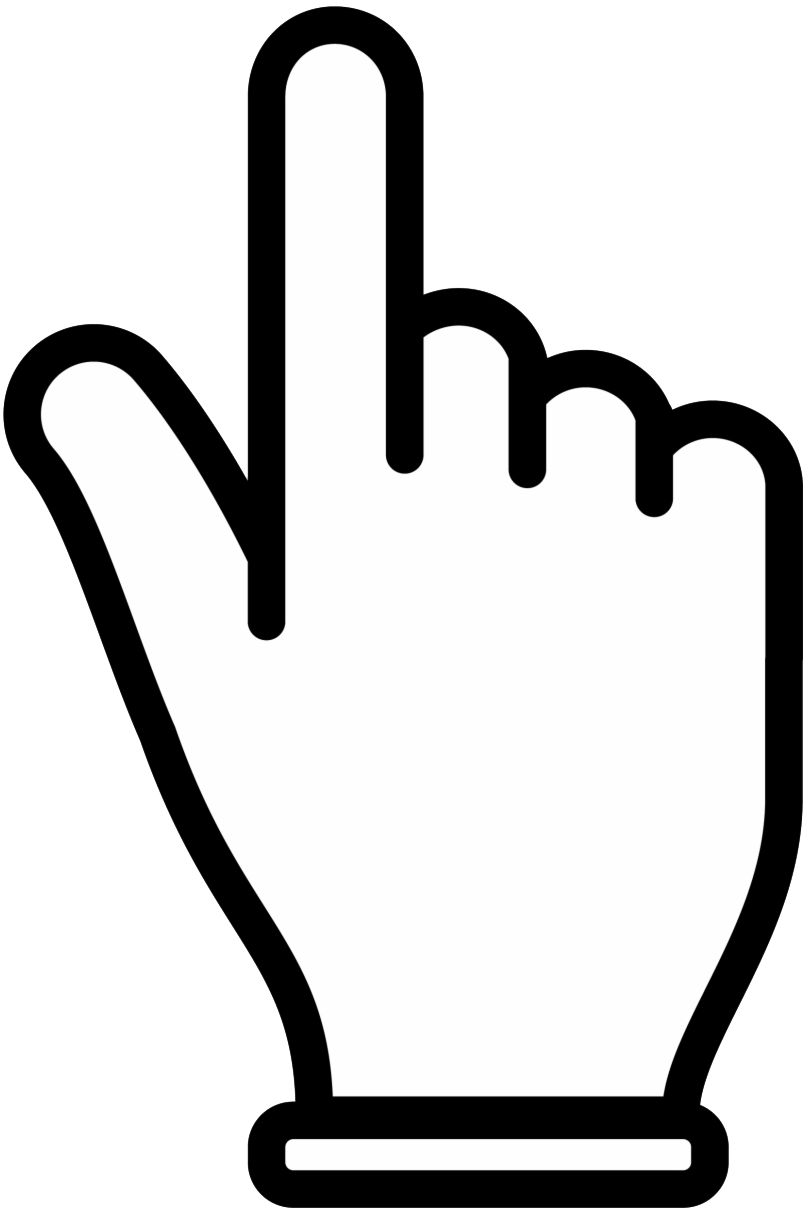 31
Anticipated Loans
Here we see the anticipated loans associated with the loan-funded CIP line items. 
RevPlan populates these loans with default properties which the user can modify. But the Project Funds value is directly tied to the CIP line item and changes when the user edits that.
32
Anticipated Loans (cont’d.)
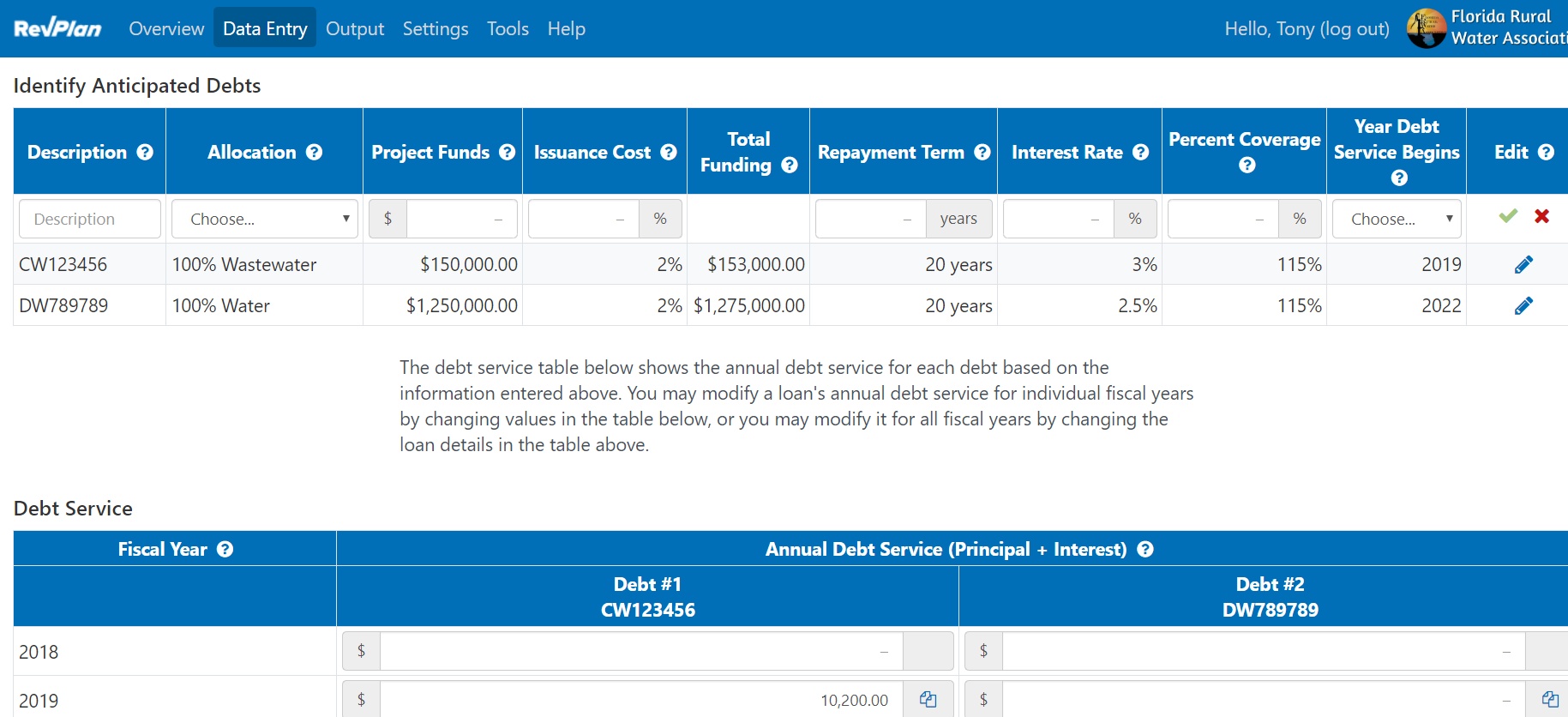 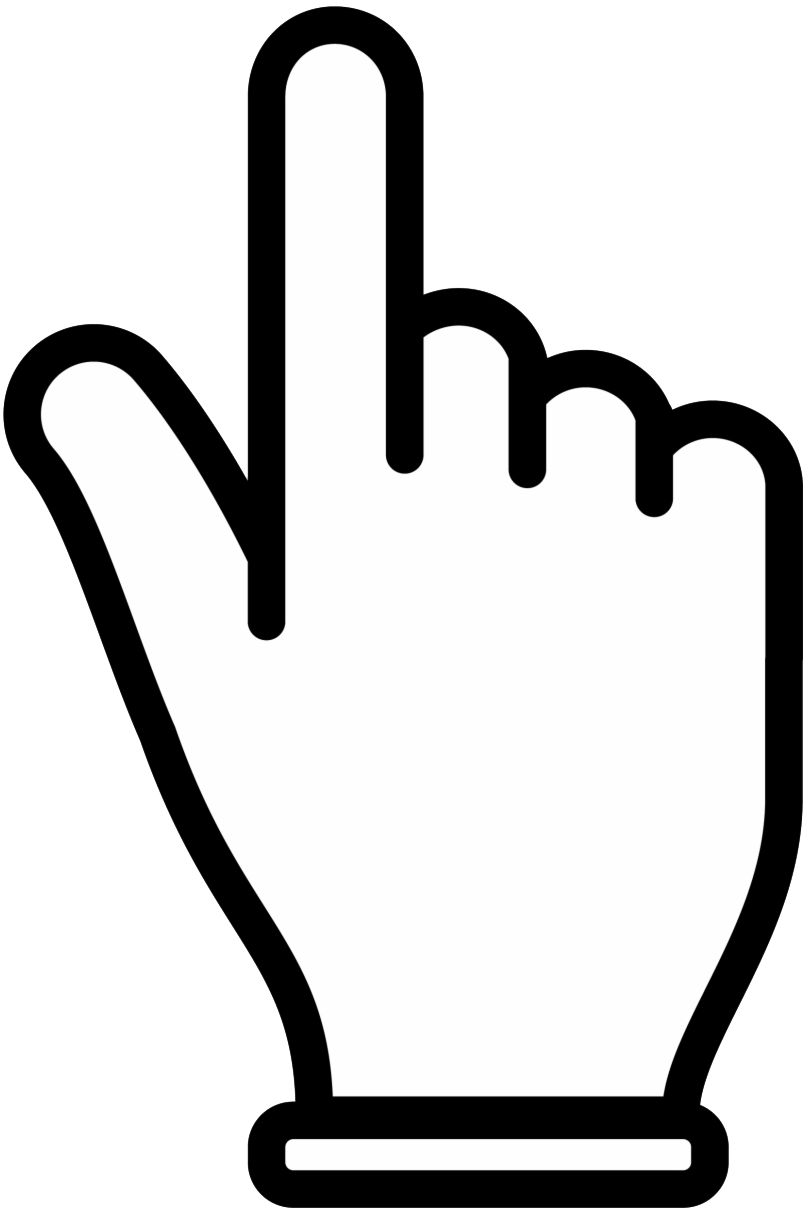 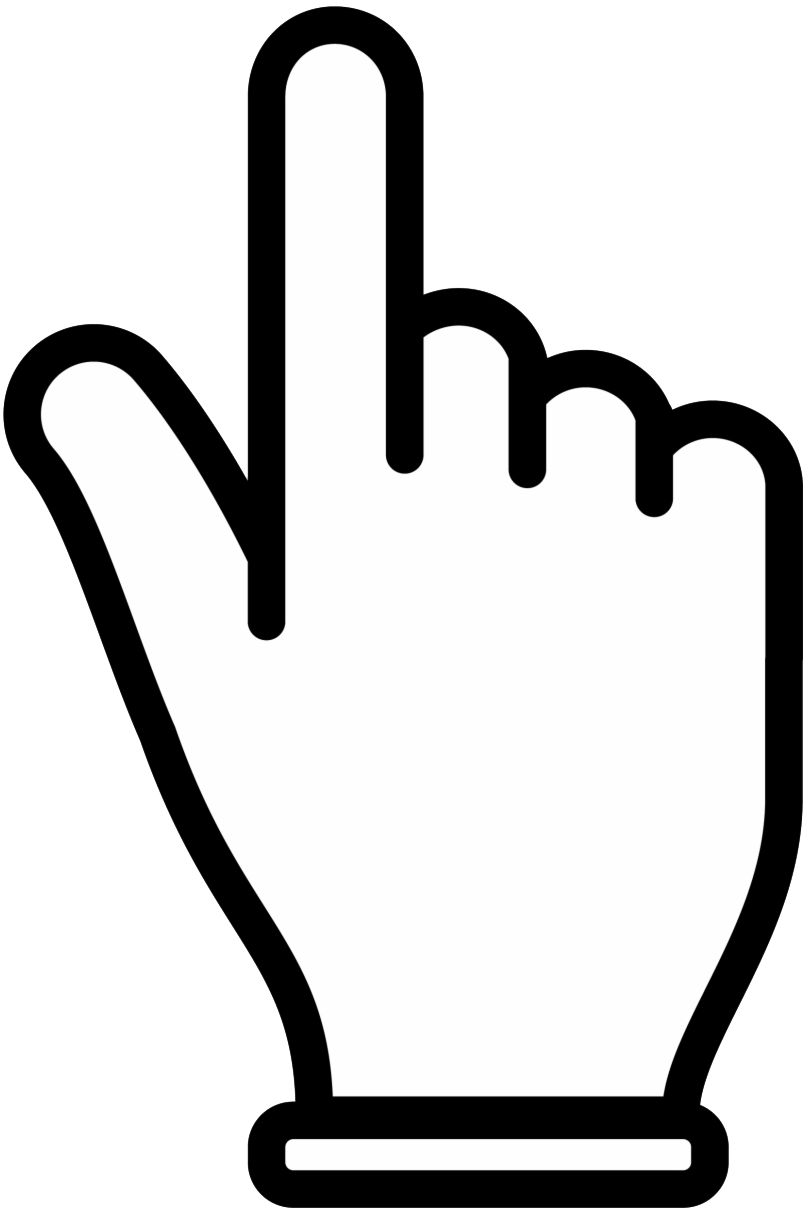 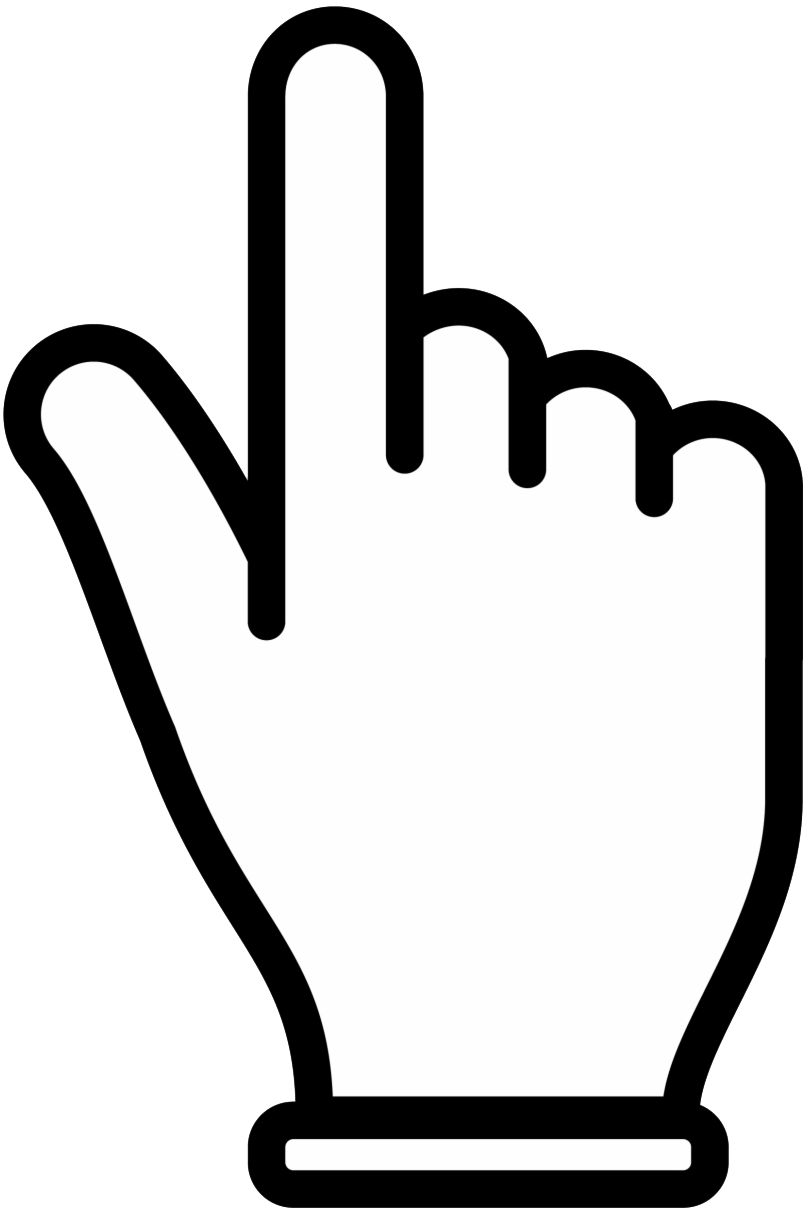 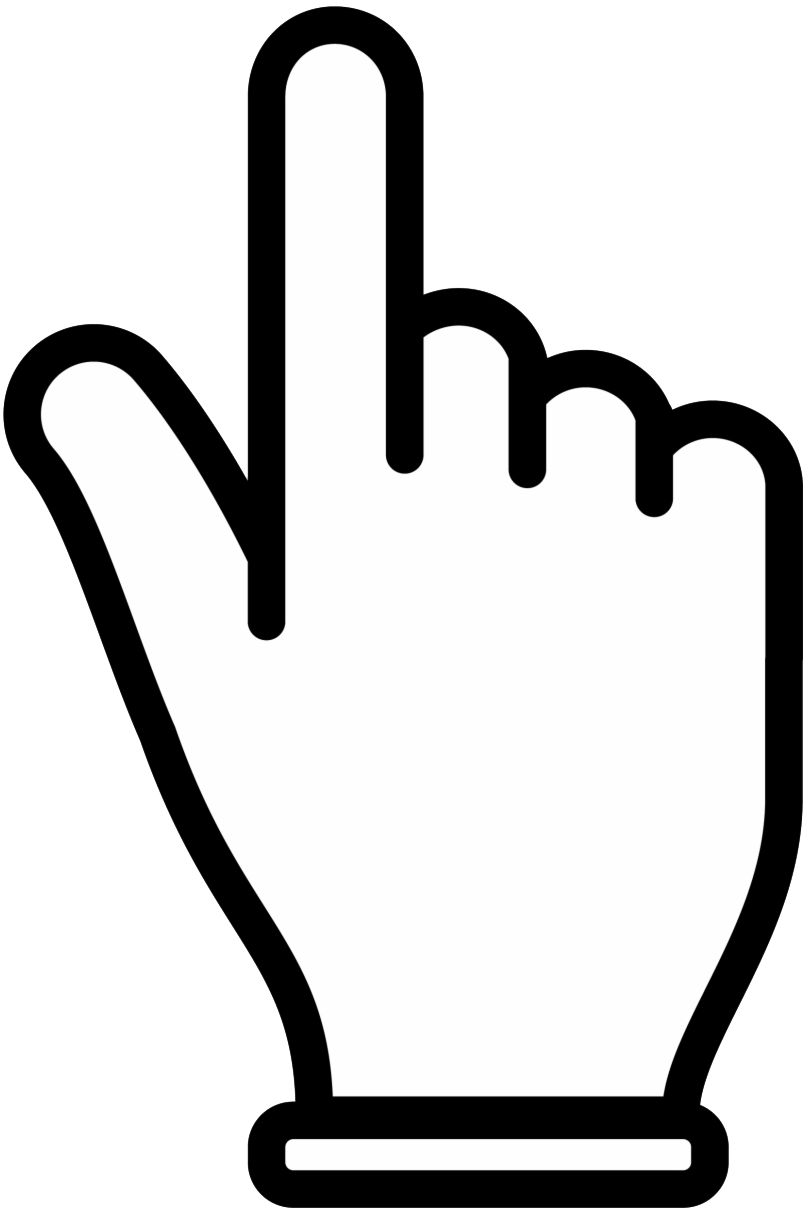 33
Anticipated Loans (cont’d.)
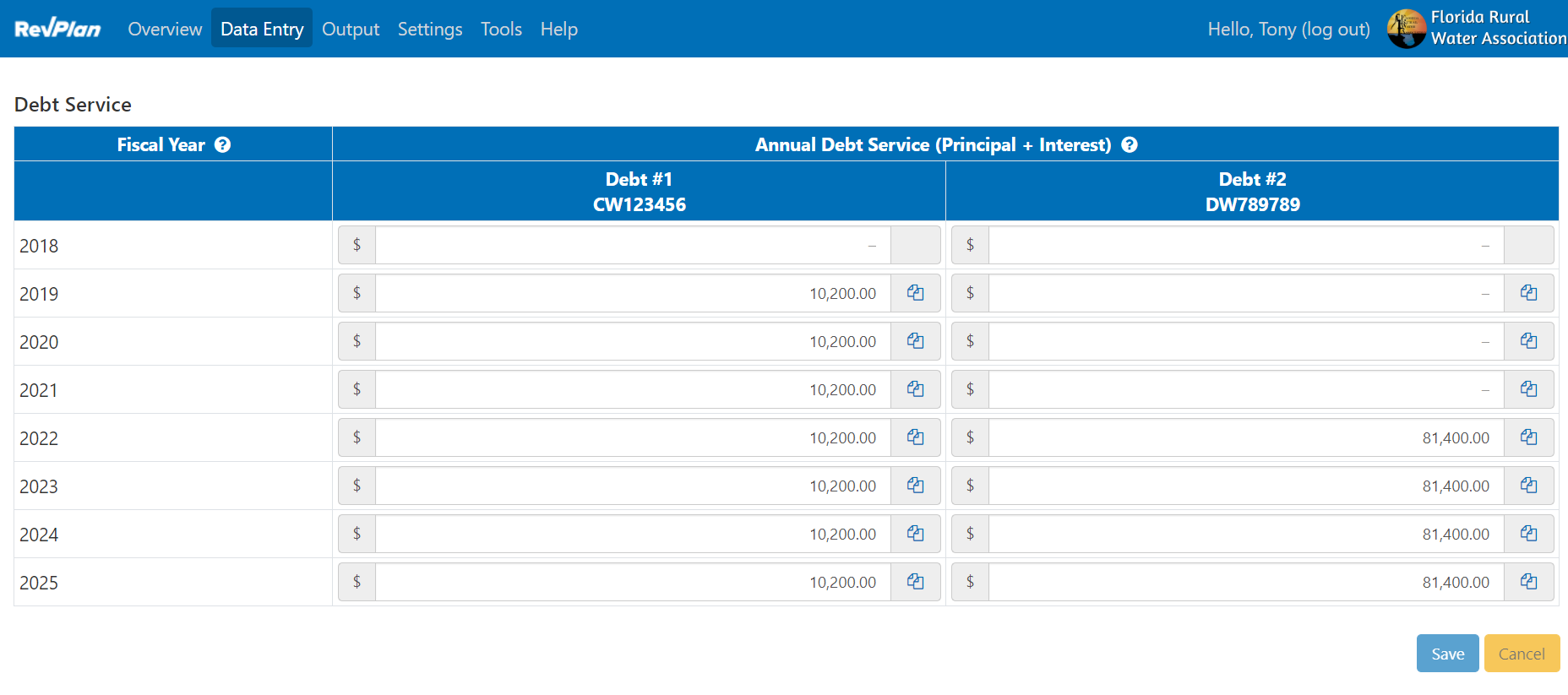 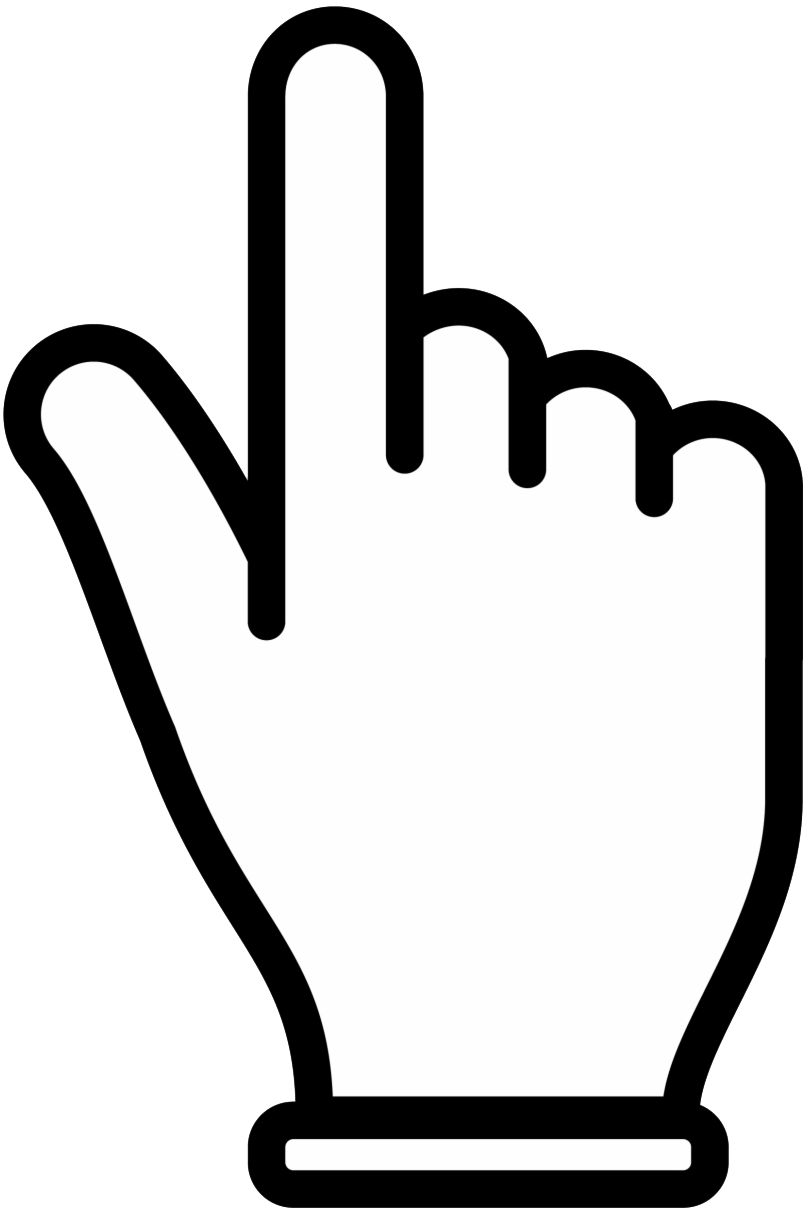 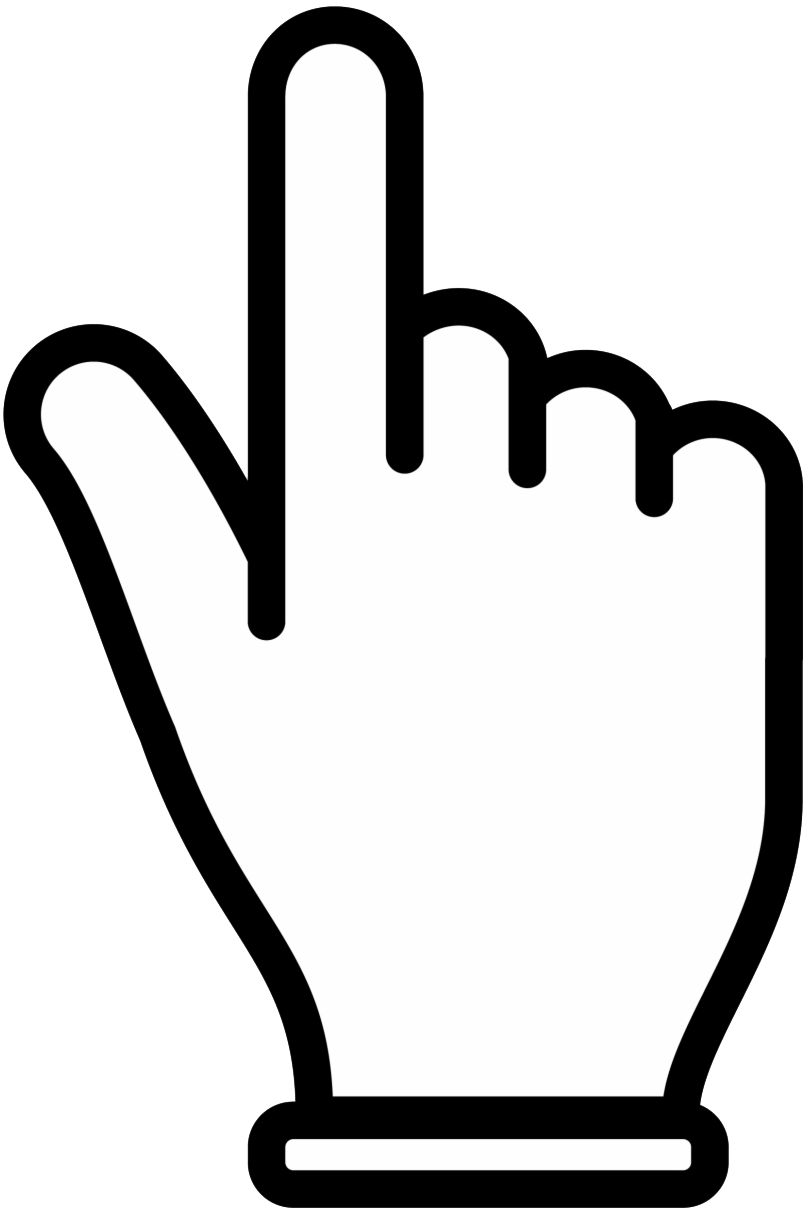 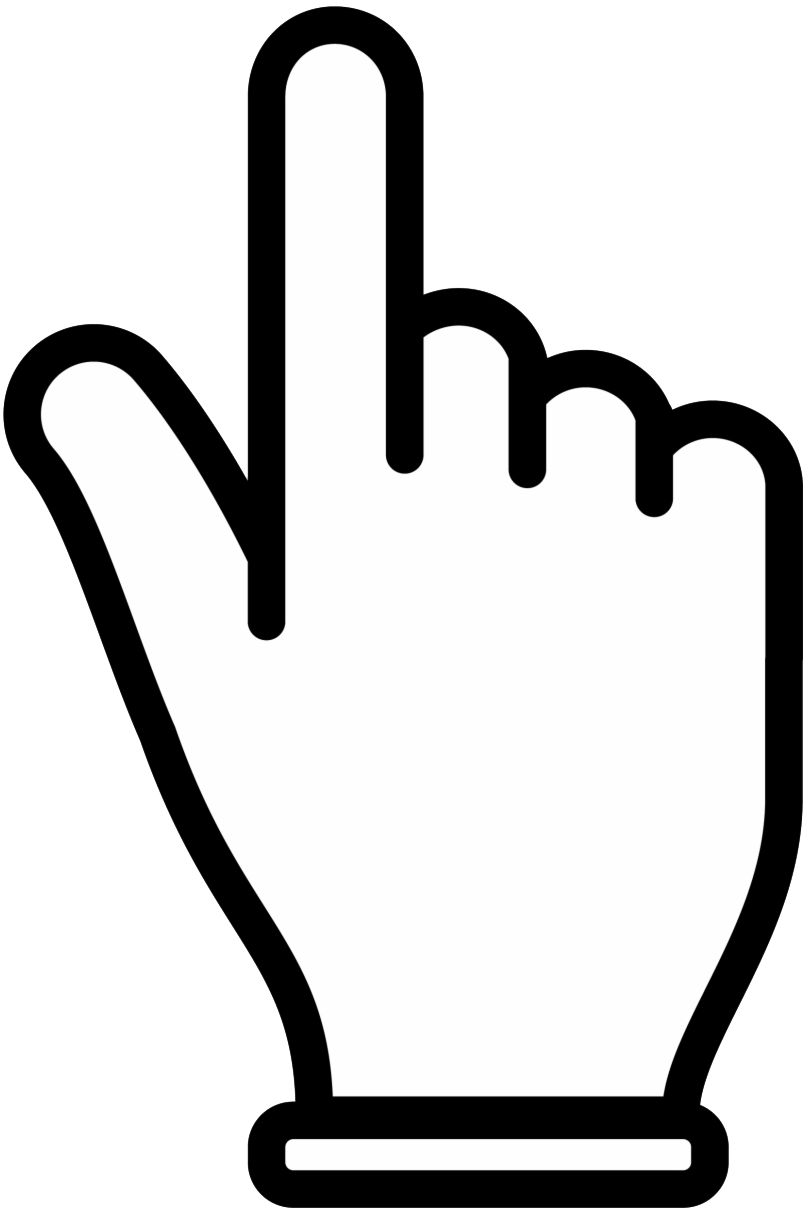 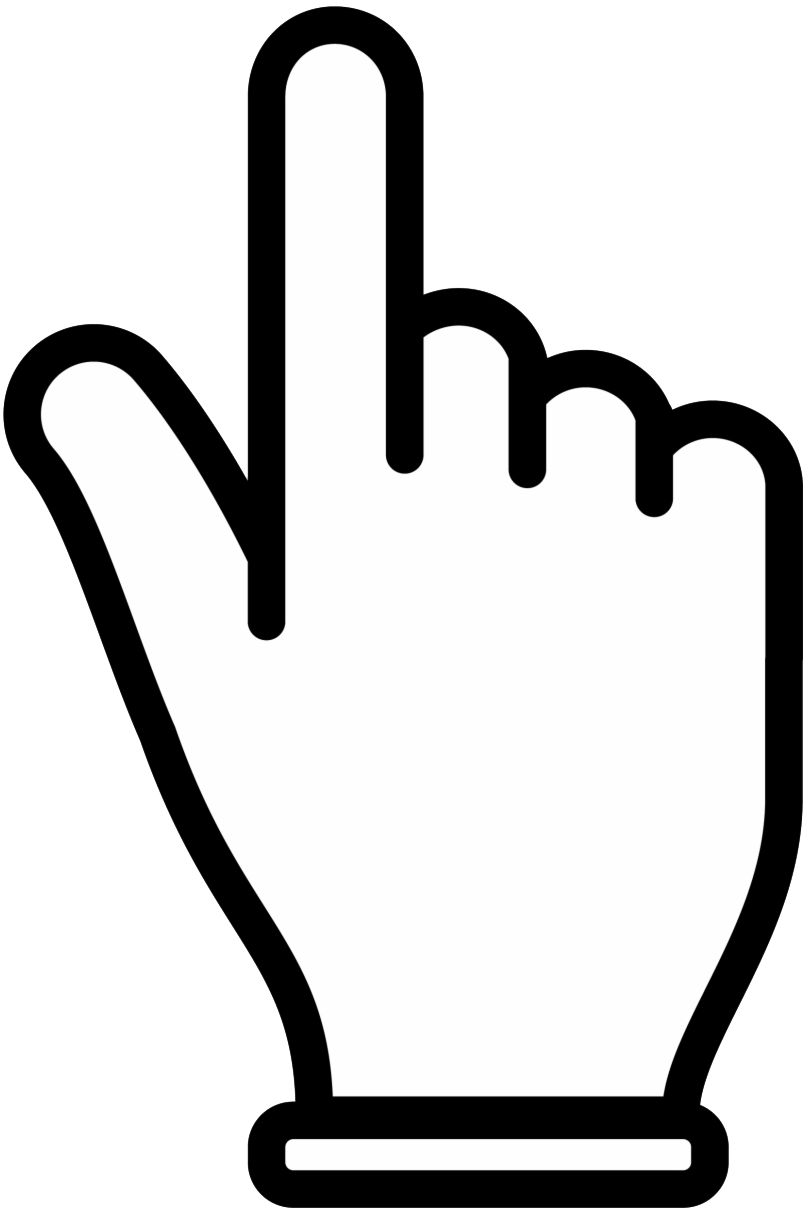 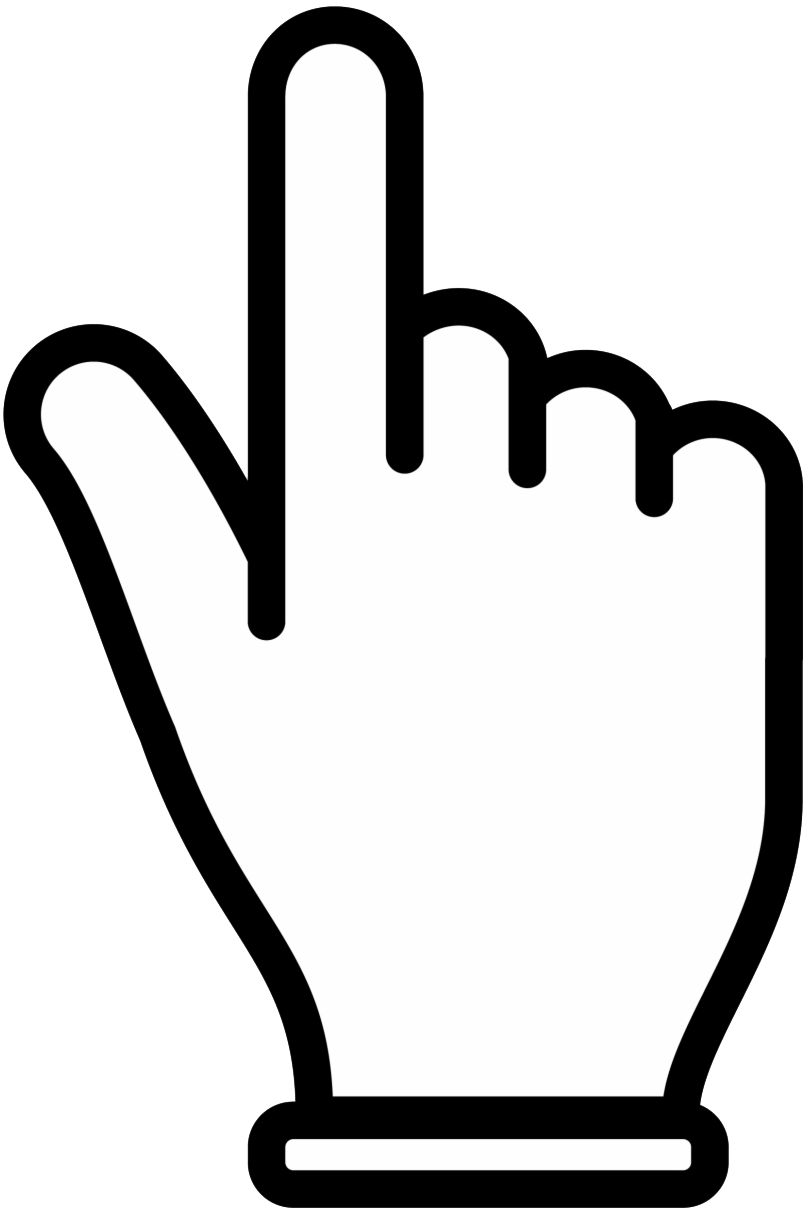 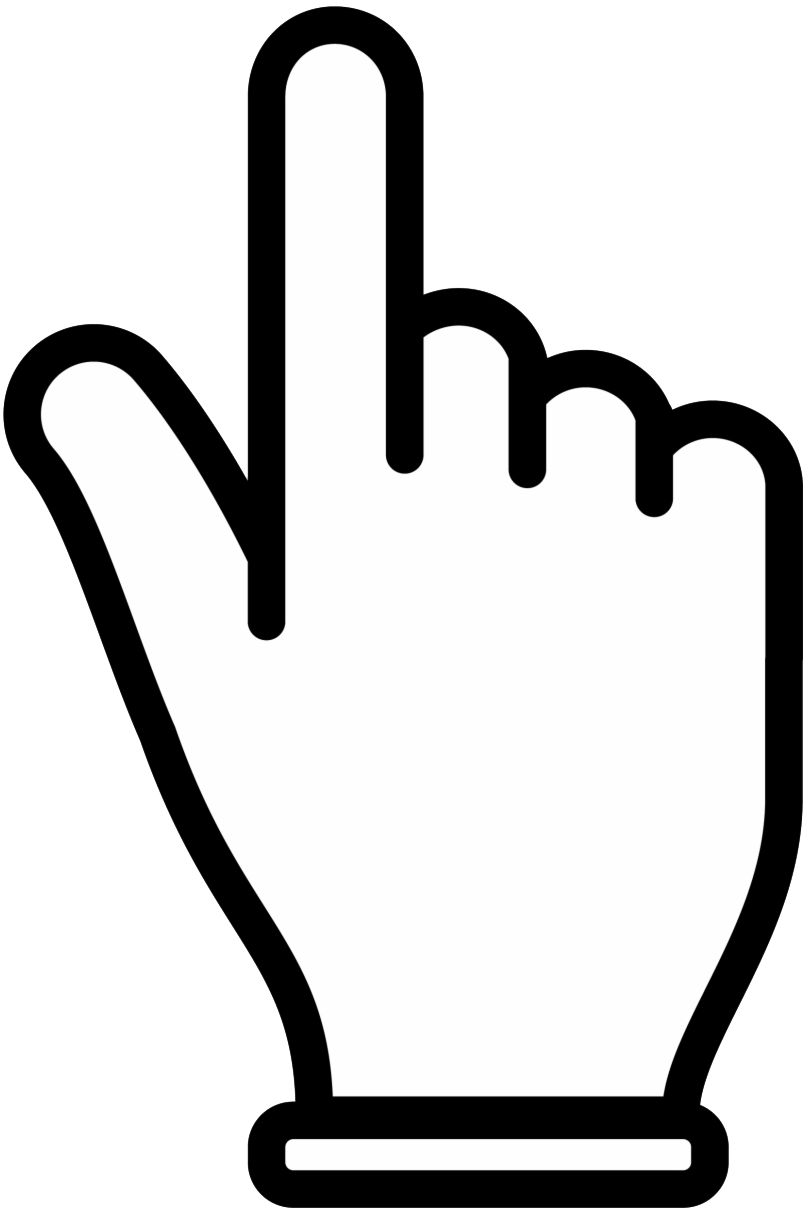 34
Rates & Revenue
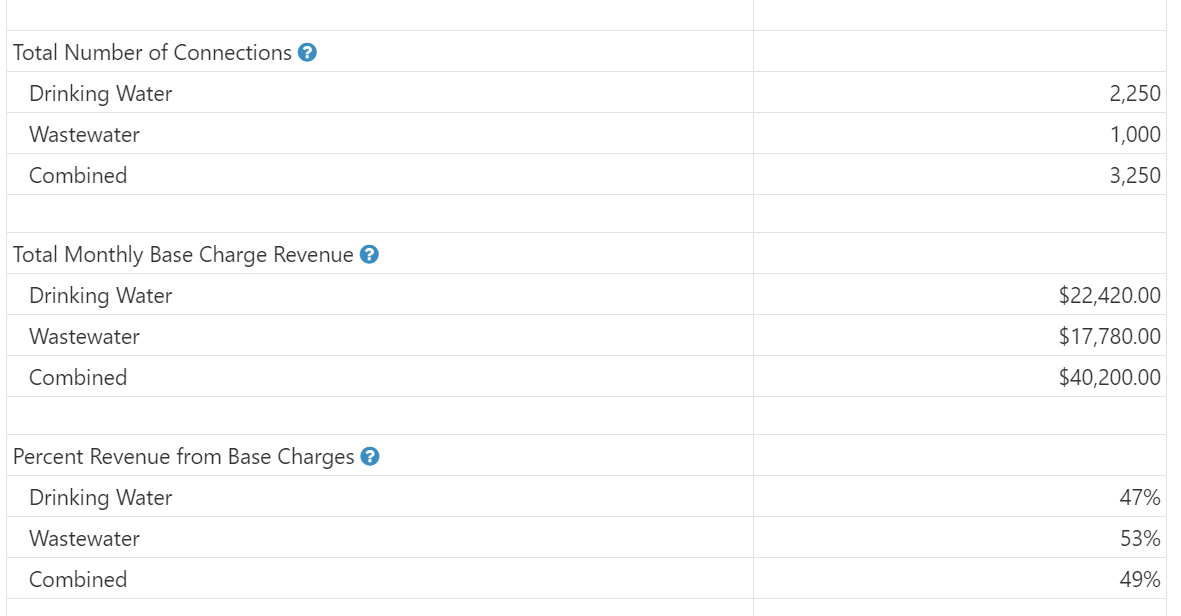 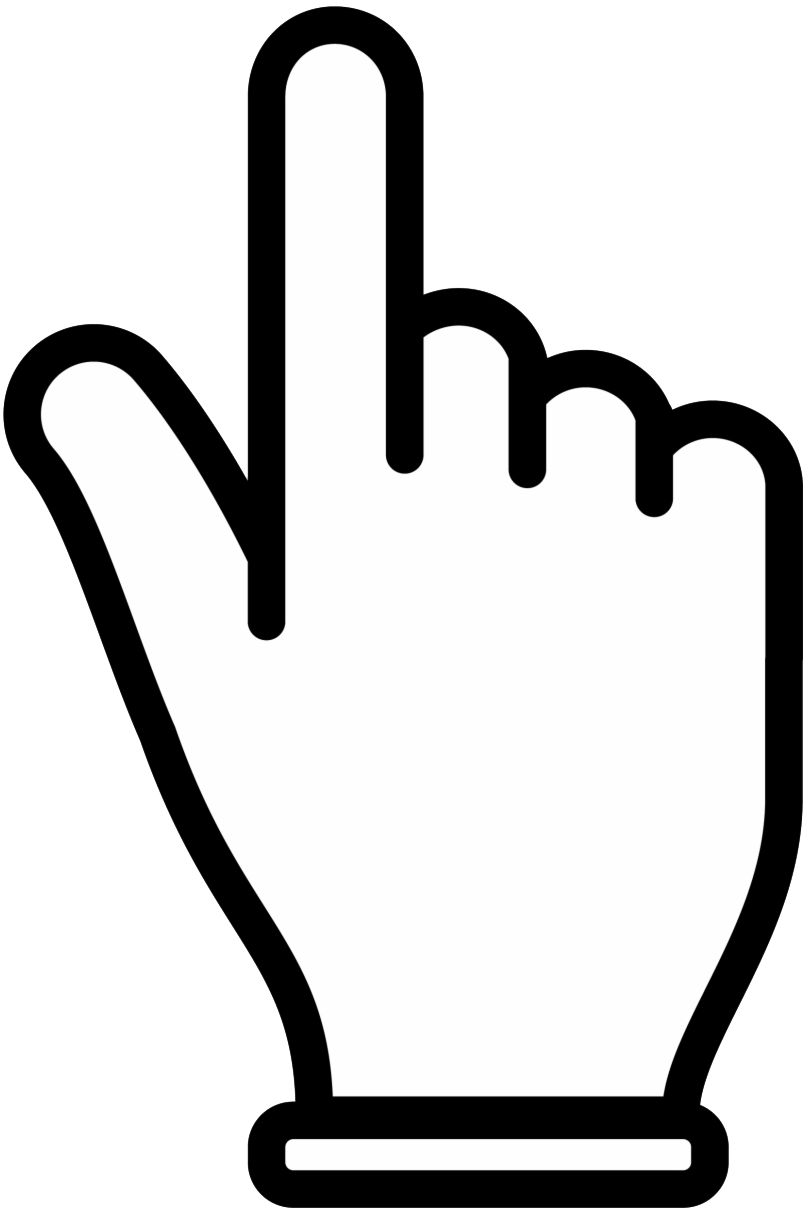 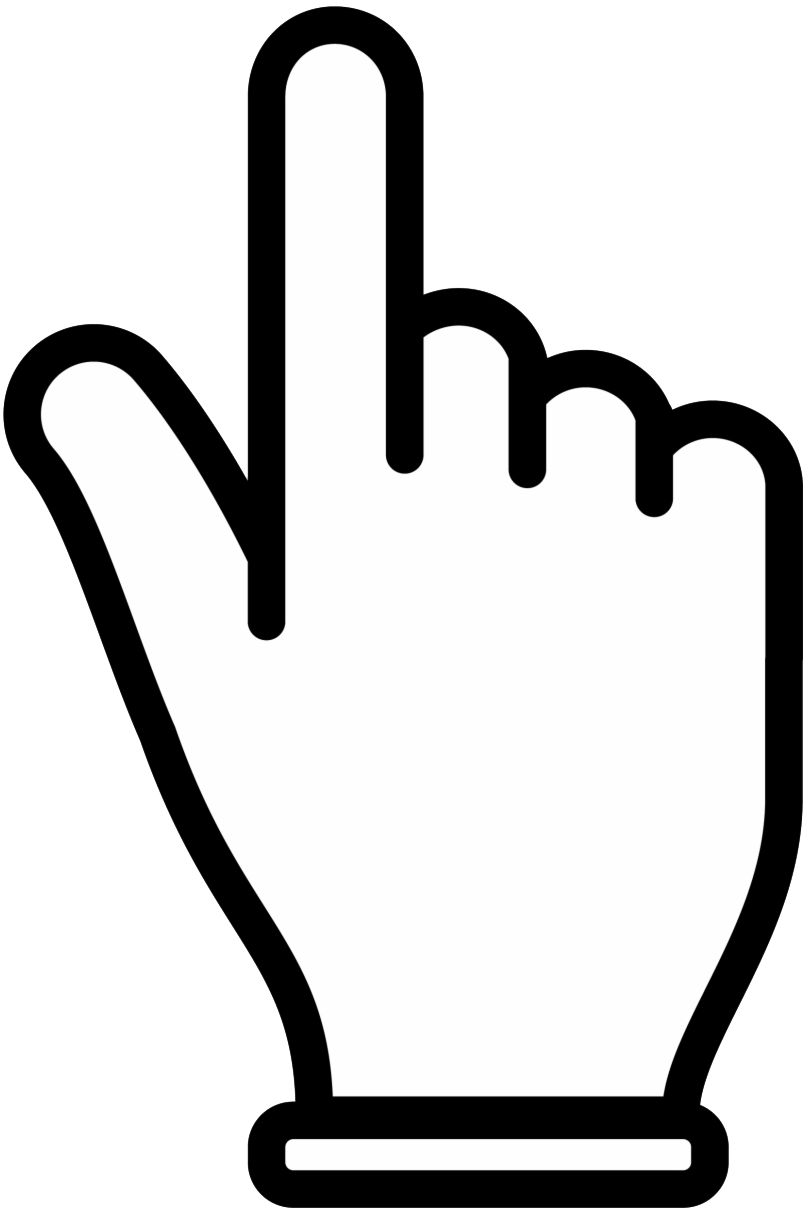 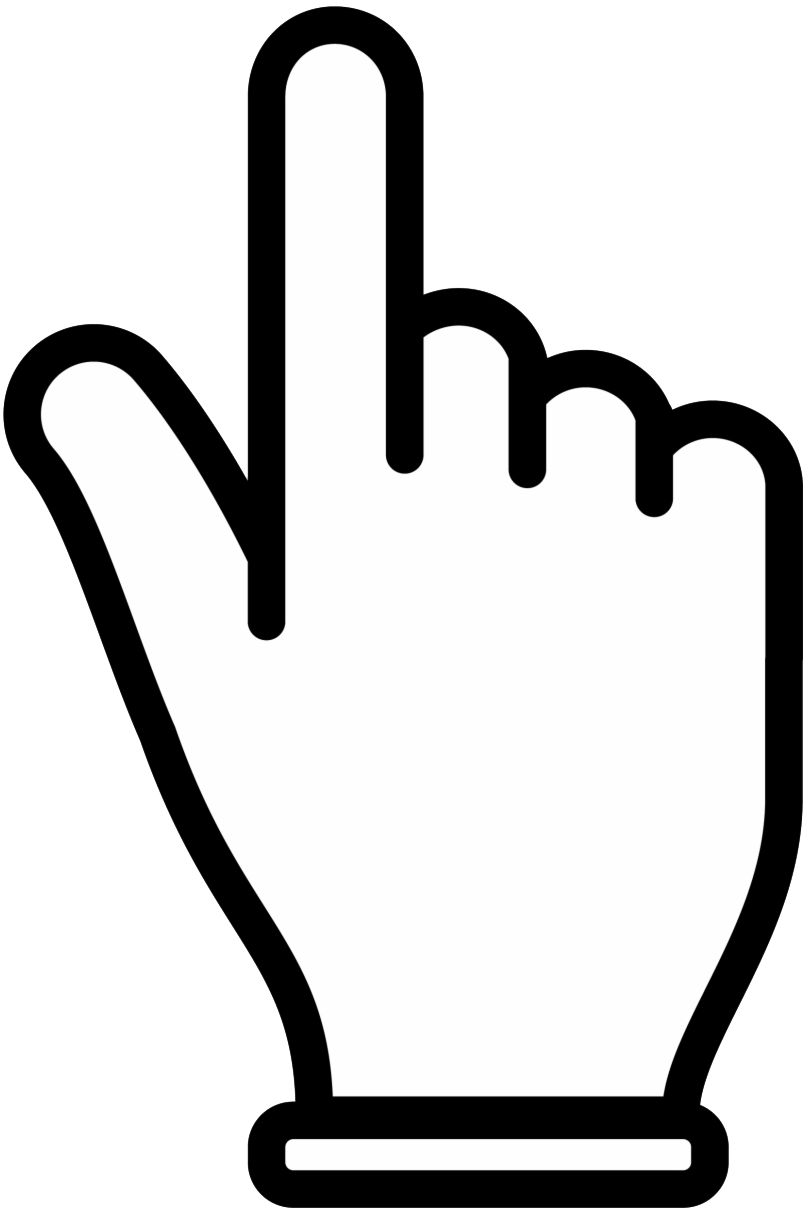 35
Utility Reserves
And here they and can enter the amounts held in reserve by the utility.
After completing this screen, the we’re brought to the outputs.
36
Utility Reserves (cont’d.)
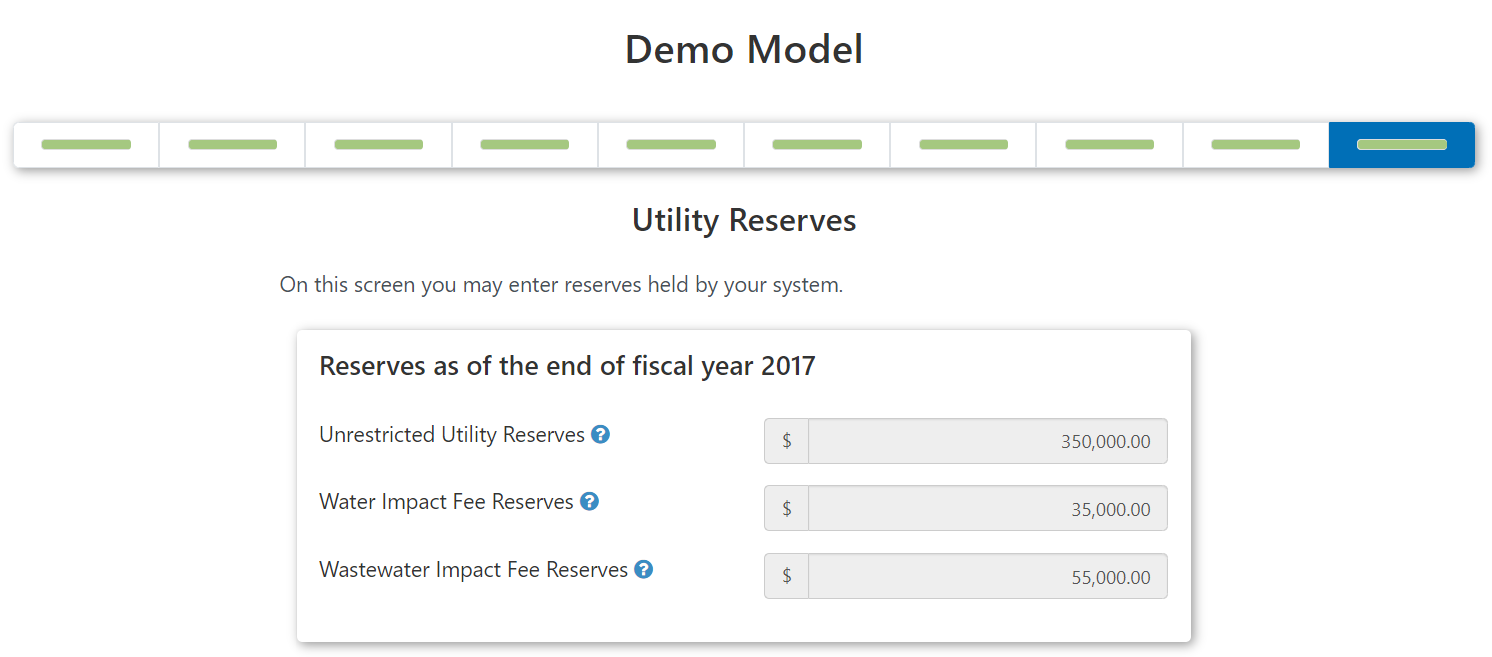 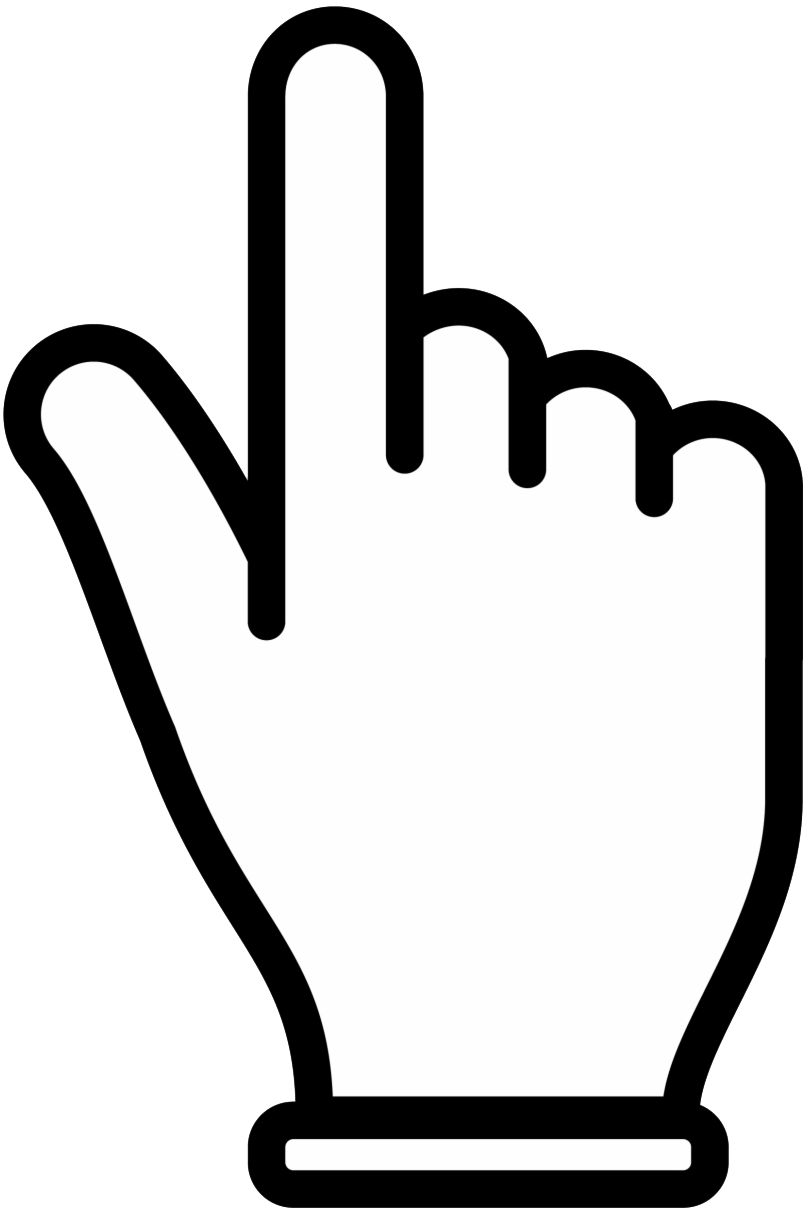 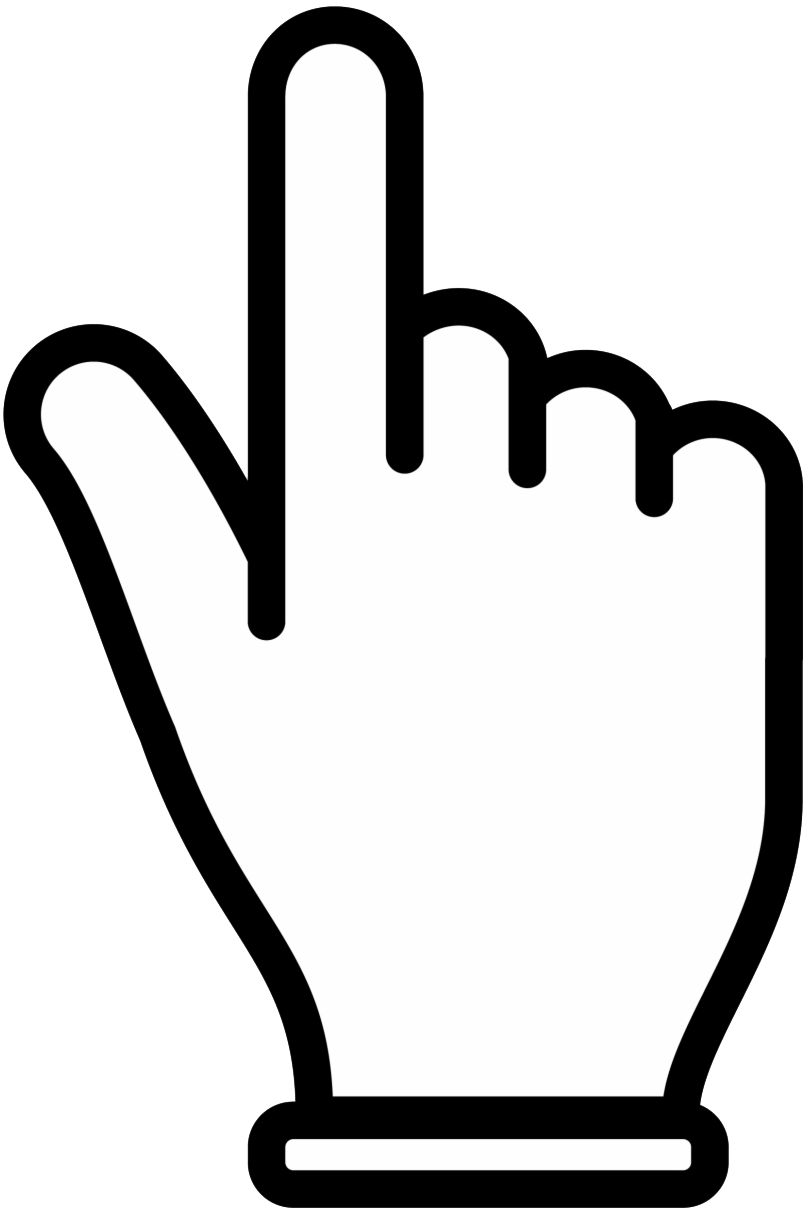 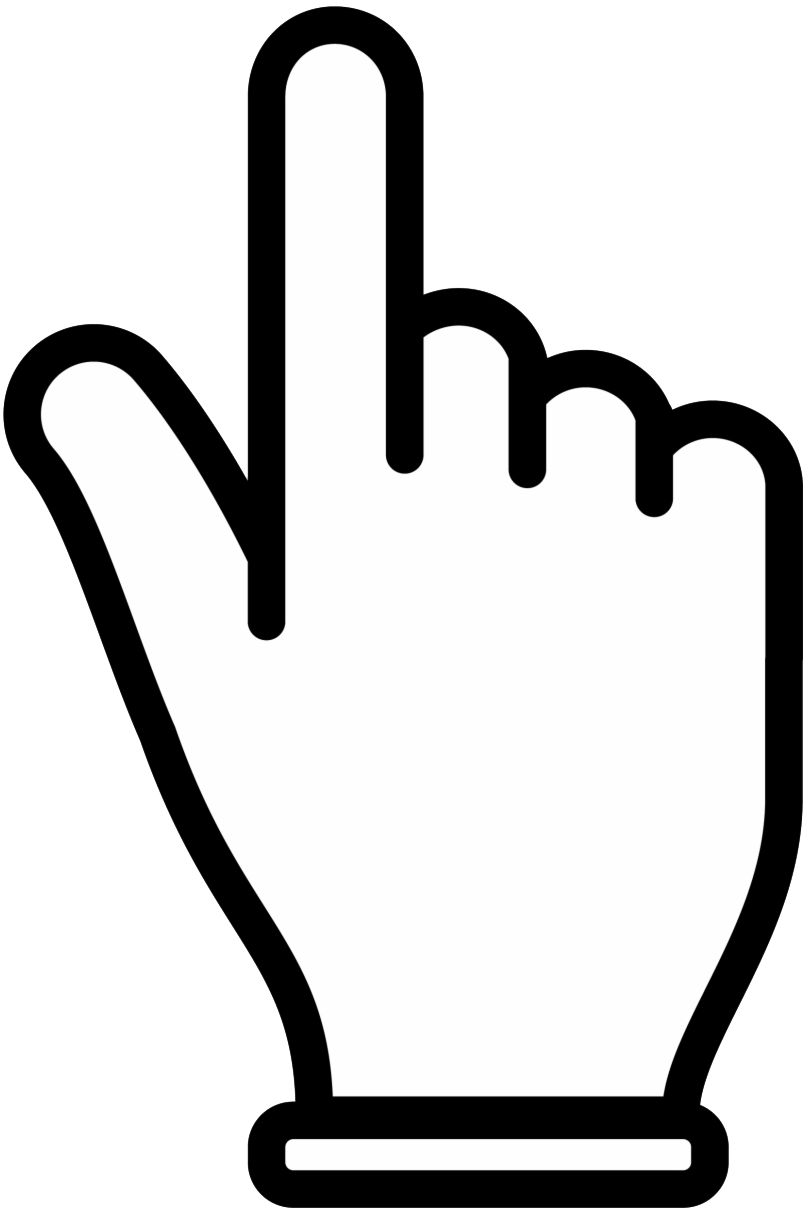 37
Output
Here we have the Dashboard and Tabular Schedules output screens.
38
Dashboard
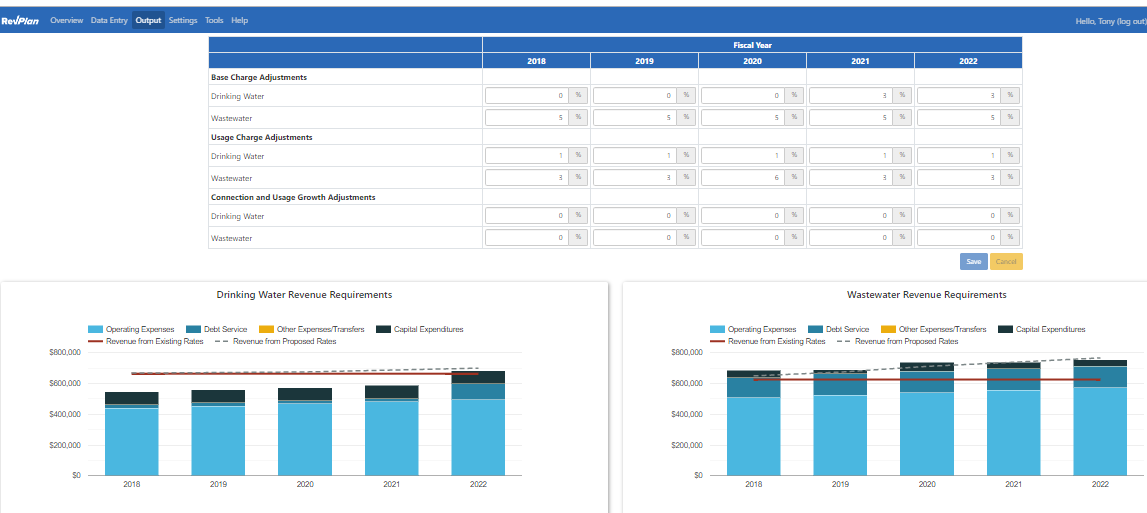 39
Dashboard (cont’d.)
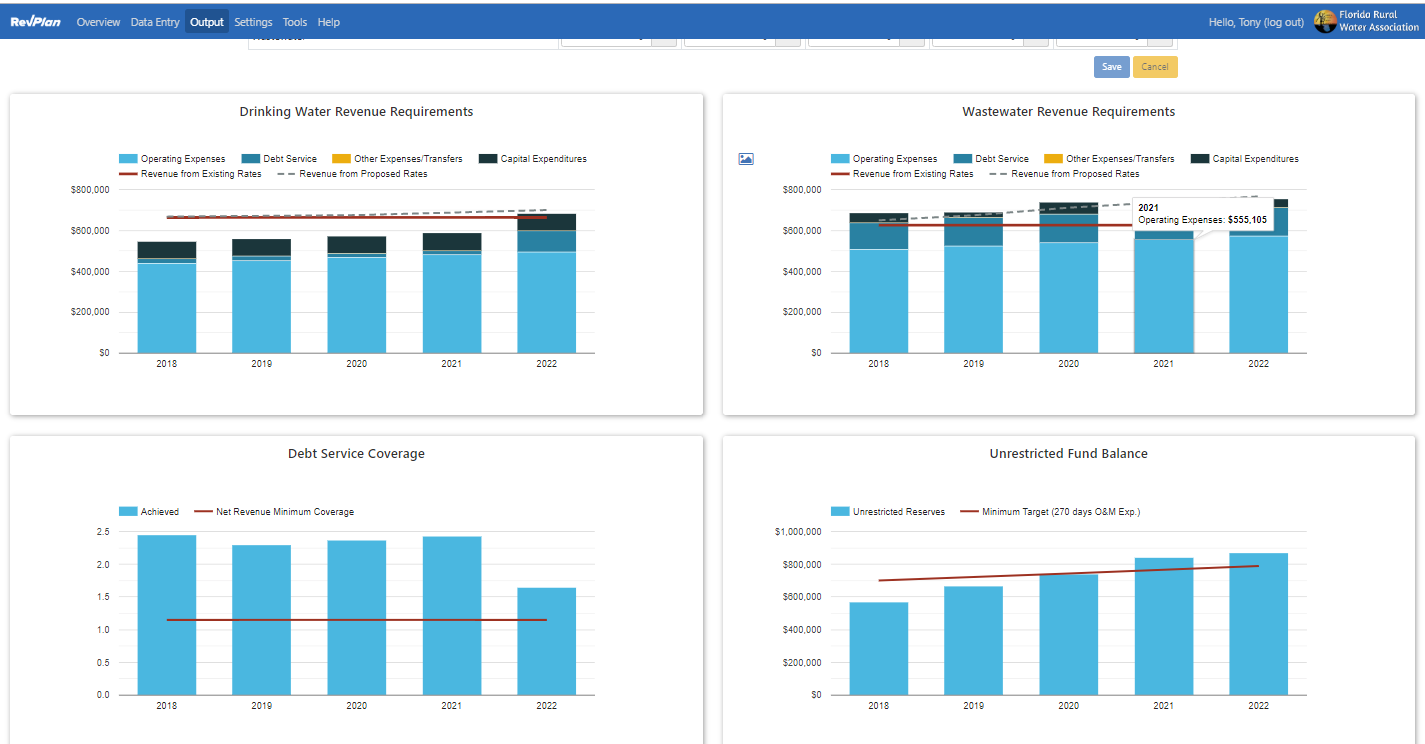 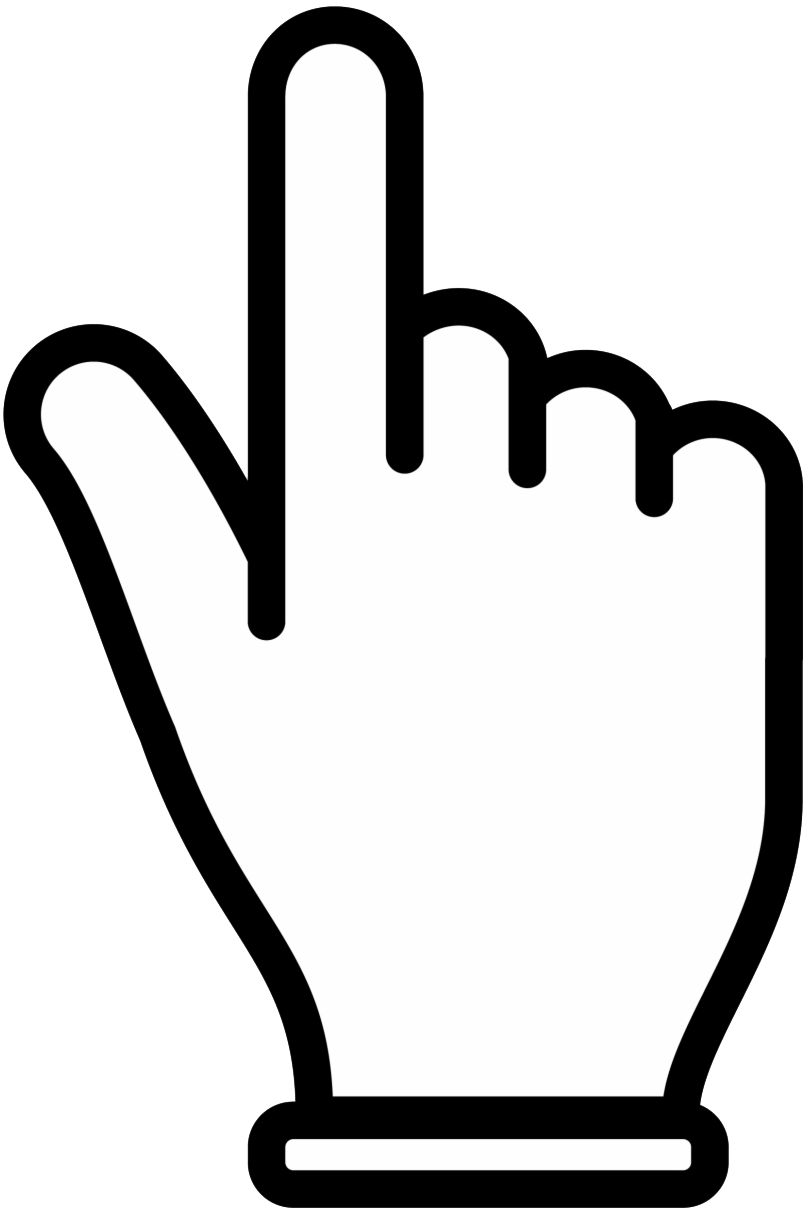 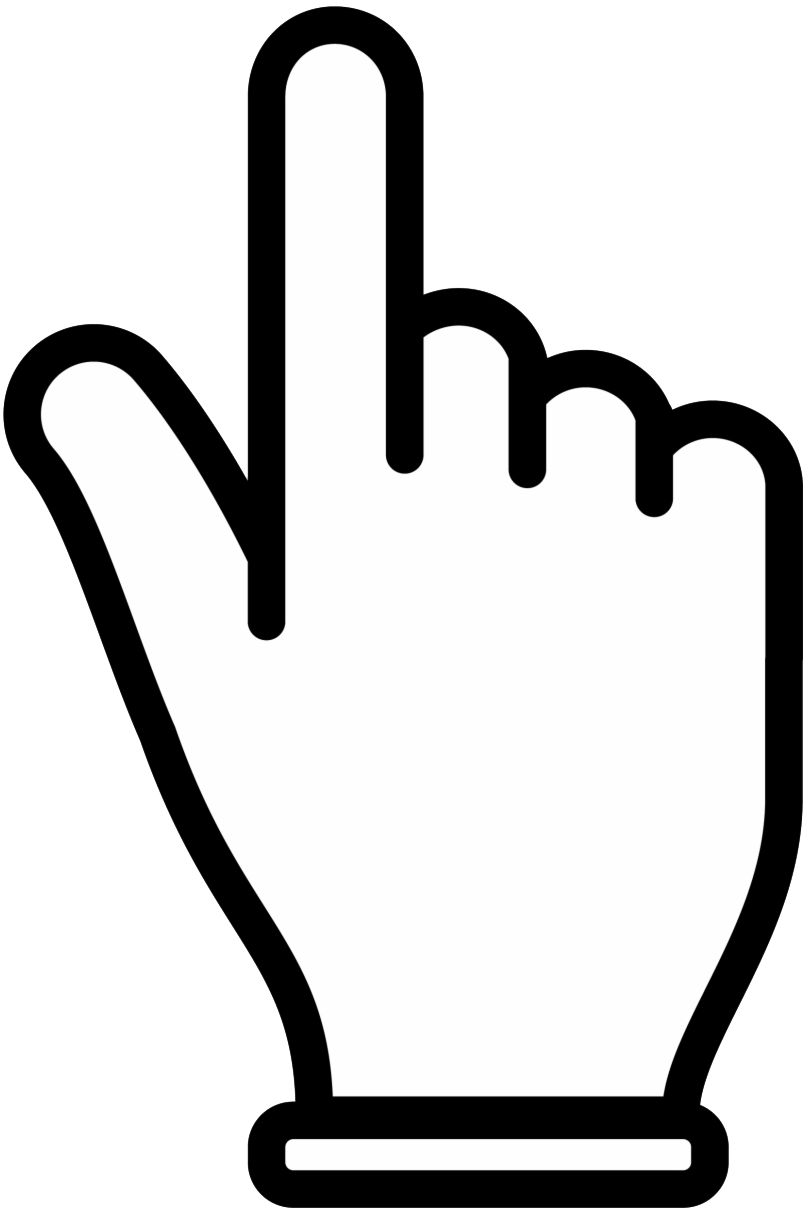 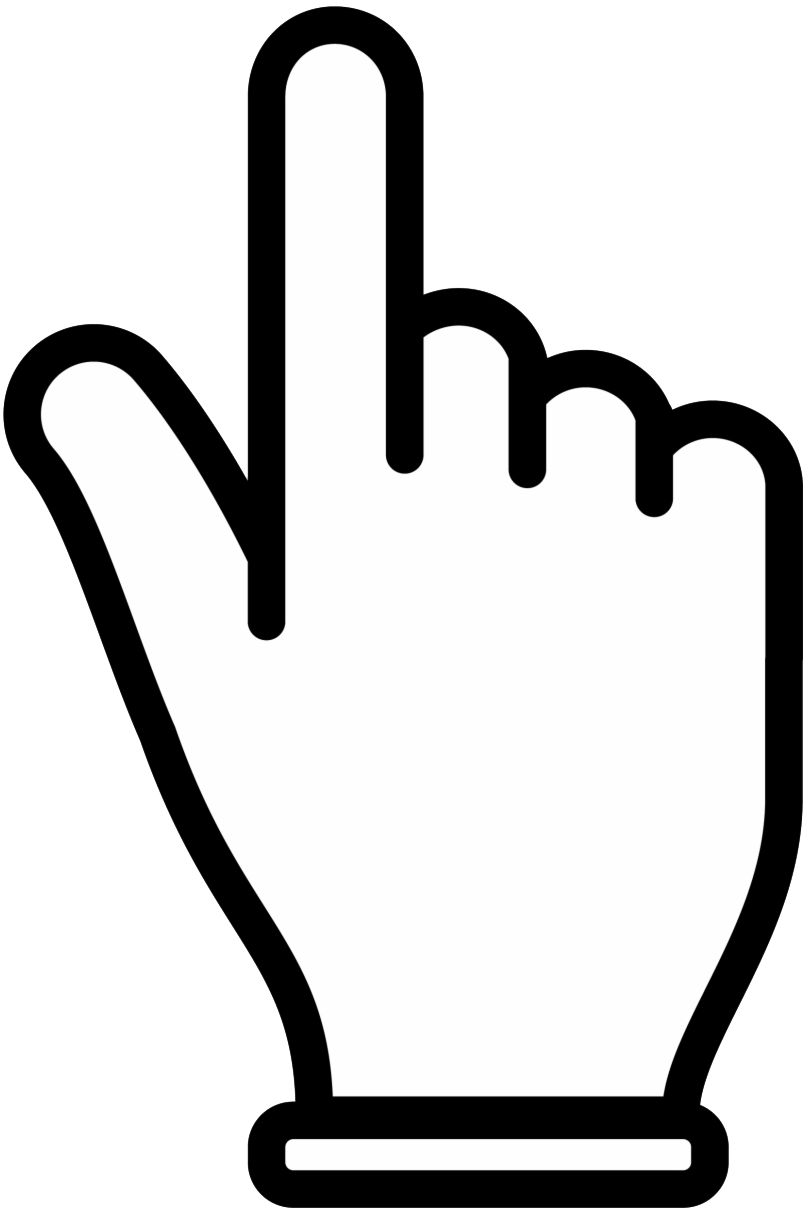 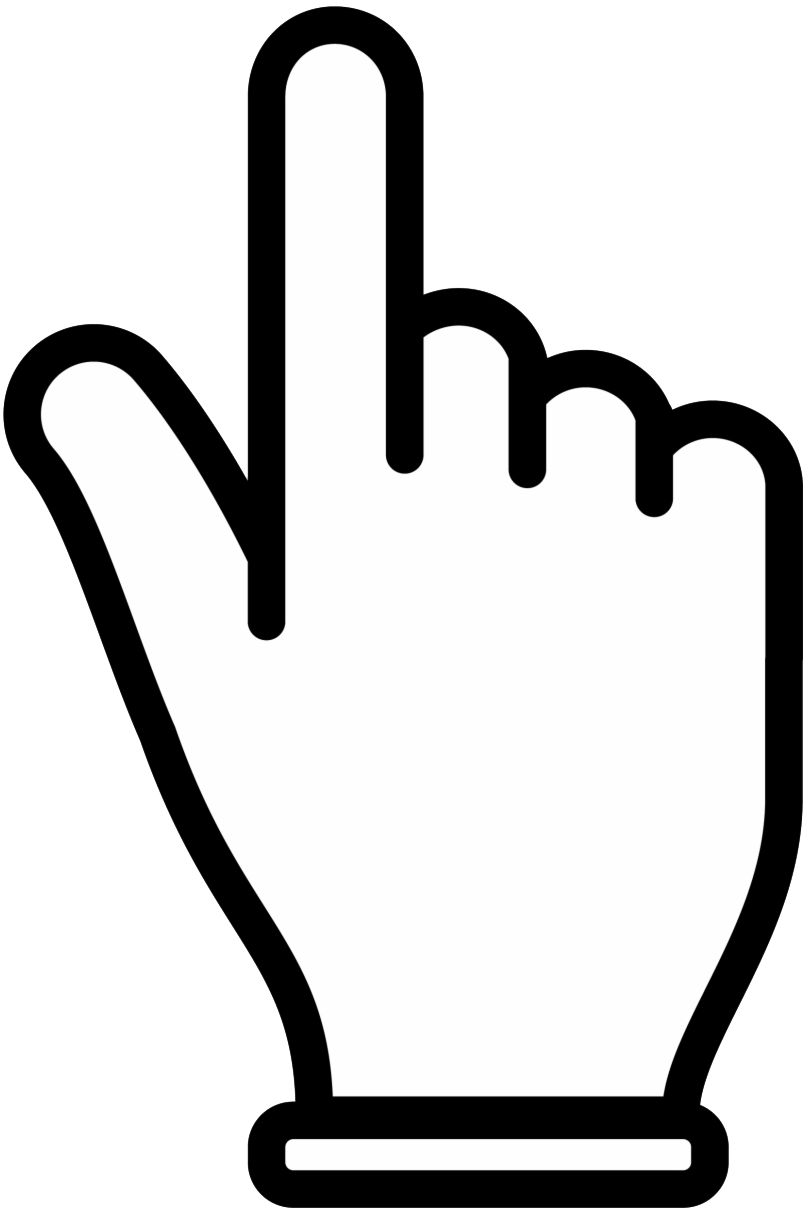 40
Dashboard (cont’d.)
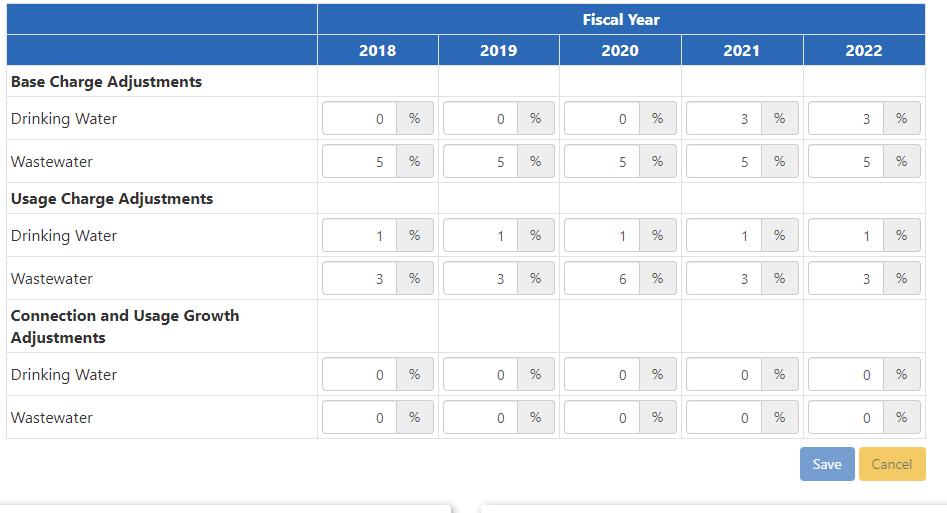 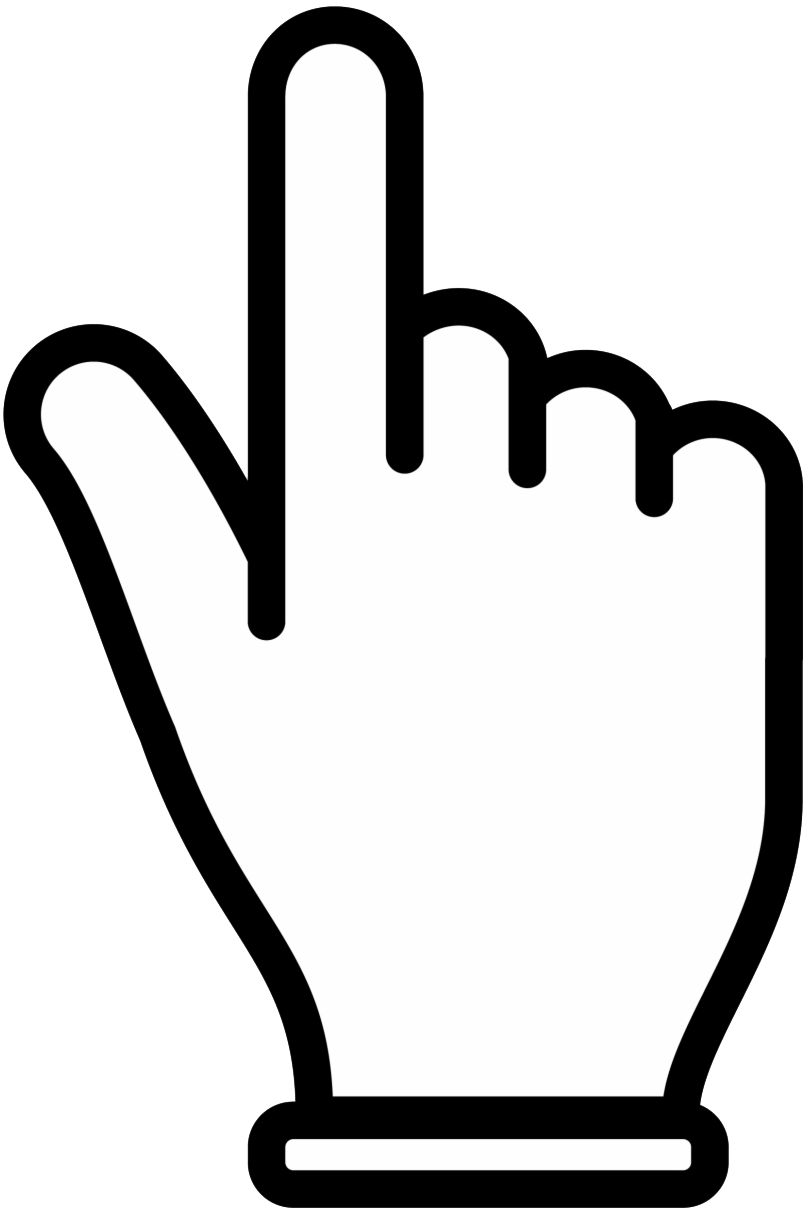 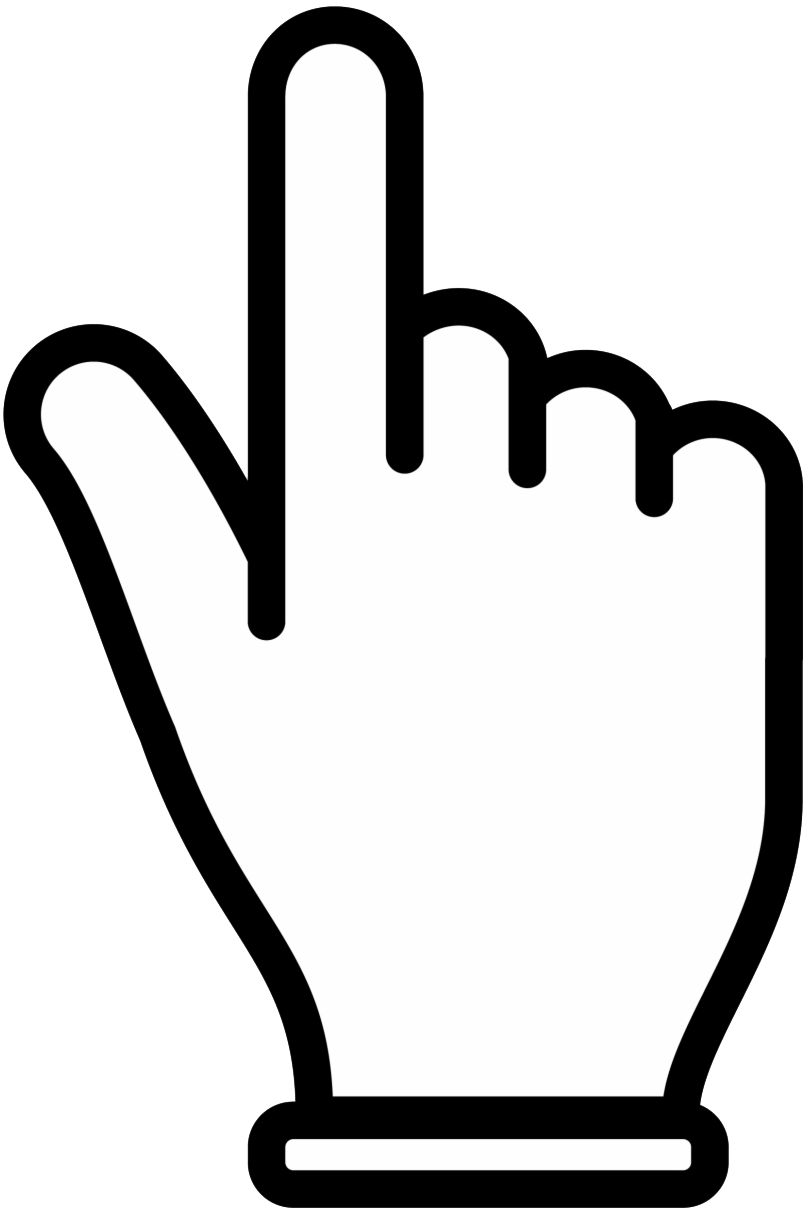 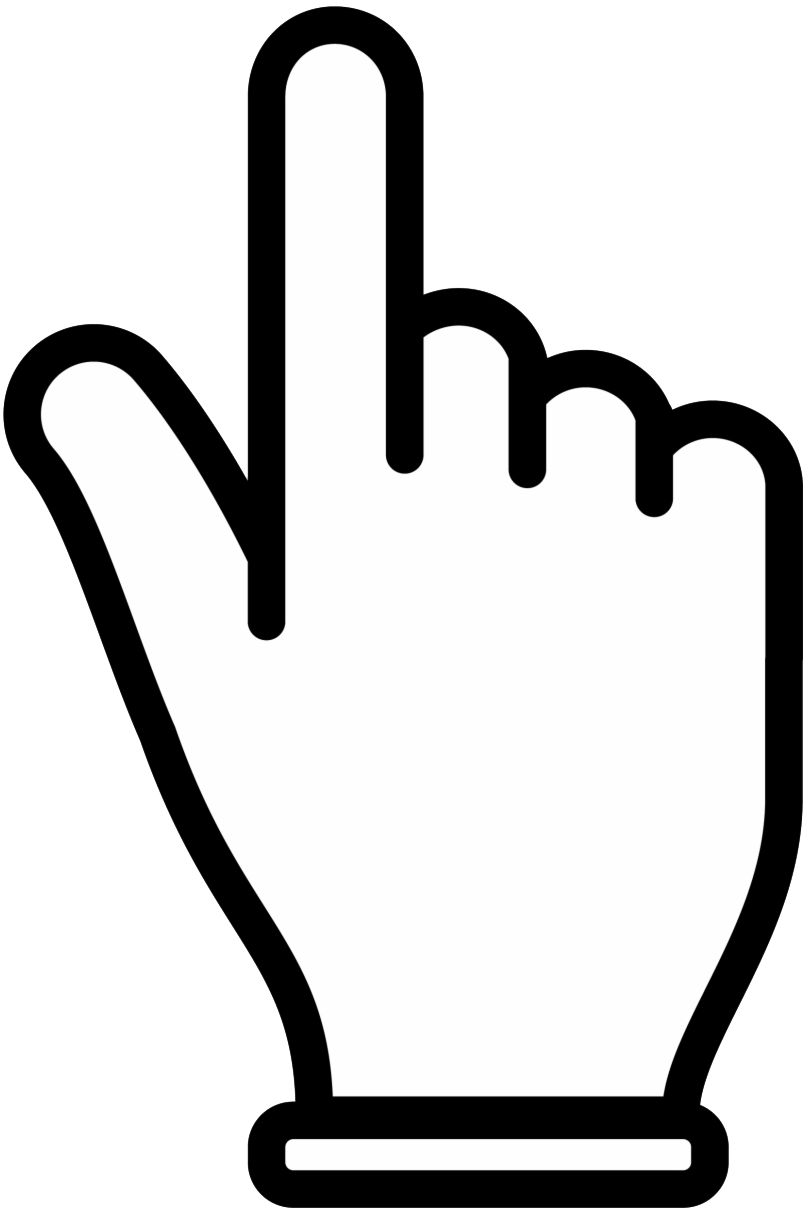 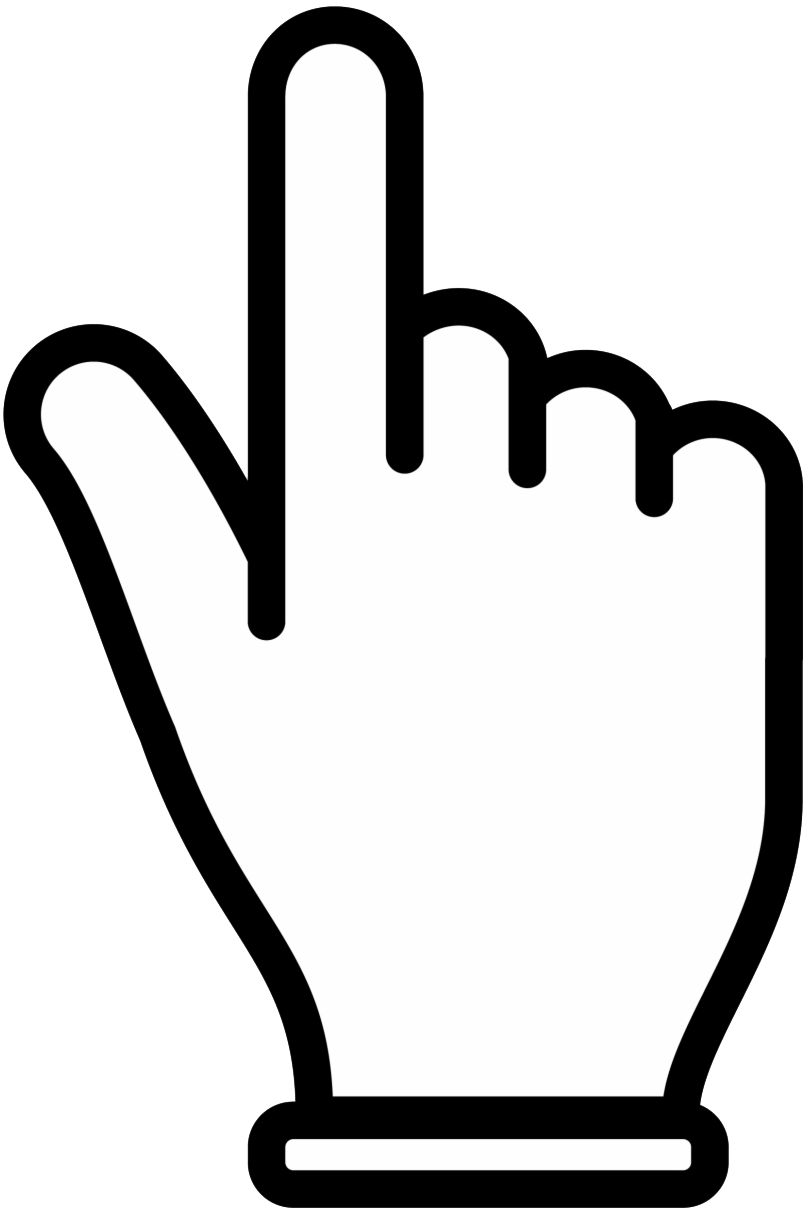 41
Dashboard (cont’d.)
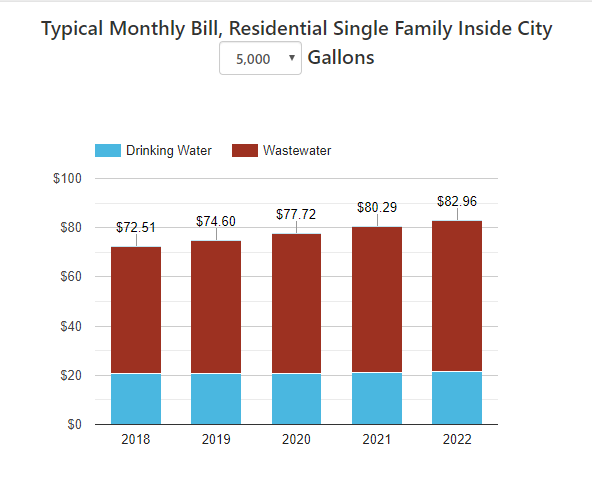 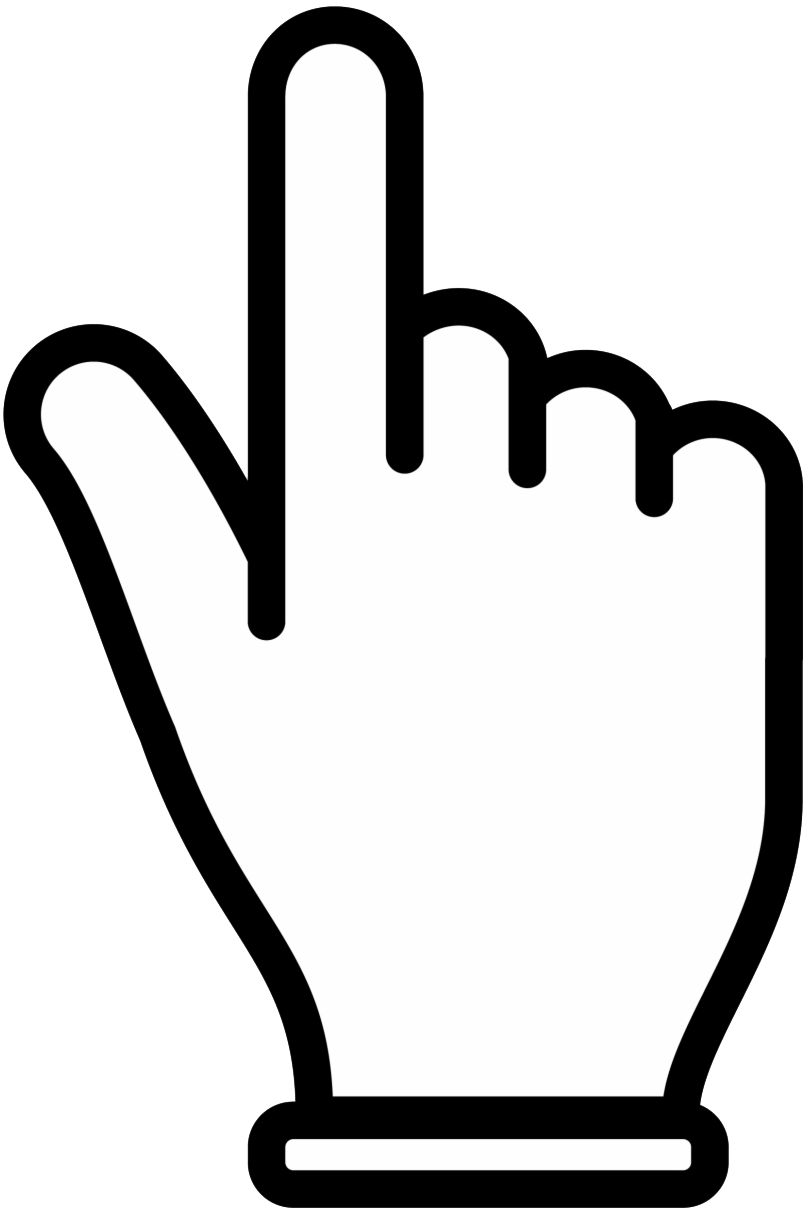 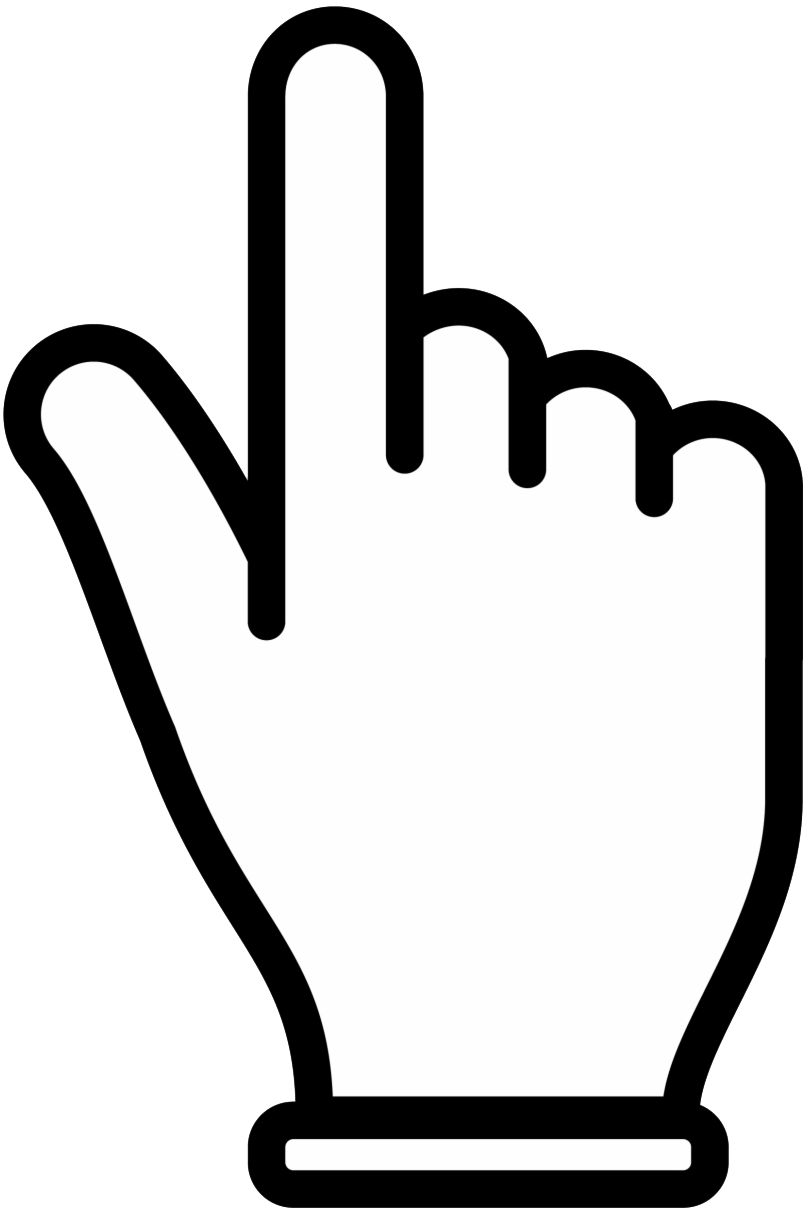 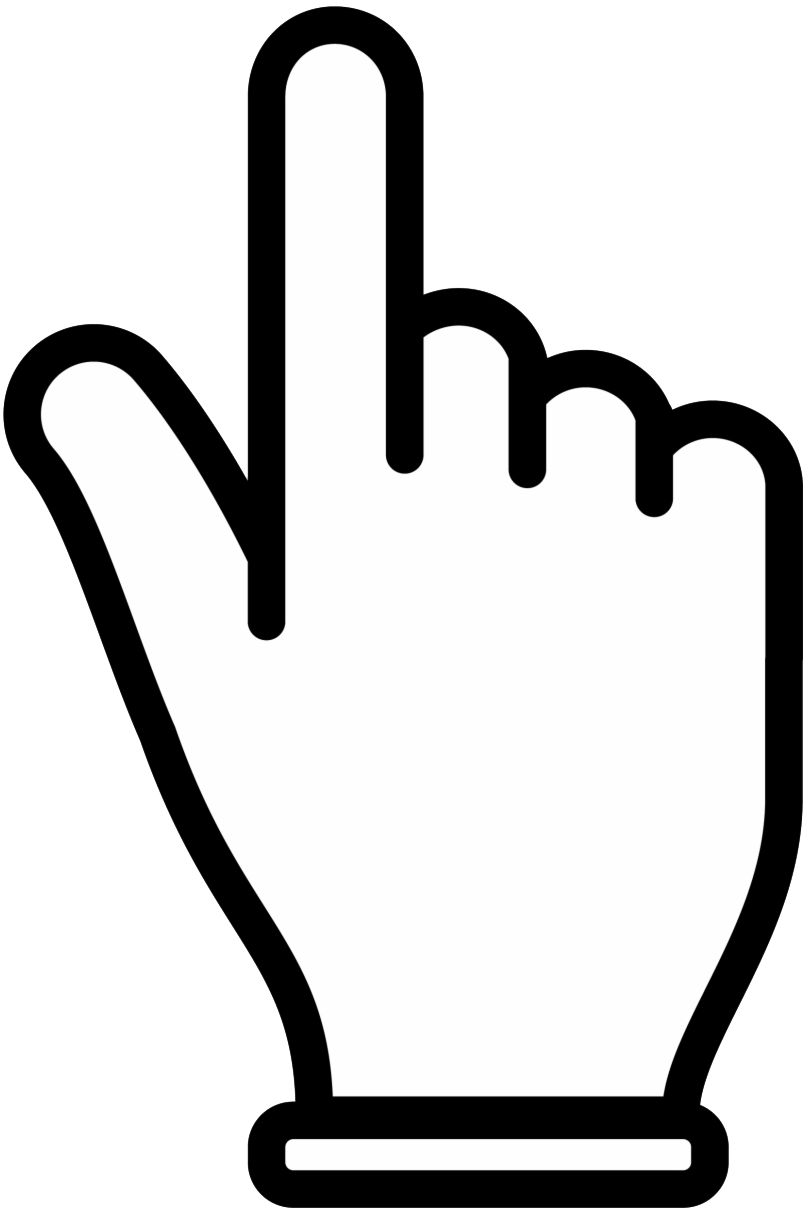 42
Tabular Schedules
And here we have Tabular Schedules: 
breaking down the numbers shown in the dashboard charts (Revenue Requirements)
providing detail, summaries, and forecasts of info from data entry screens (CIP Schedule, Debt Service Schedule, Operating Expense Projection)
a detailed rate schedule with adjustments applied (Rate Schedule)
and a detailed breakdown of current rate revenues for each customer class. (Rate Revenue)
43
Dashboard
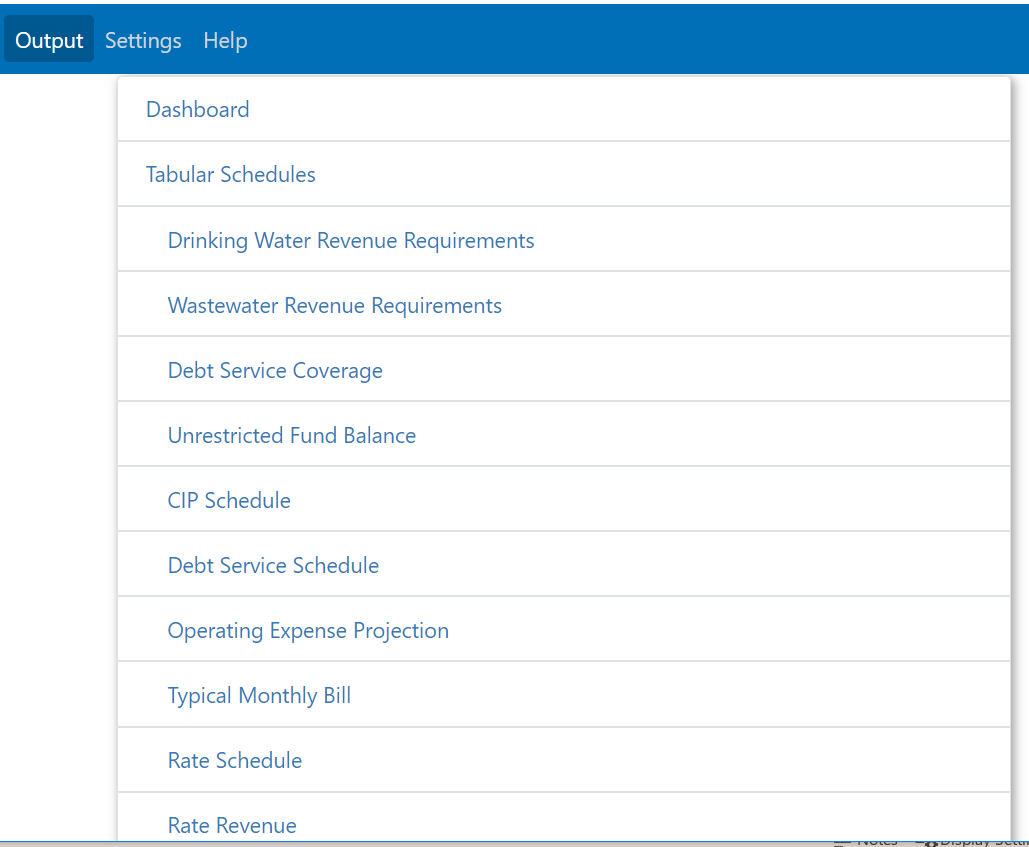 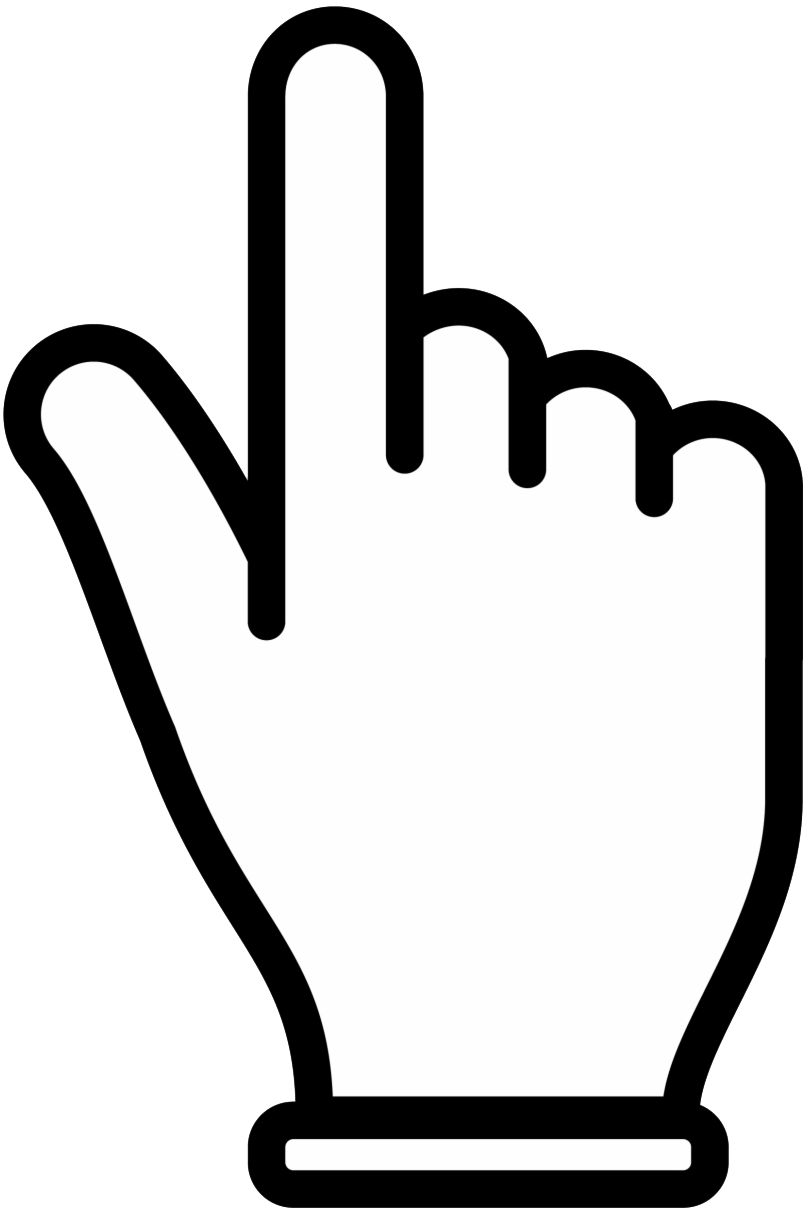 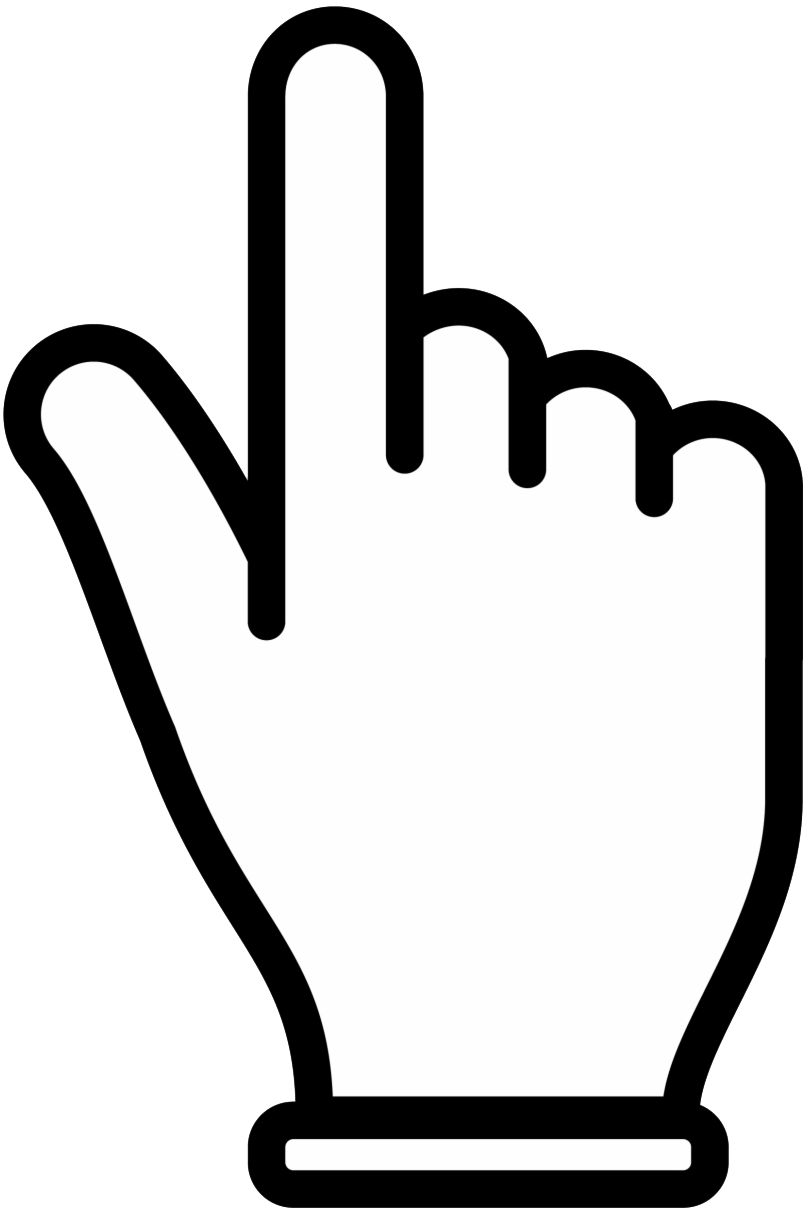 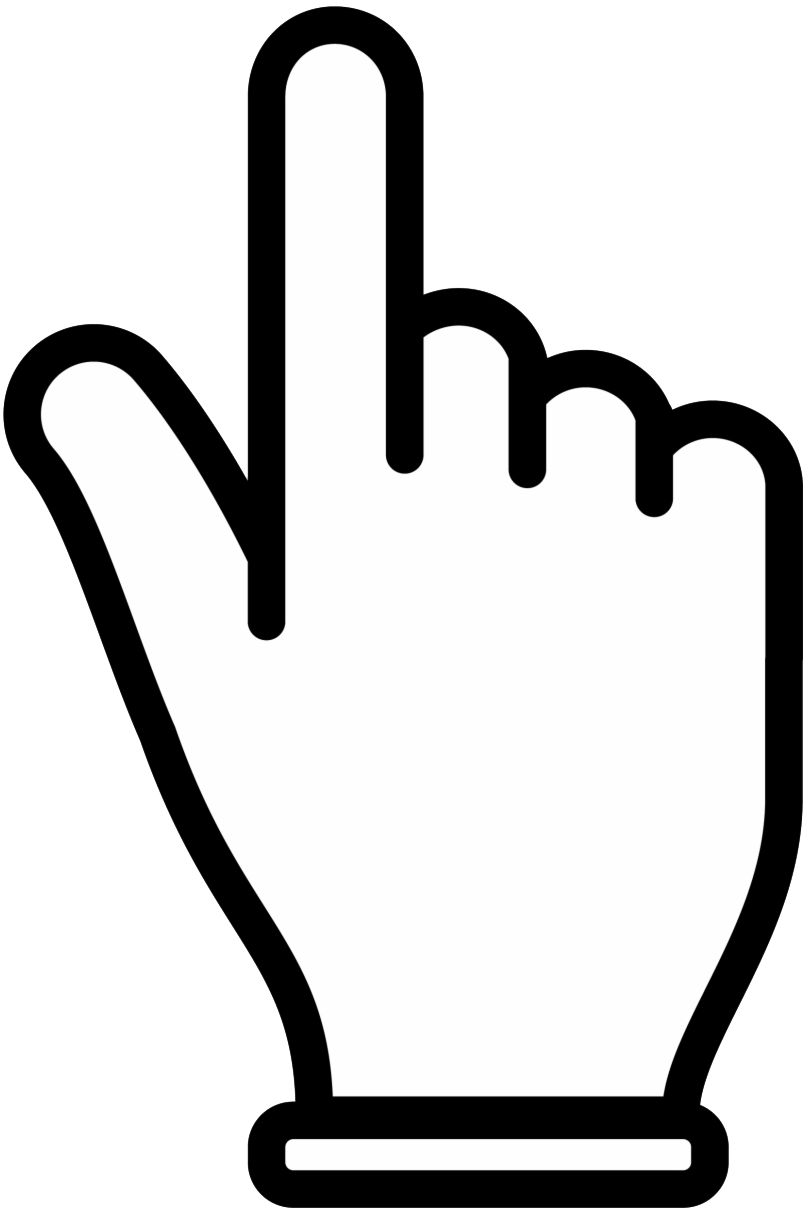 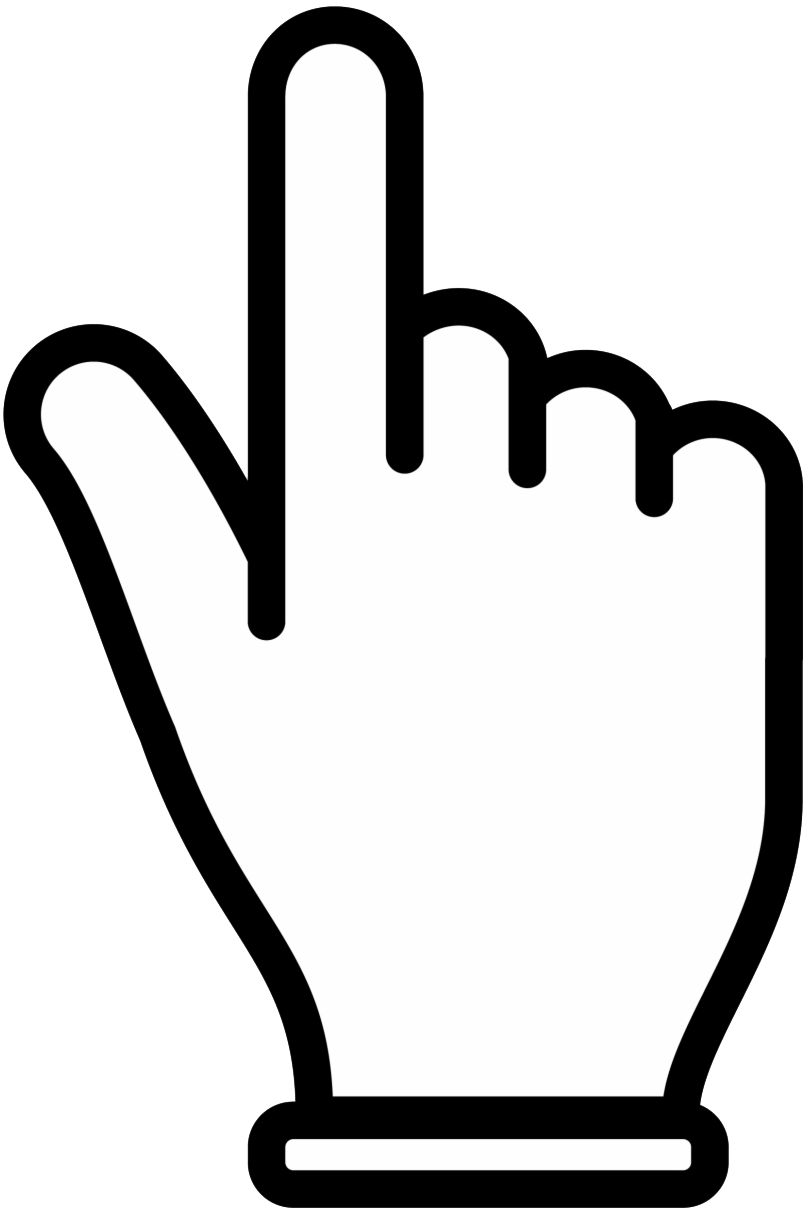 44
Tabular Schedules
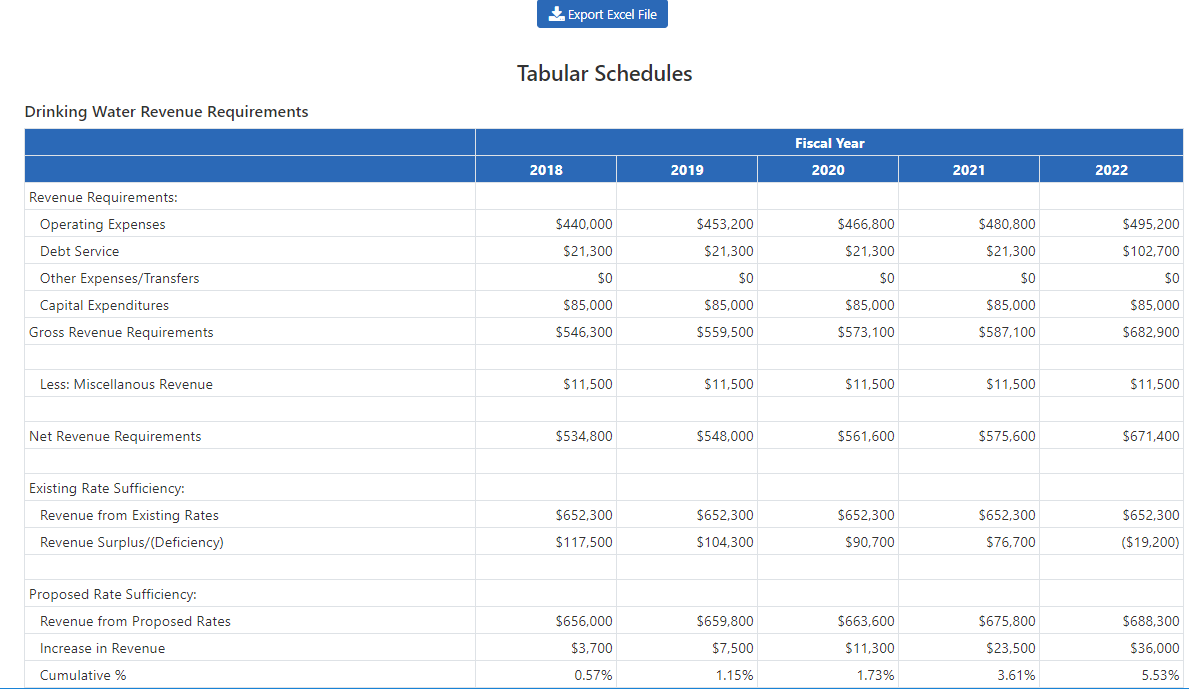 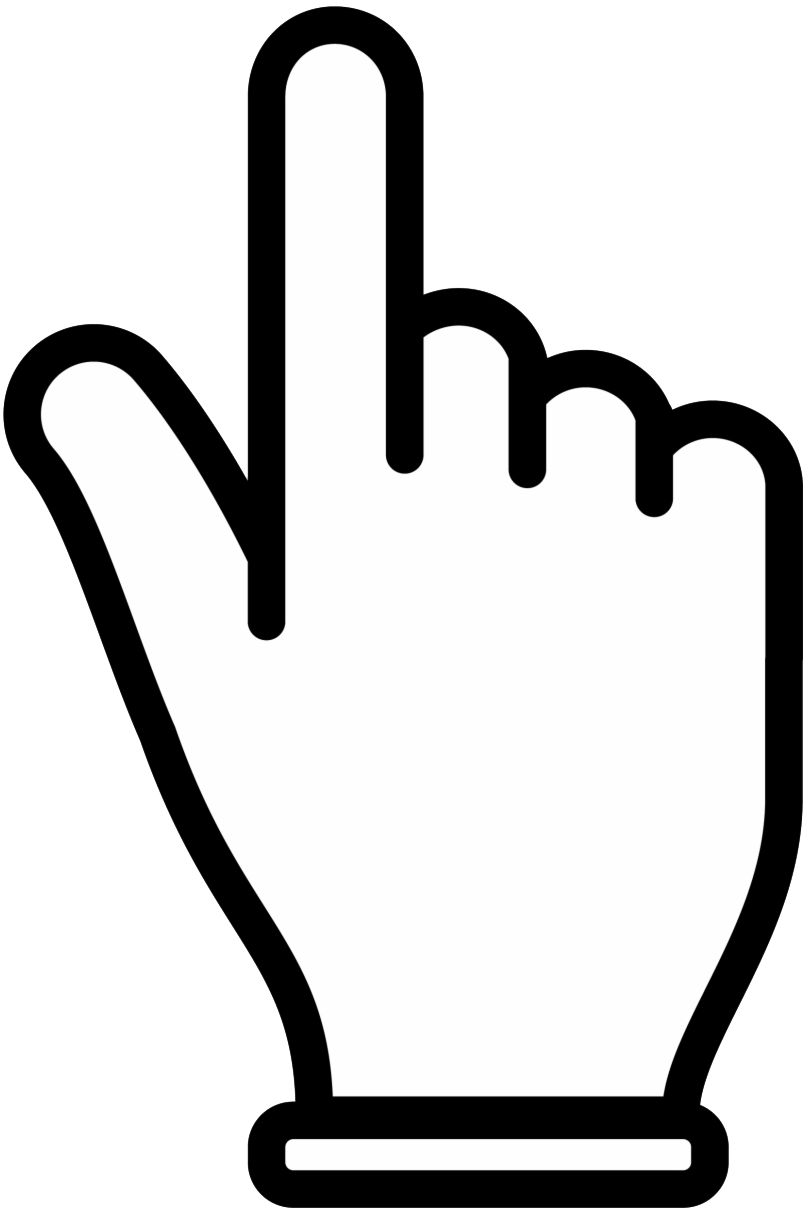 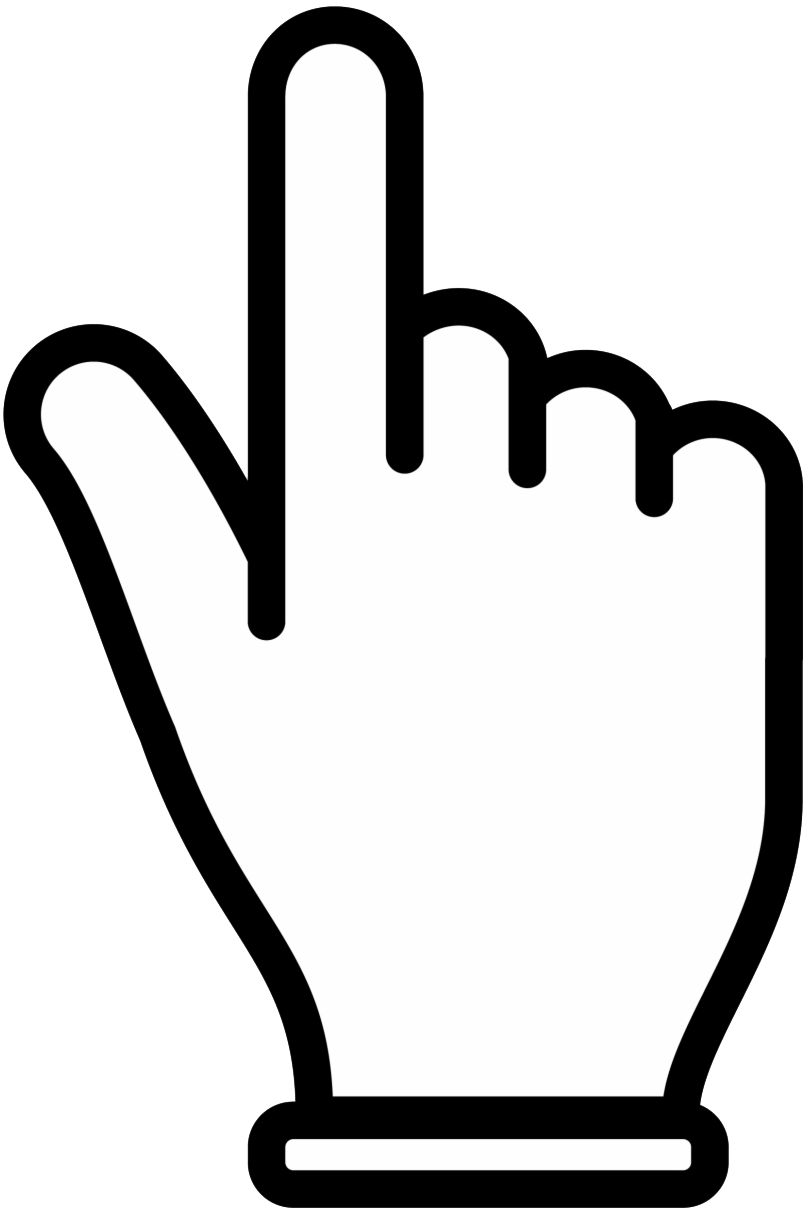 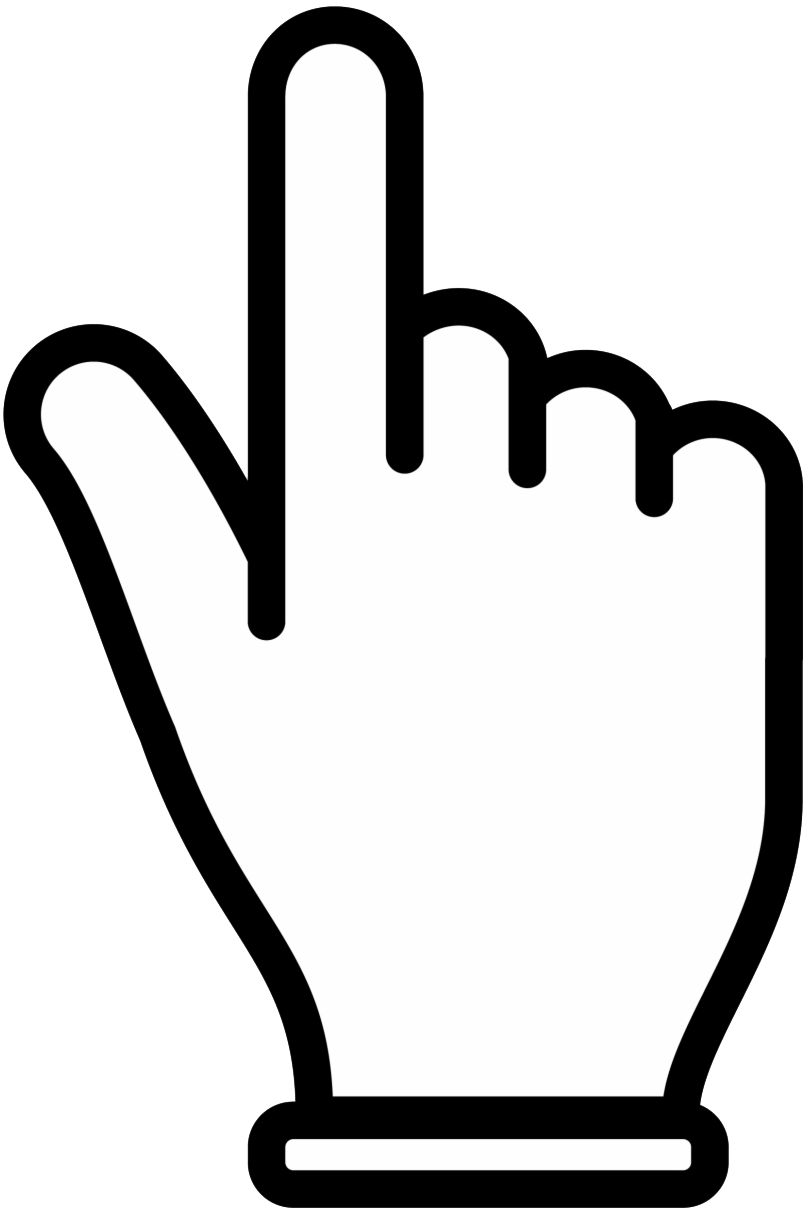 45
Tabular Schedules (cont’d.)
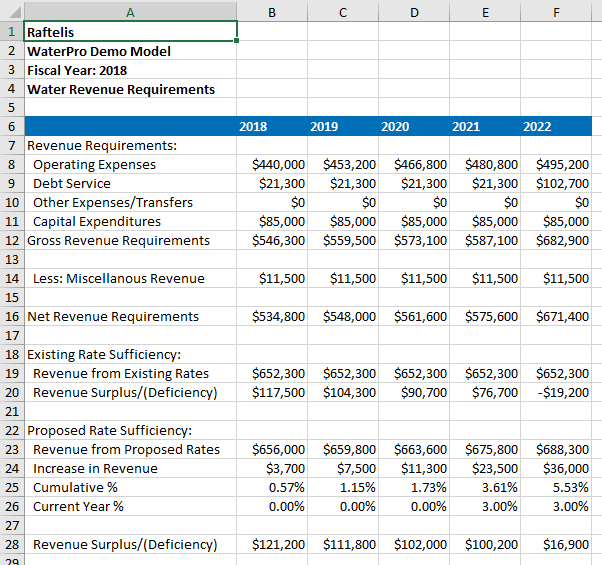 46
Florida Utilities using RevPlan
Arcadia 
Baldwin
Bartow
Bowling Green
Century
Chattahoochee
Clewiston
Eatonville
Everglades City
Florida City
Freeport
Homosassa Special Water District
Jay DW
Madison
Milton
Monticello
Orange City
Palatka
Penney Farms
Plantation Bay
Polk City
Ponce de Leon
Quincy
South Santa Rosa Utility System
        (SSRUS)
Spring Lake Improvement District
        (SLID)
Springfield
White Springs
Yankeetown
47
Resources
Florida RevPlan www.frwa.net/revplan
Florida Rate Survey (https://www.raftelis.com/insights/surveys/)
48
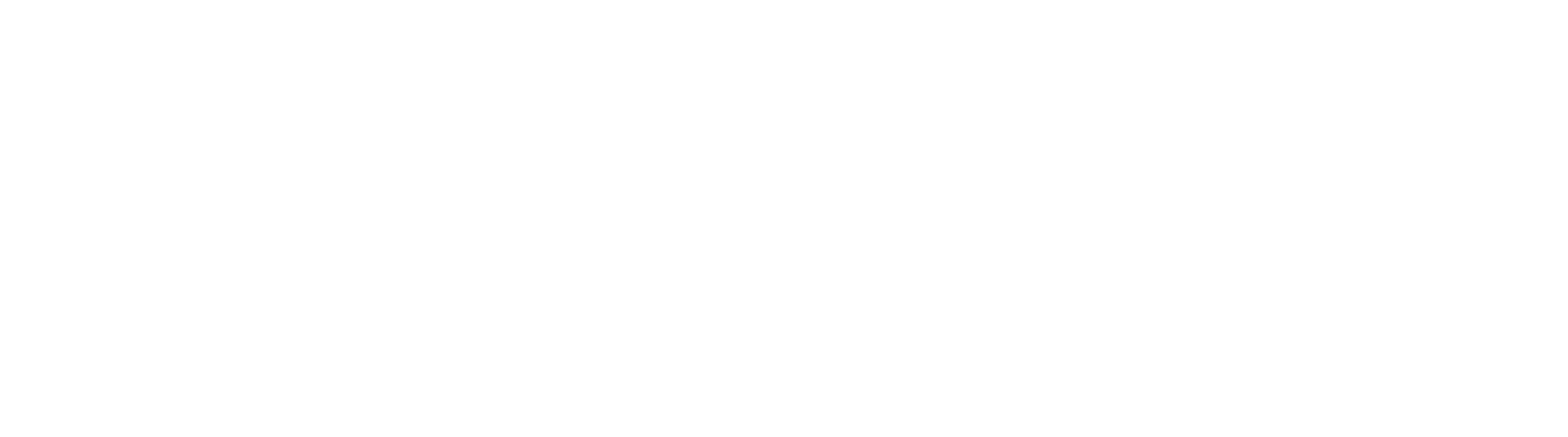 CONTACTSTony Hairston407 960 1811 / ahairston@raftelis.com
49